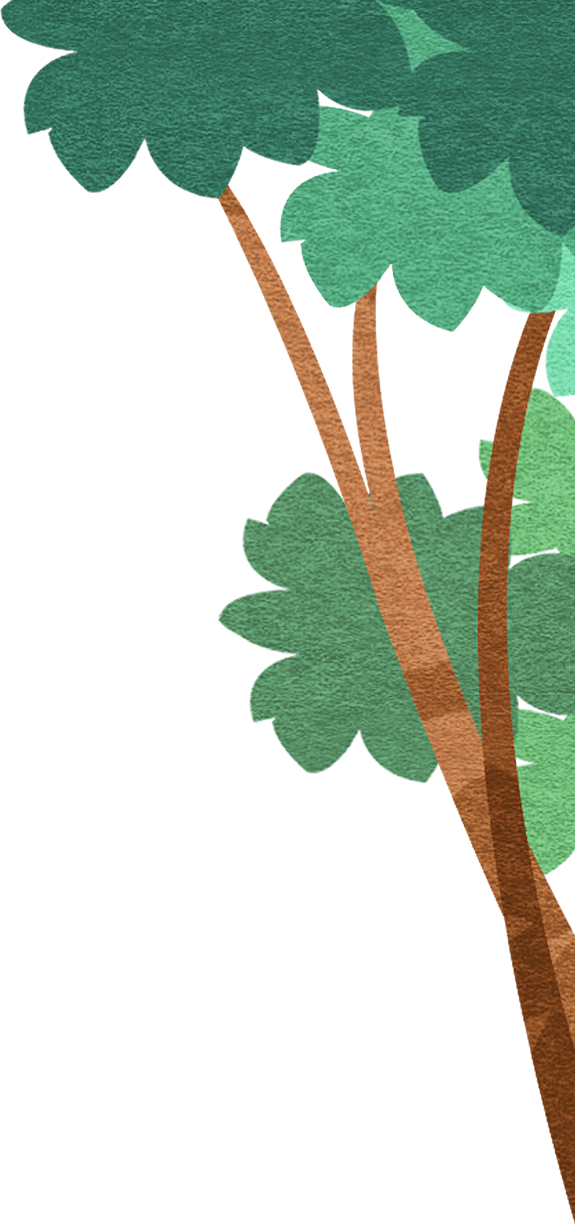 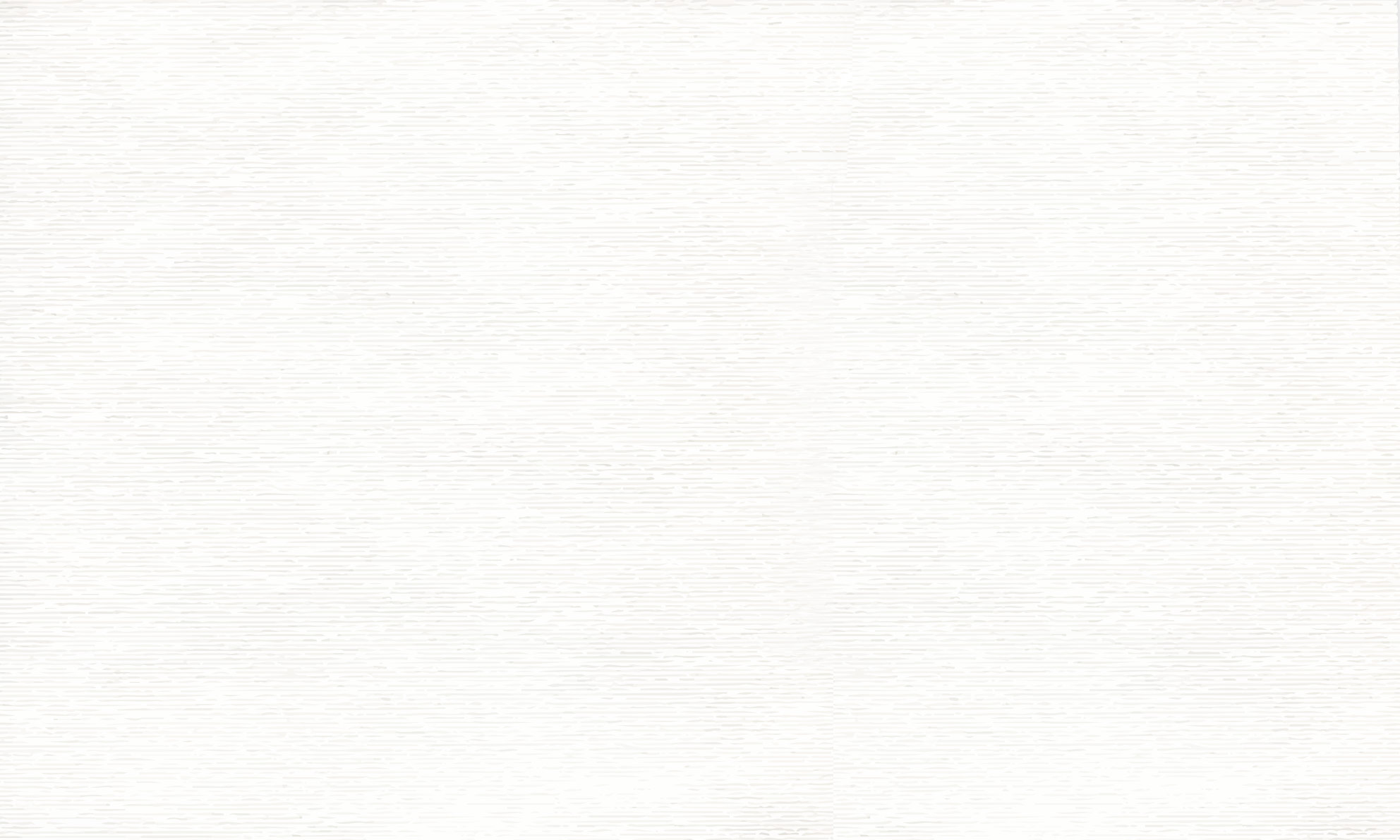 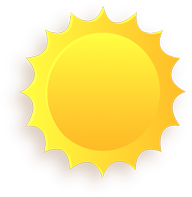 Địa lí
LÂM NGHIỆP 
VÀ 
THỦY SẢN
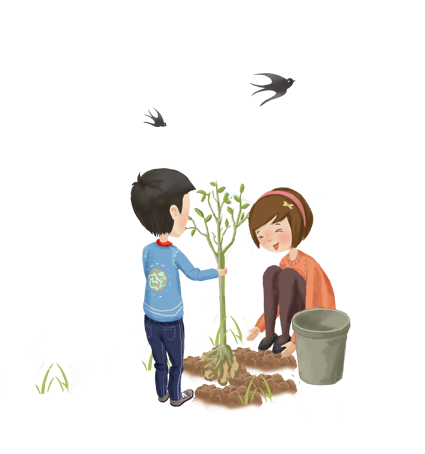 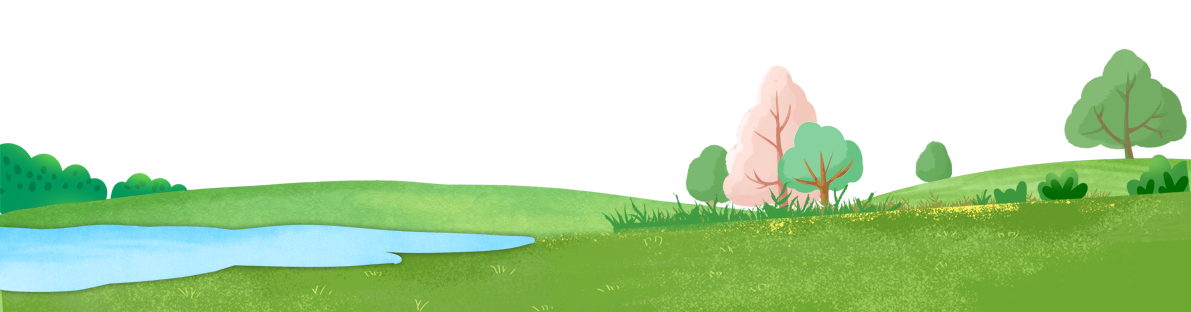 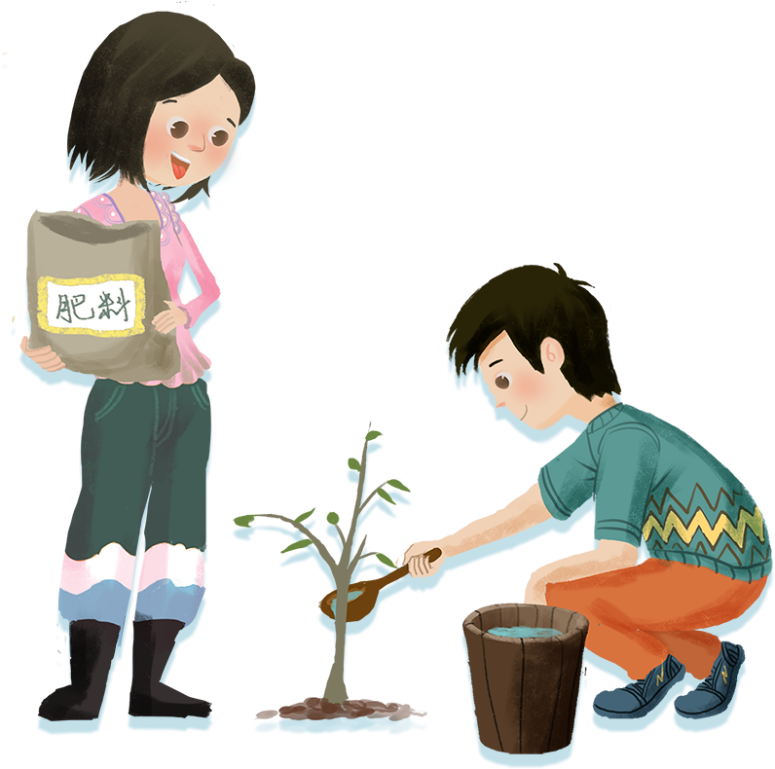 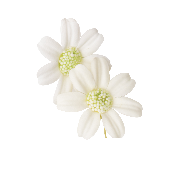 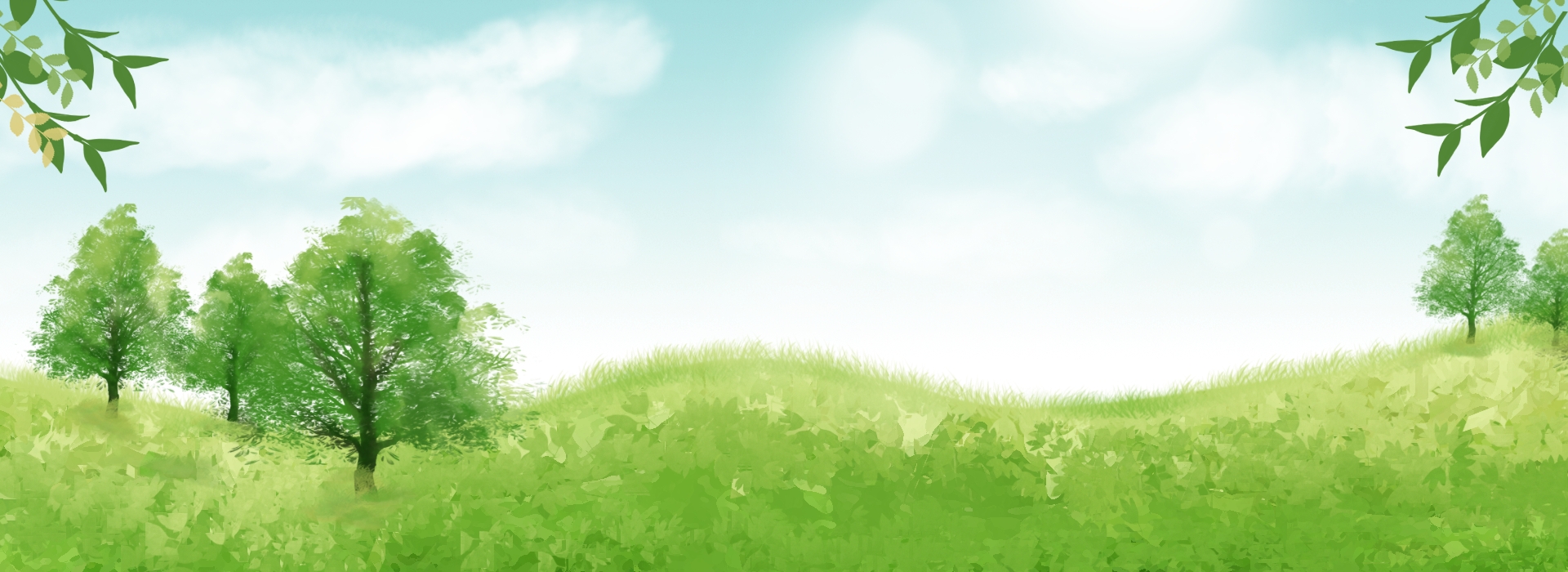 Mục tiêu
01
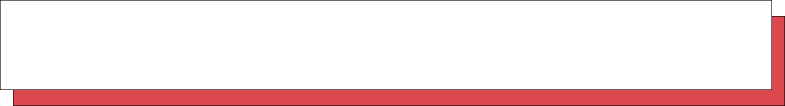 Nêu được một số đặc điểm nổi bật về tình hình phát triển và phân bố lâm nghiệp, thủy sản ở nước ta:
     + Lâm nghiệp gồm các hoạt động trồng rừng và bảo vệ rừng, khai thác gỗ 
và lâm sản; phân bố chủ yếu ở vùng núi và trung du.
     + Ngành thủy sản gồm các hoạt động đánh bắt và nuôi trồng thủy sản, phân bố ở vùng ven biển và những nơi có nhiều sông, hồ ở các đồng bằng.
02
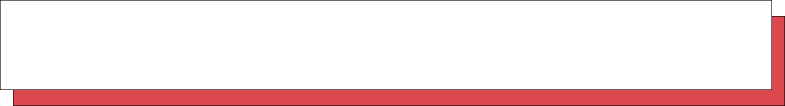 Sử dụng sơ đồ, bảng số liệu, biểu đồ, lược đồ để bước đầu nhận xét về cơ cấu và phân bố của lâm nghiệp và thủy sản
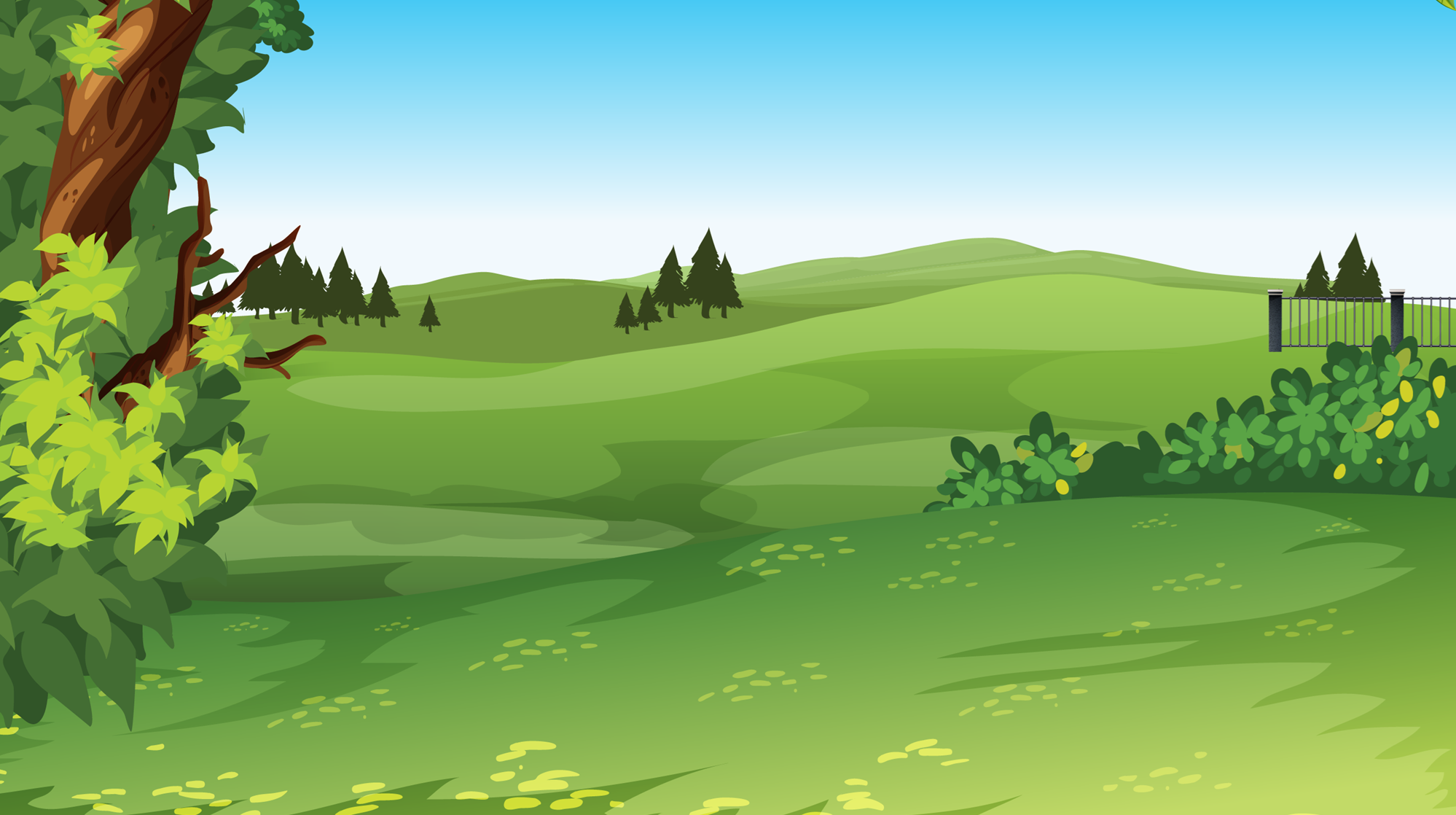 XÂY NHÀ CHO THỎ
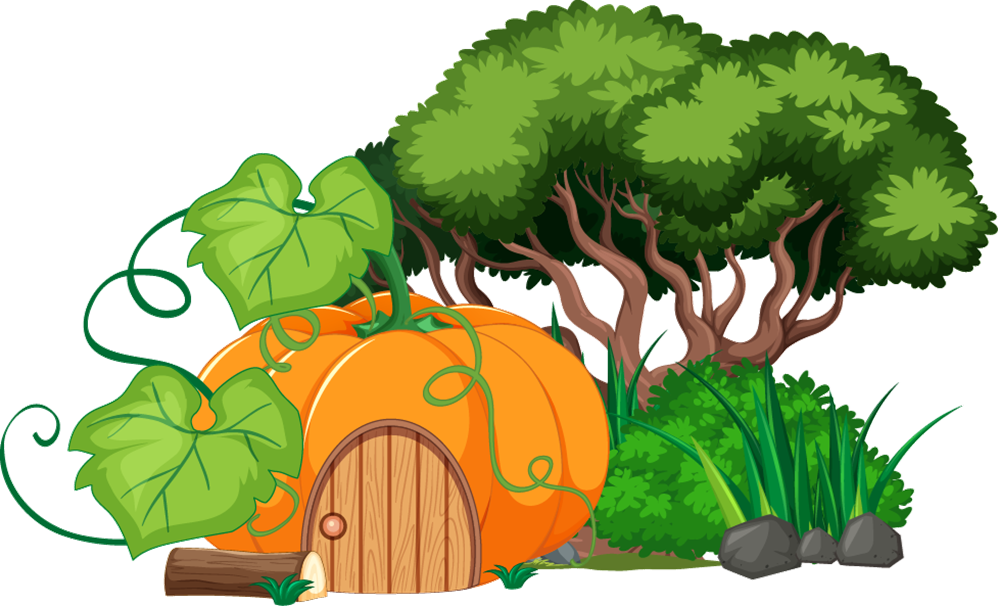 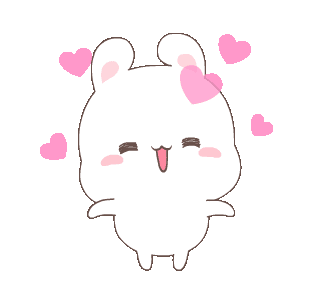 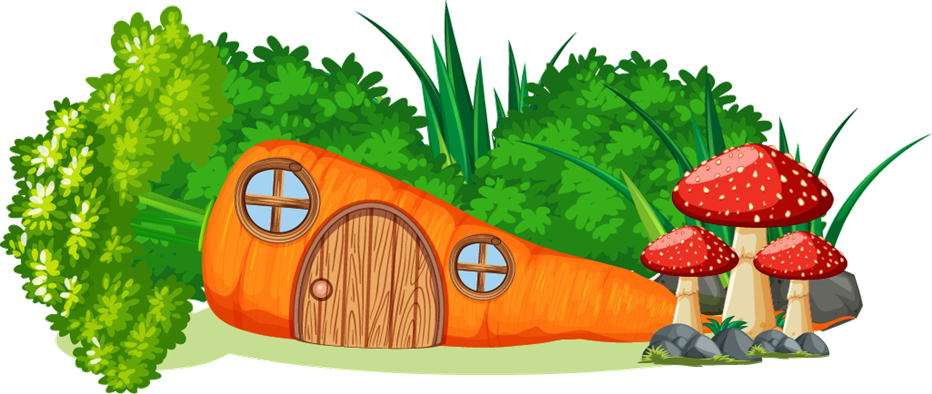 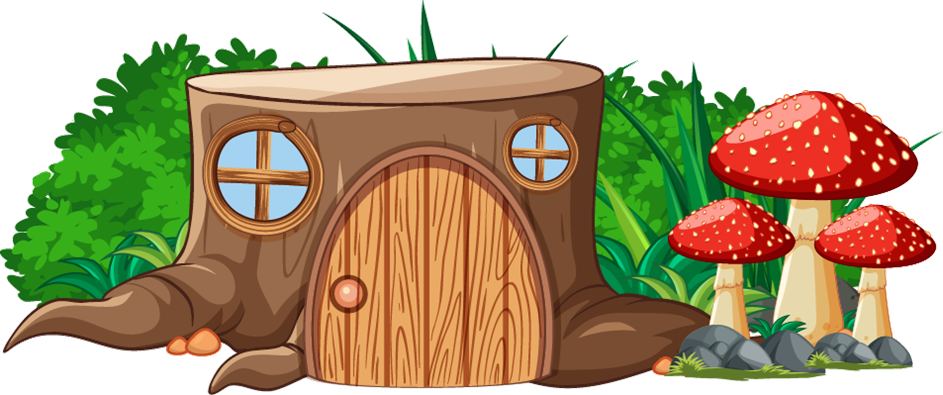 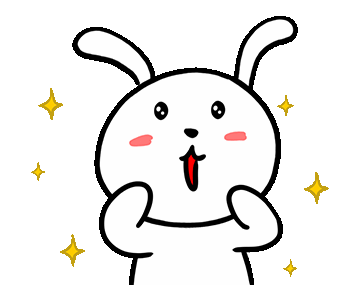 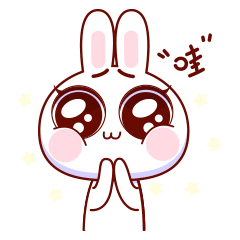 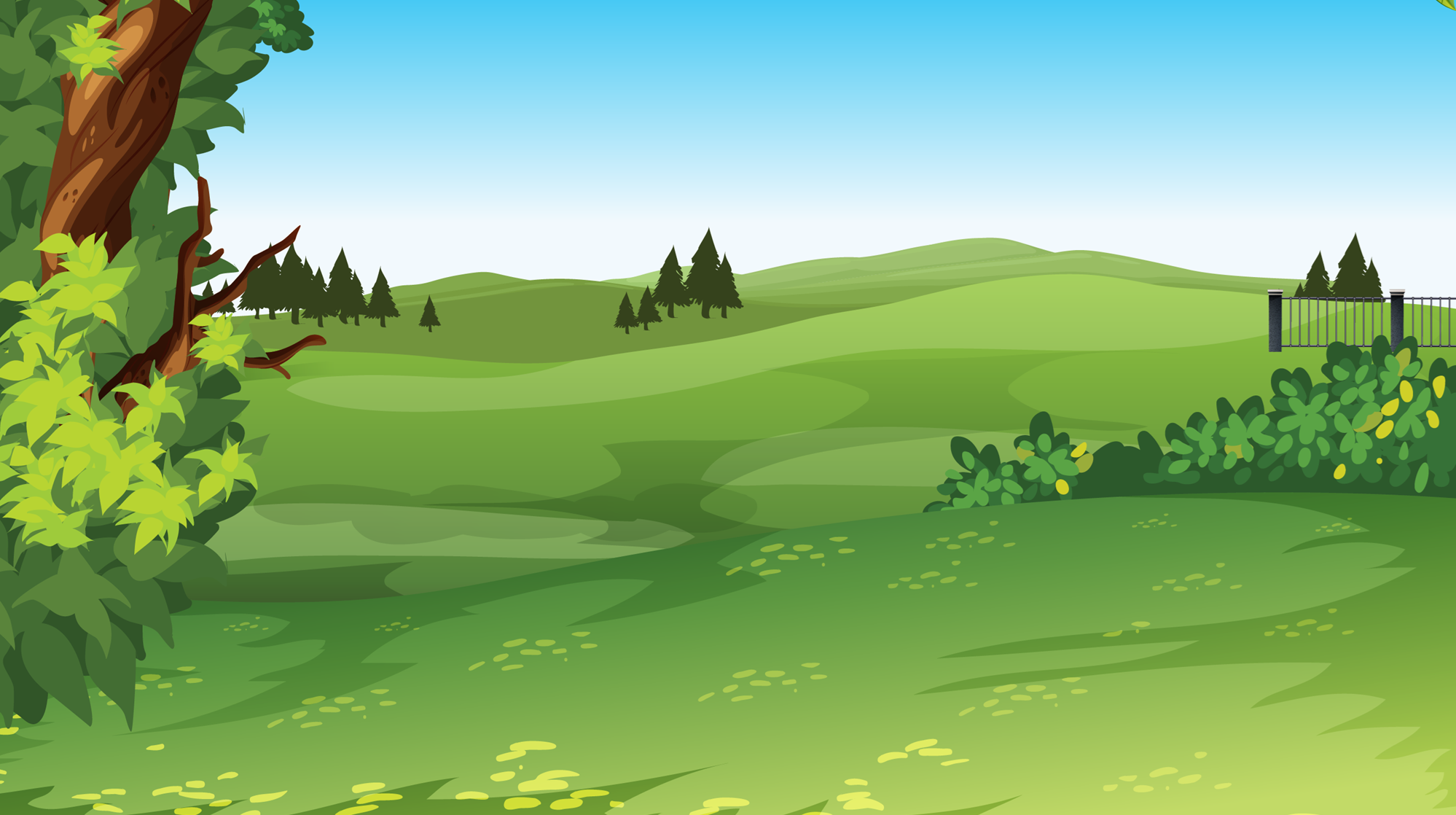 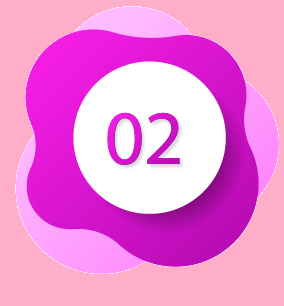 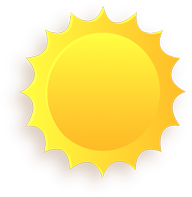 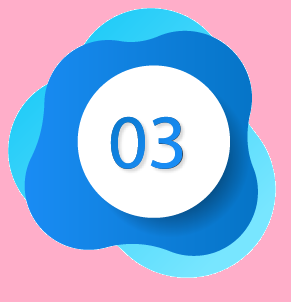 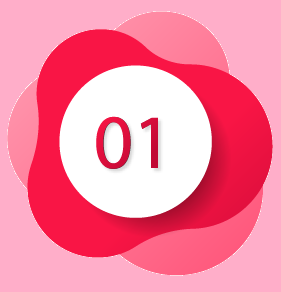 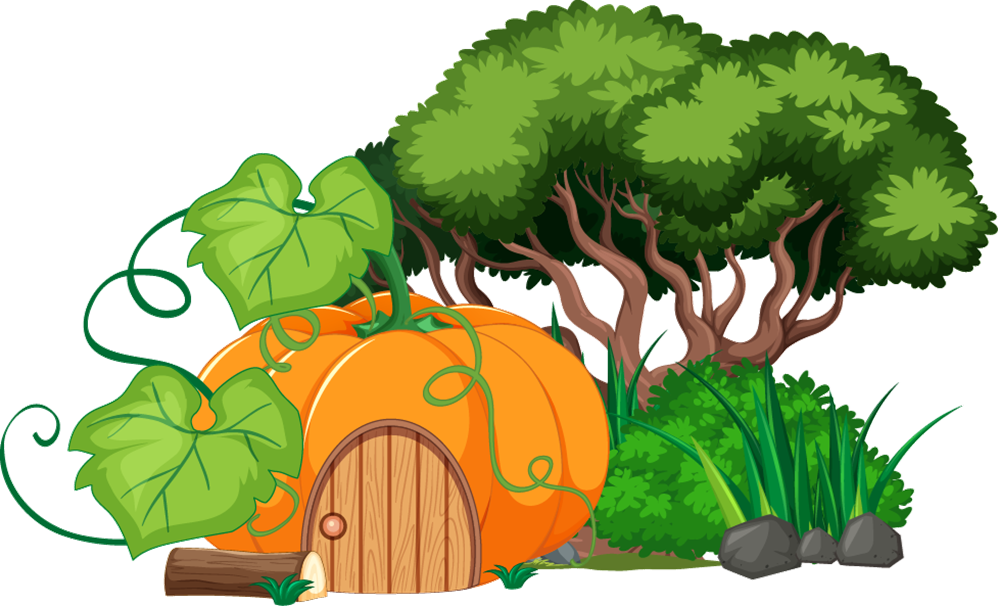 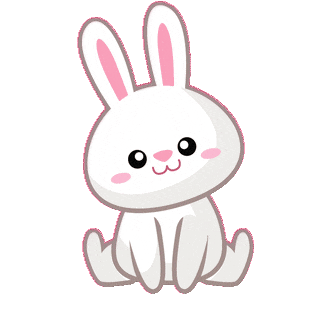 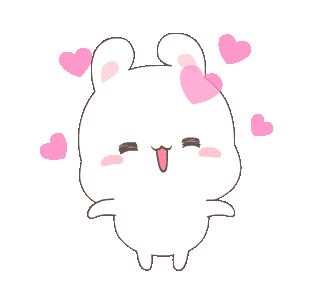 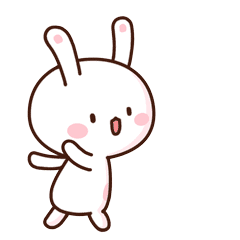 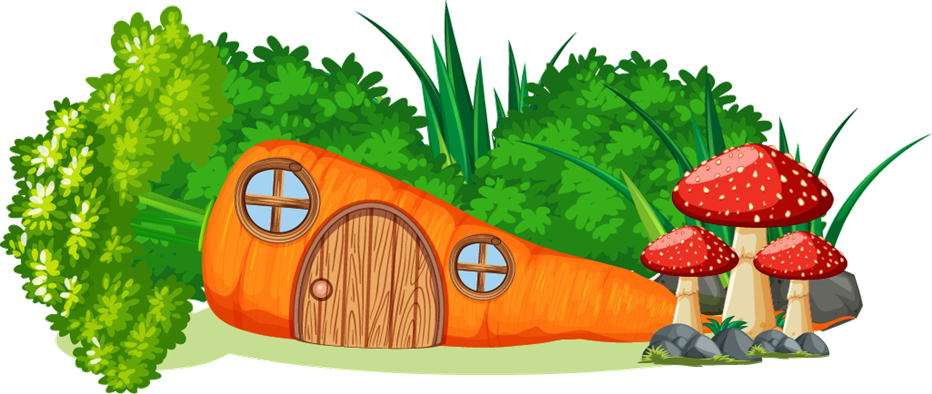 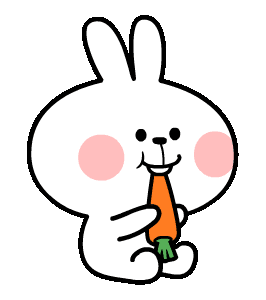 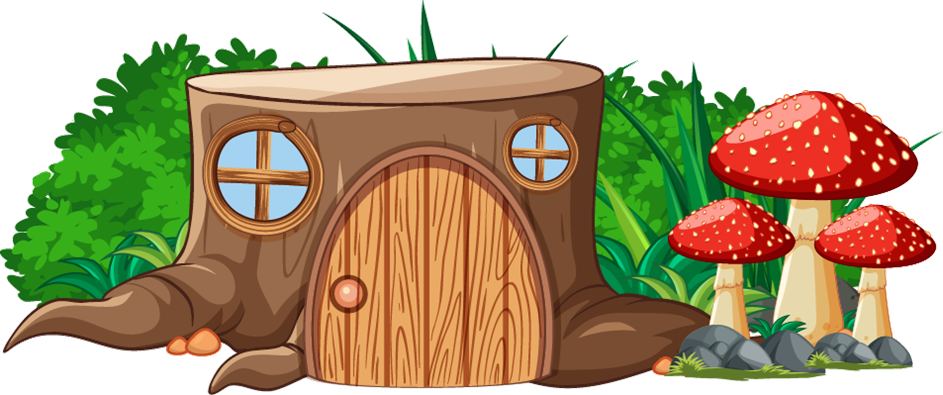 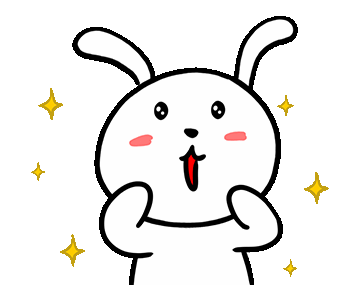 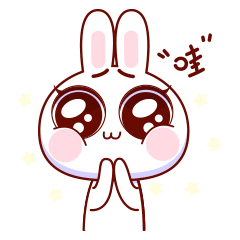 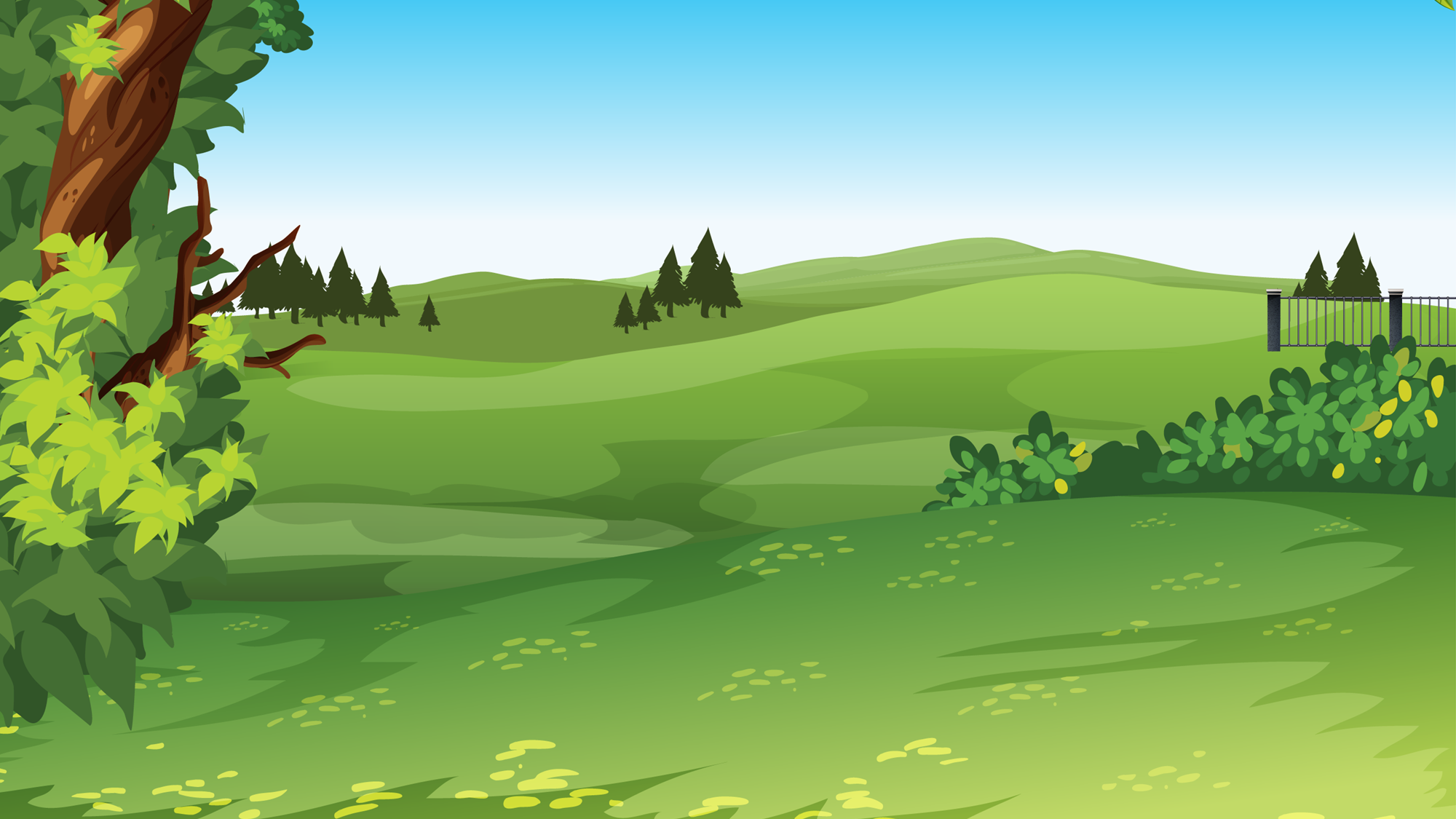 Câu 1: Ngành nông nghiệp nước ta gồm:
A. Trồng trọt và khai thác
B. Trồng trọt và chăn nuôi
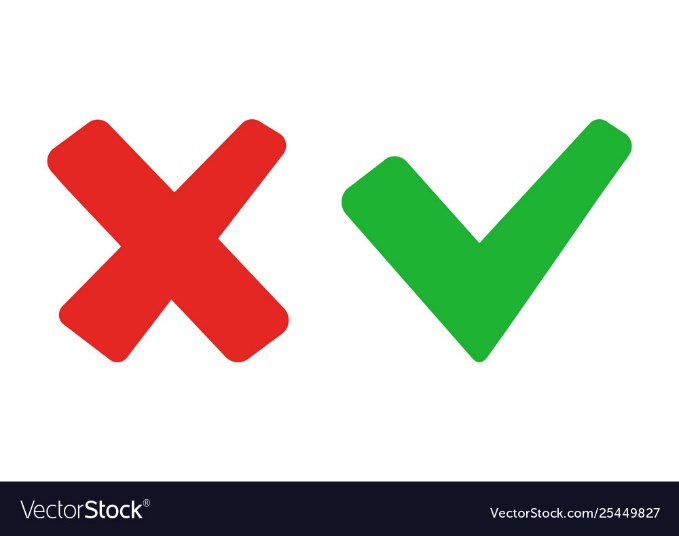 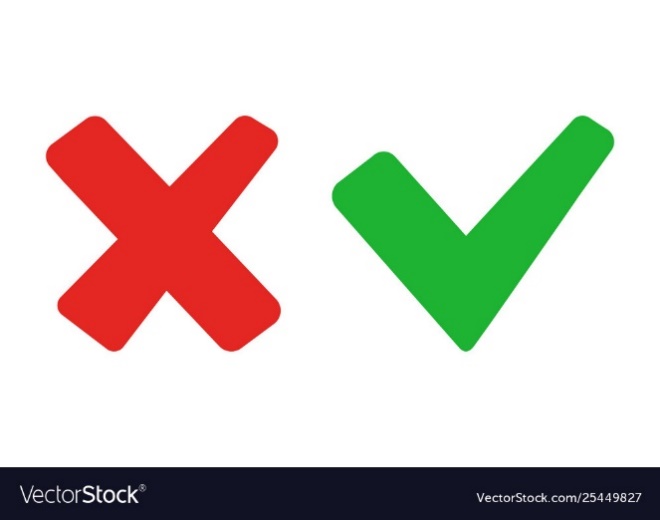 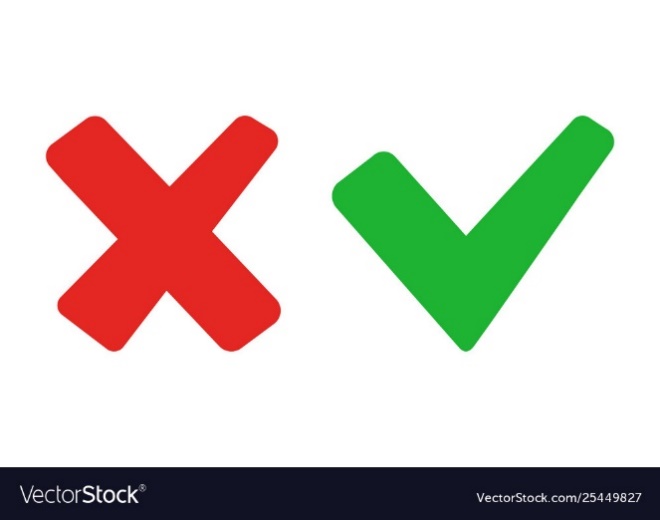 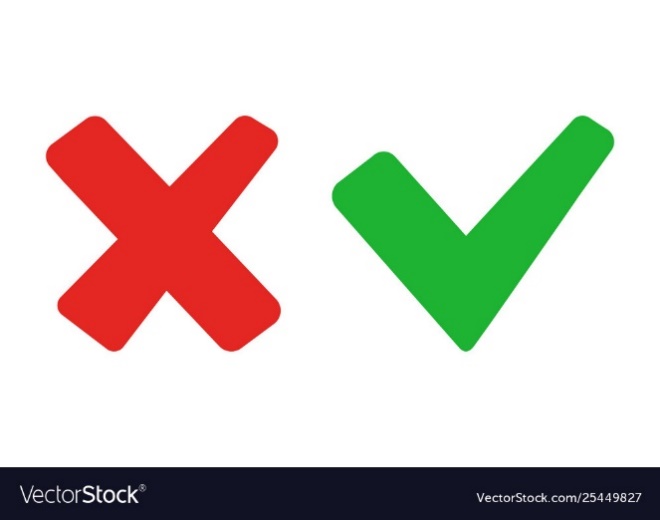 C. Chăn nuôi và đánh bắt
D. Trồng trọt và đánh bắt
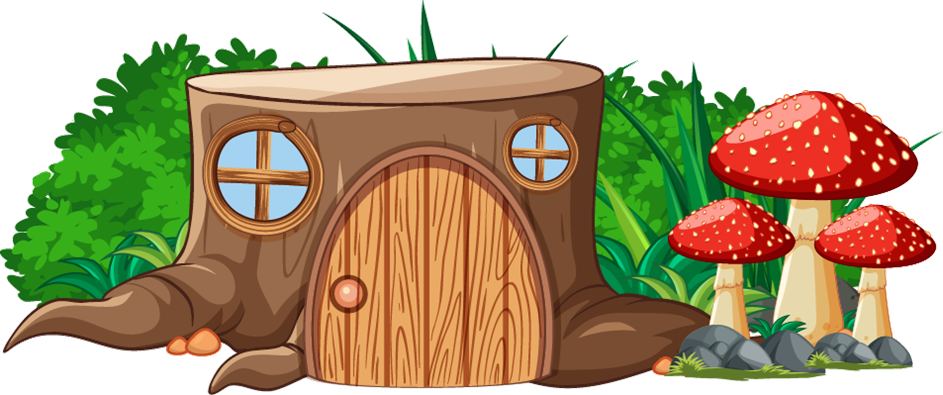 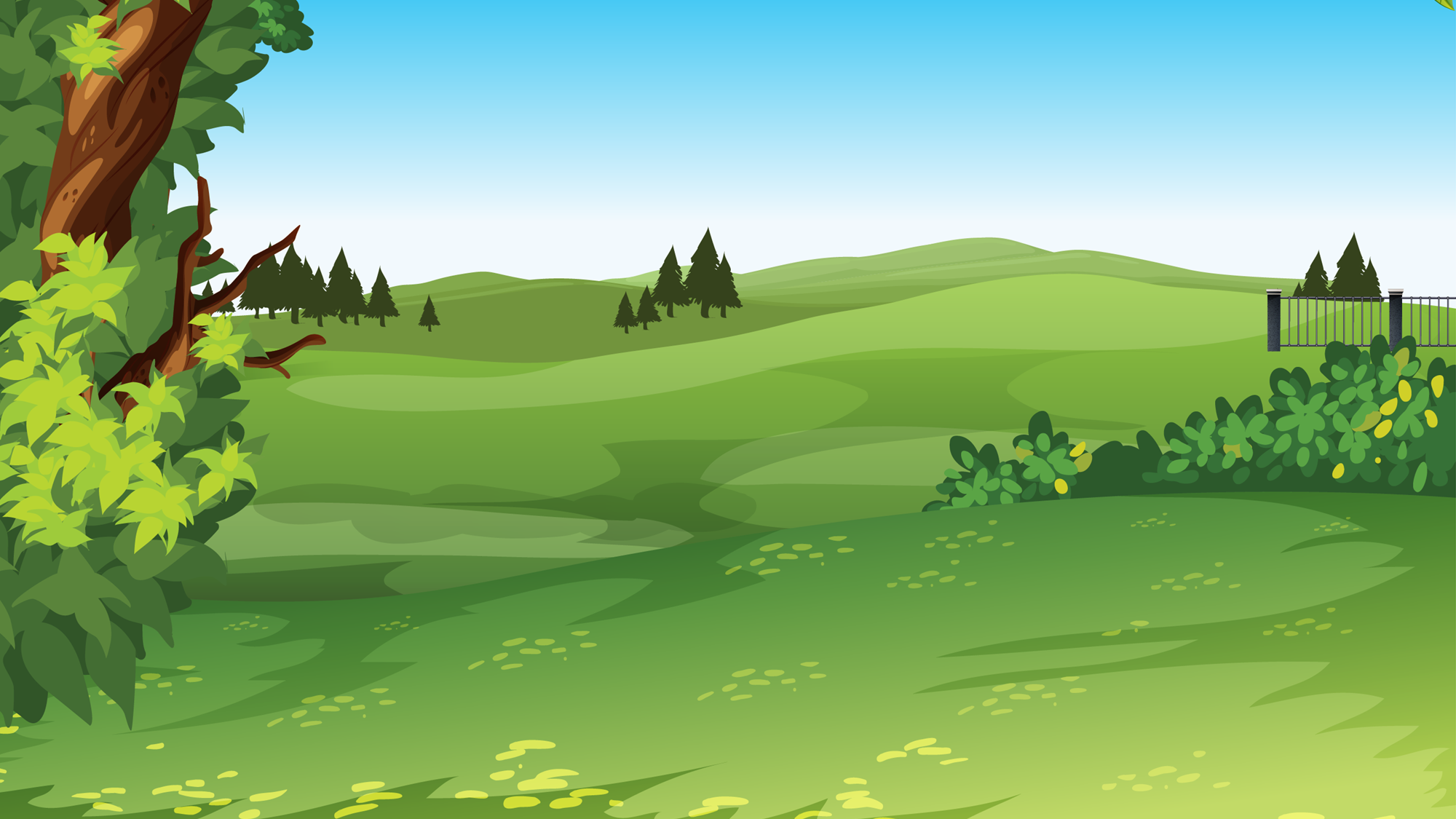 Câu 2: Ngành sản xuất chính của
nông nghiệp nước ta là:
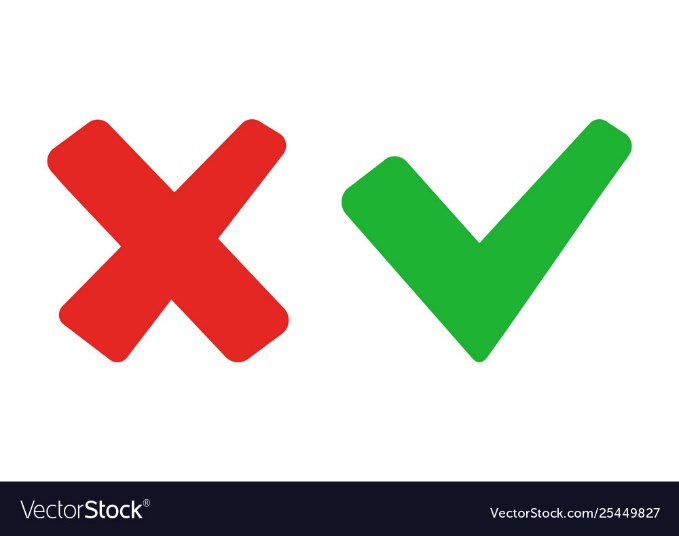 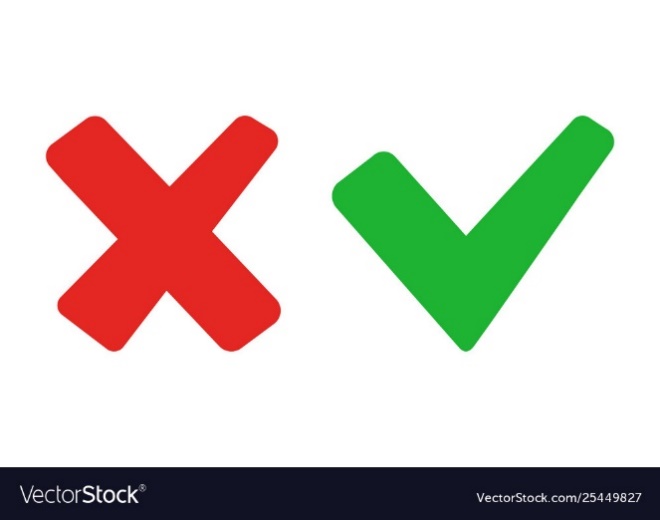 B. Chăn nuôi
A. Trồng trọt
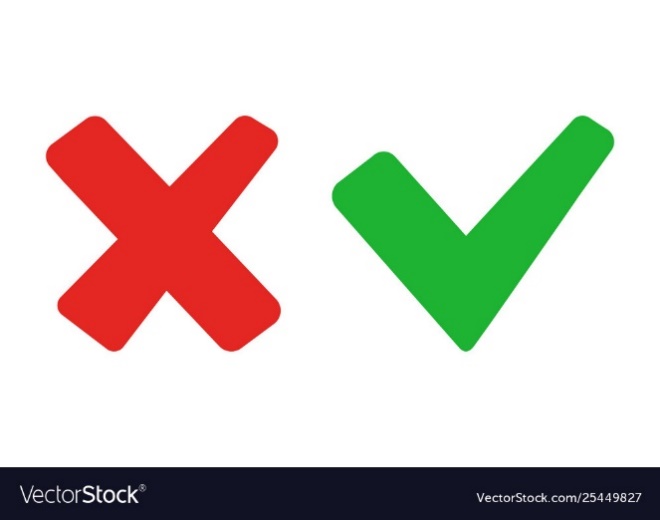 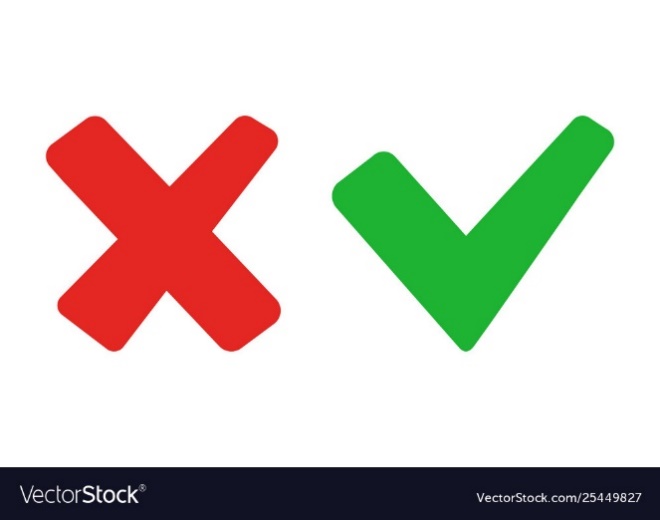 C. Trồng rừng
D. Khai thác rừng
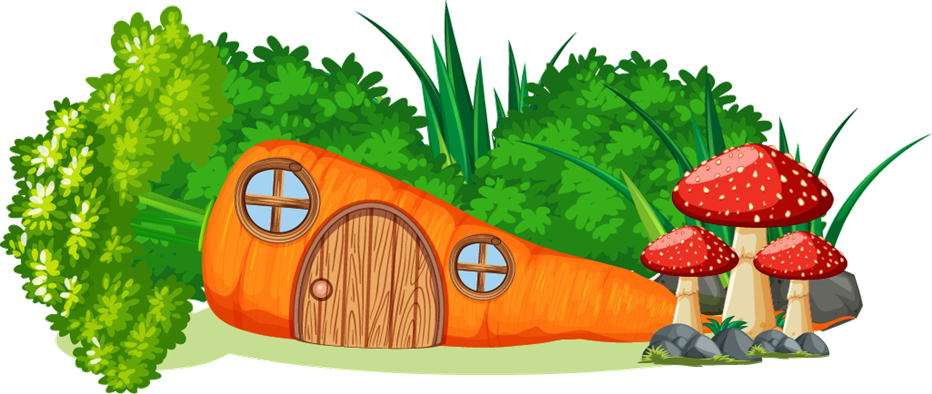 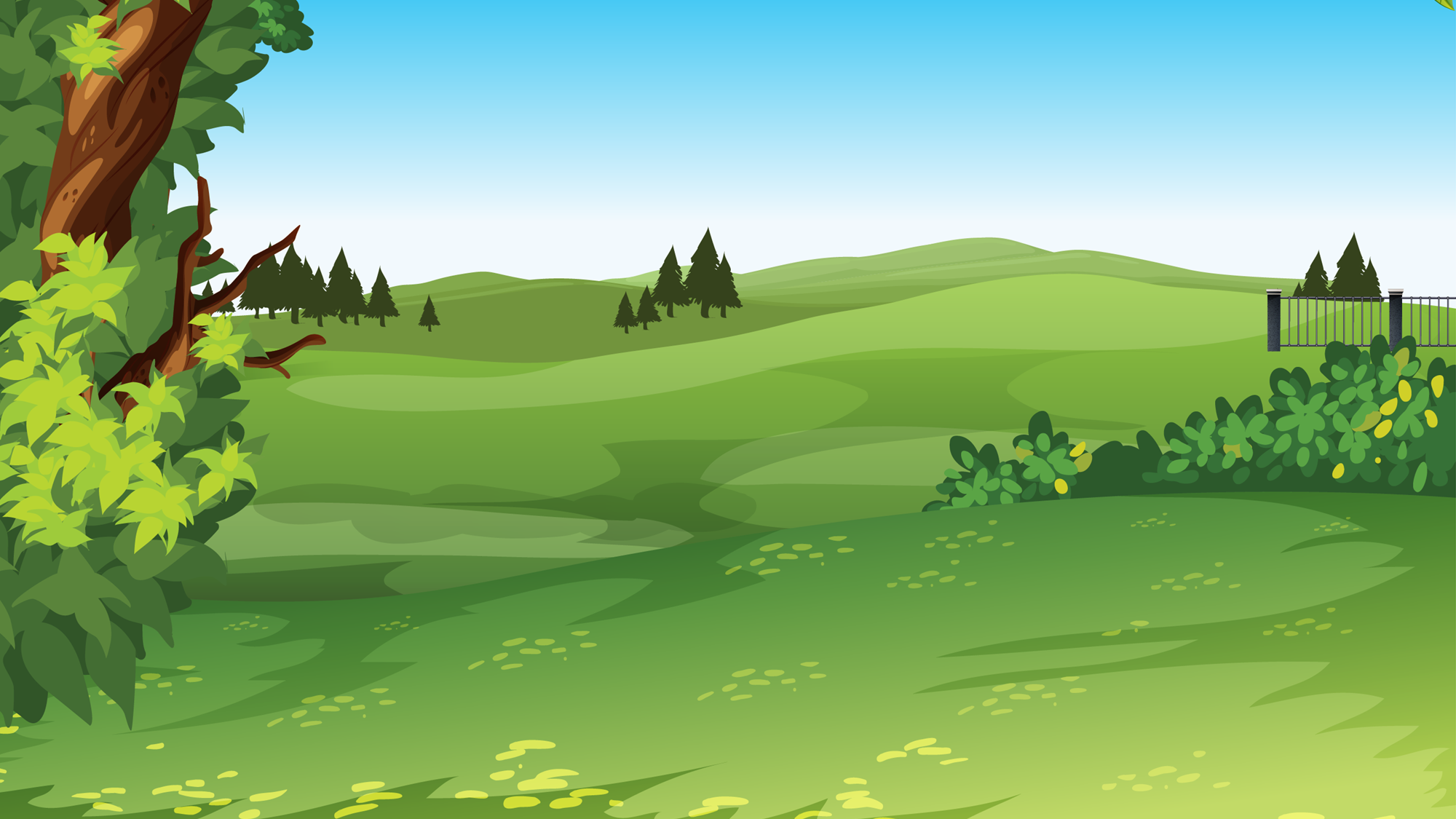 Câu 3: Trâu, bò, lợn và gia cầm được nuôi nhiều ở vùng núi.
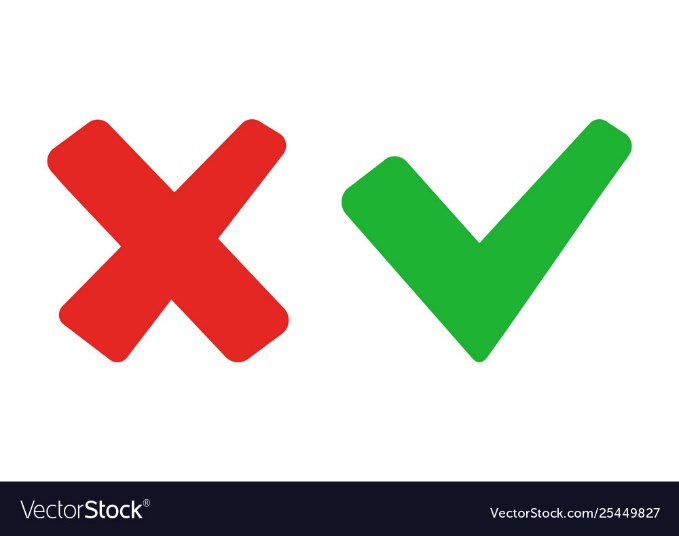 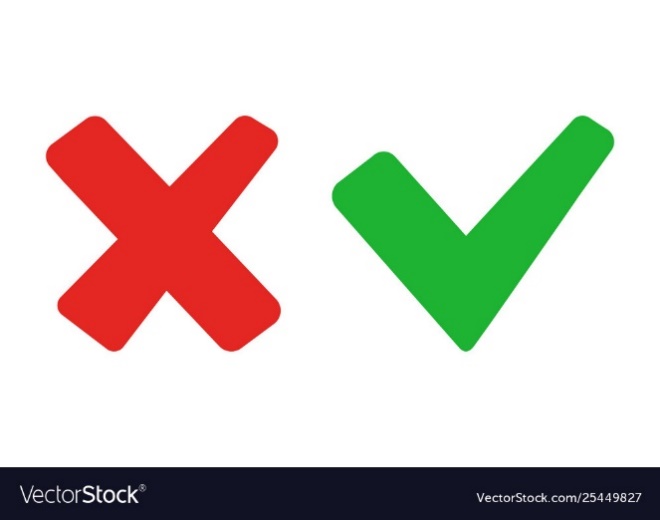 SAI
ĐÚNG
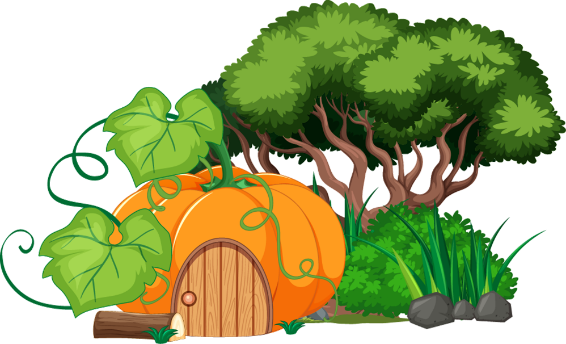 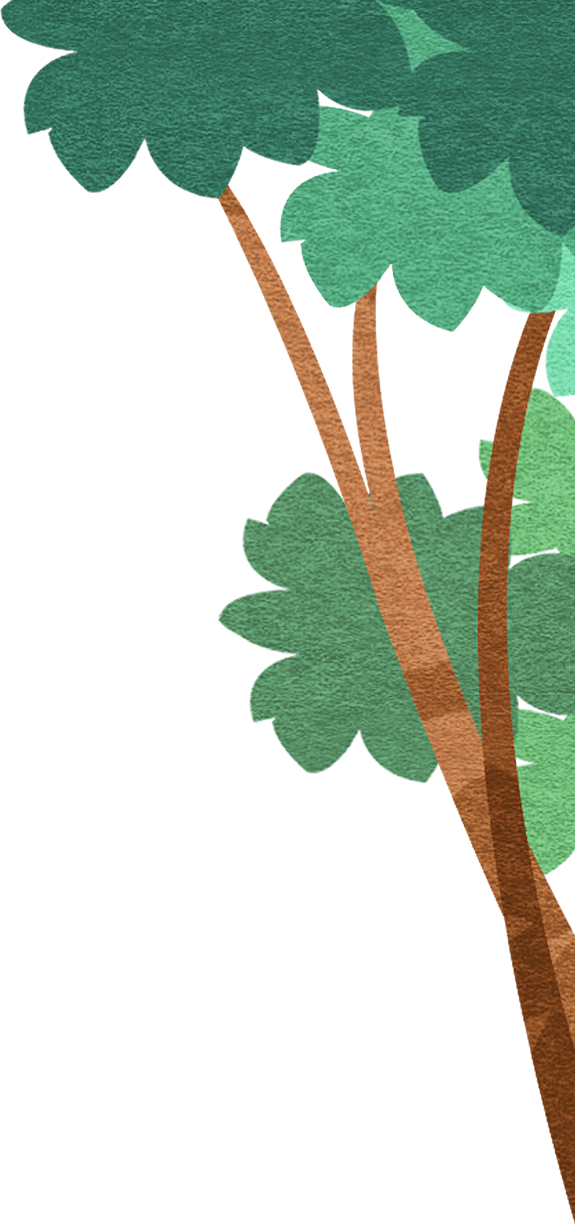 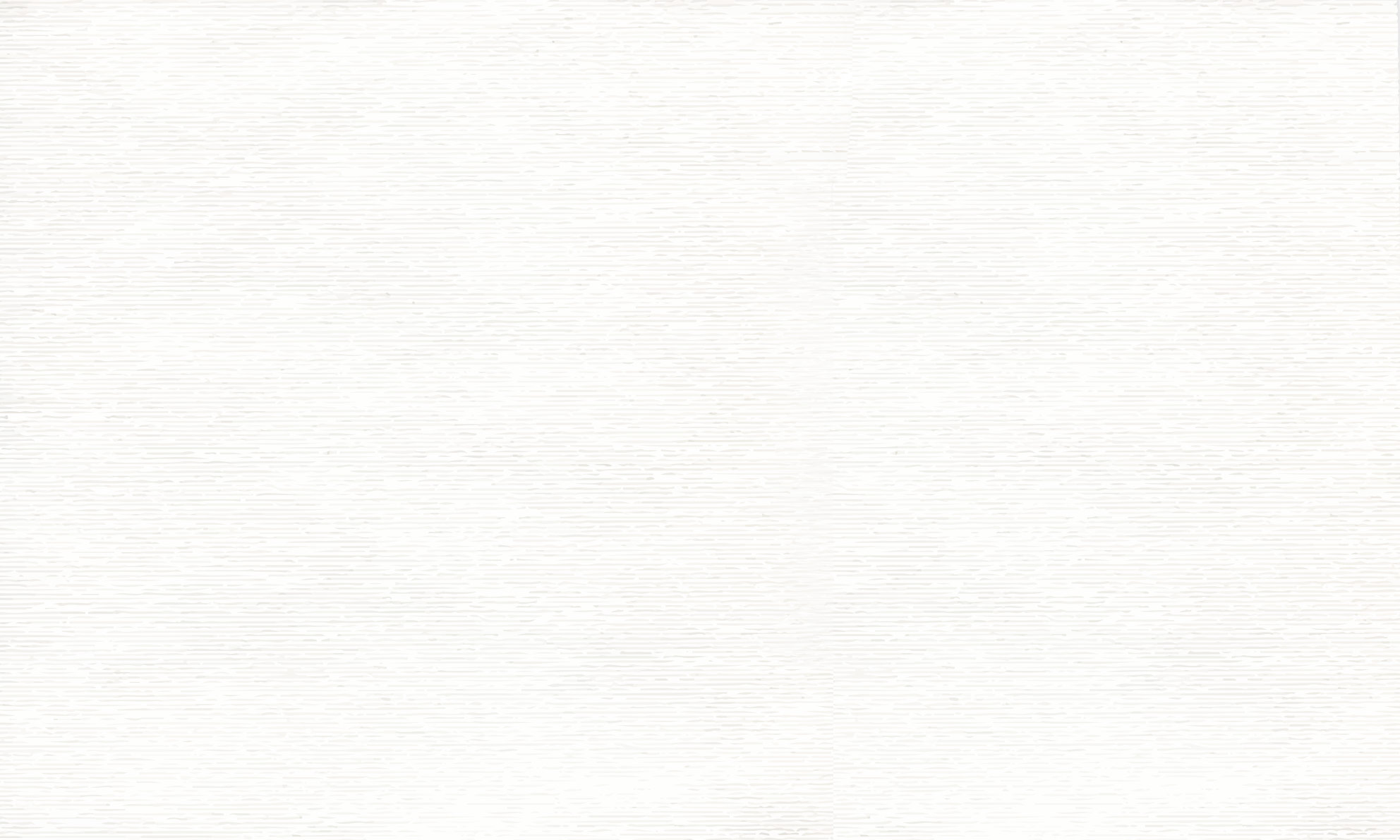 LÂM 
NGHIỆP
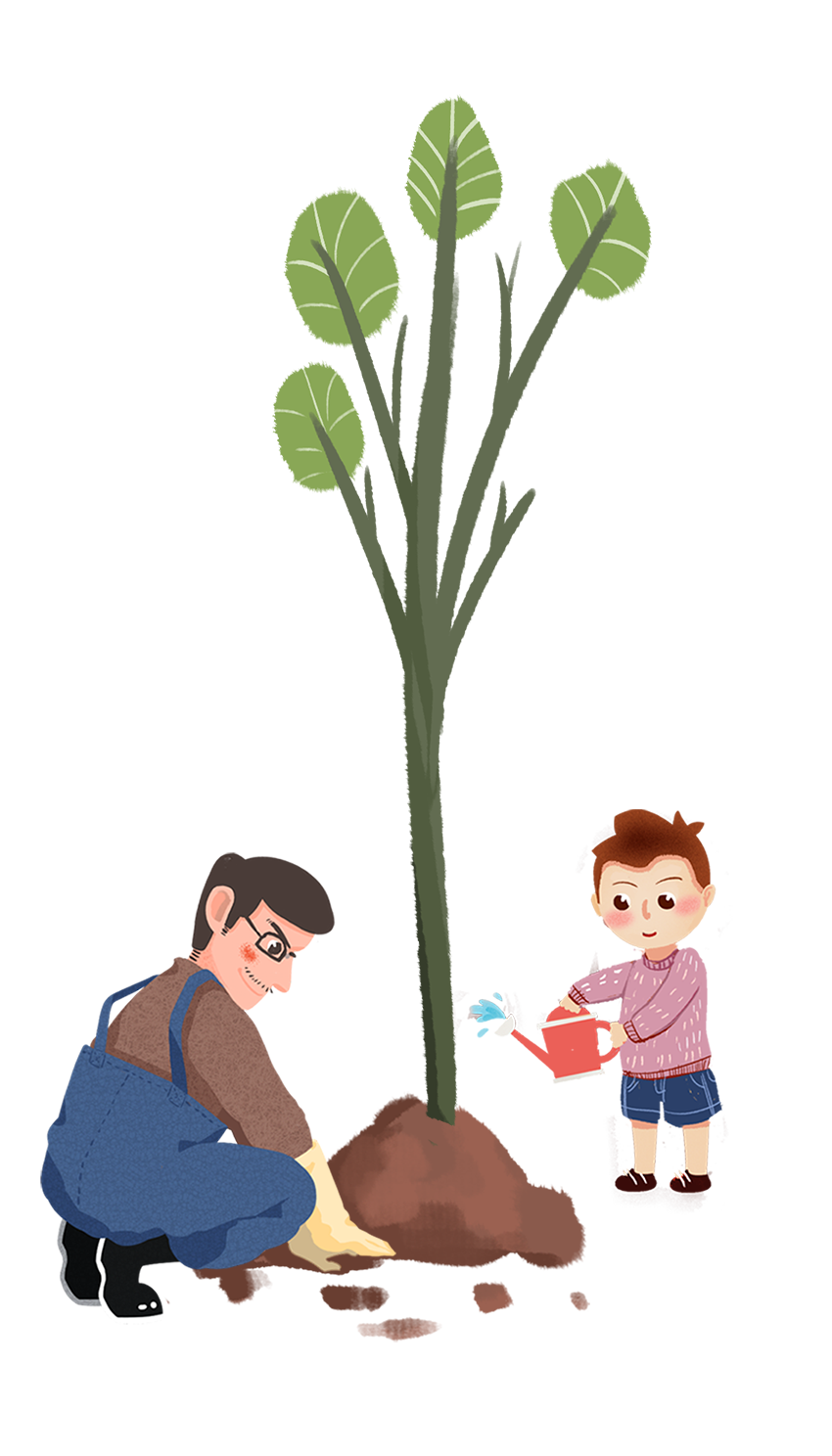 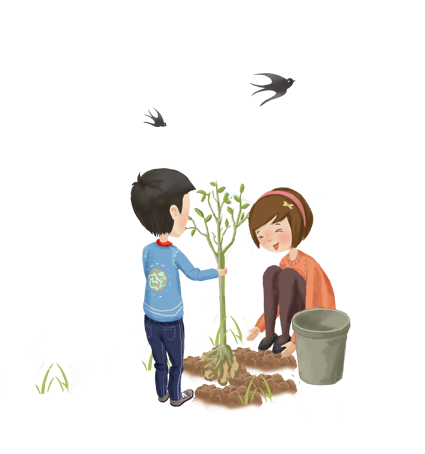 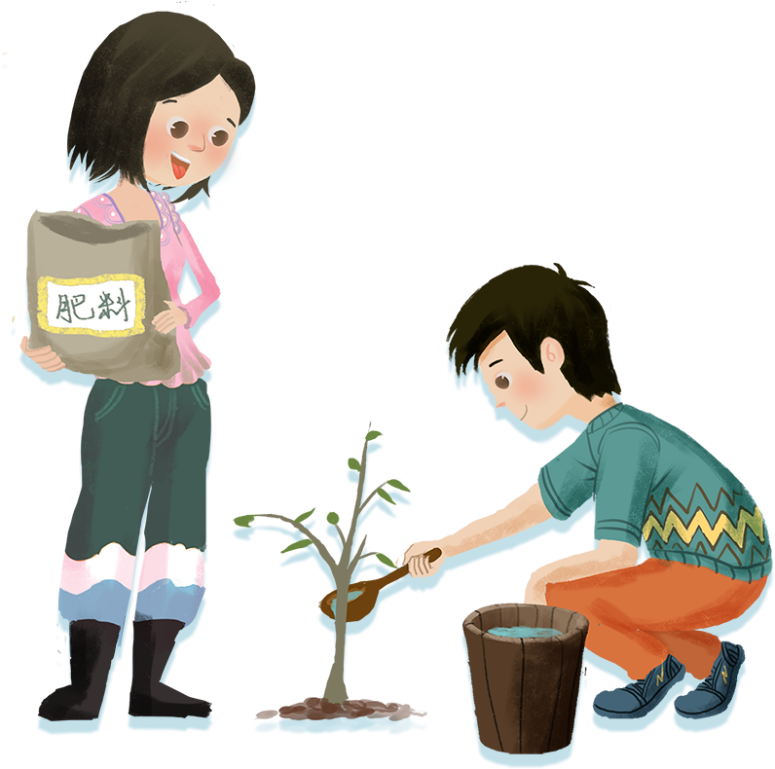 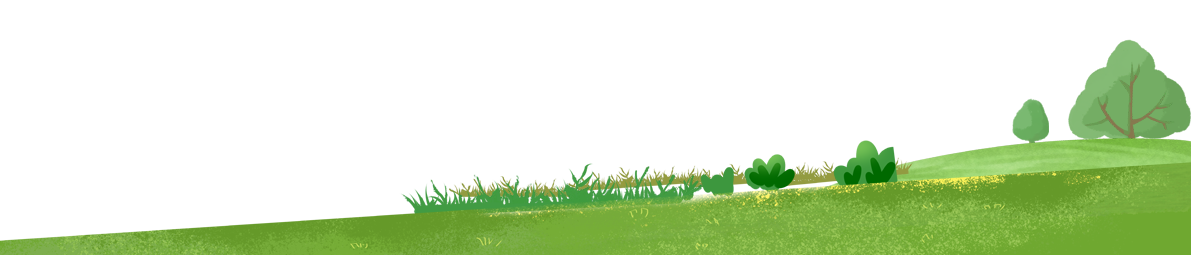 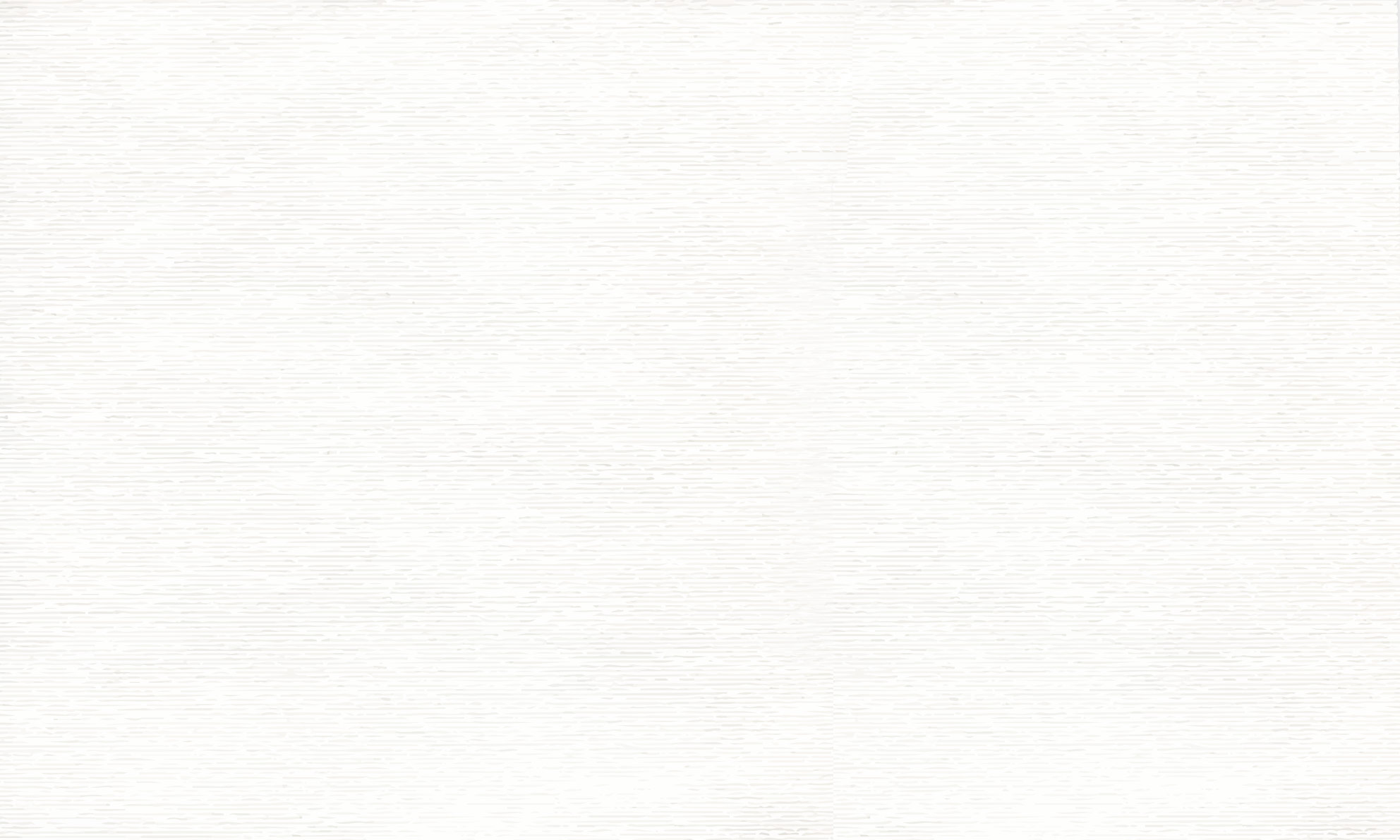 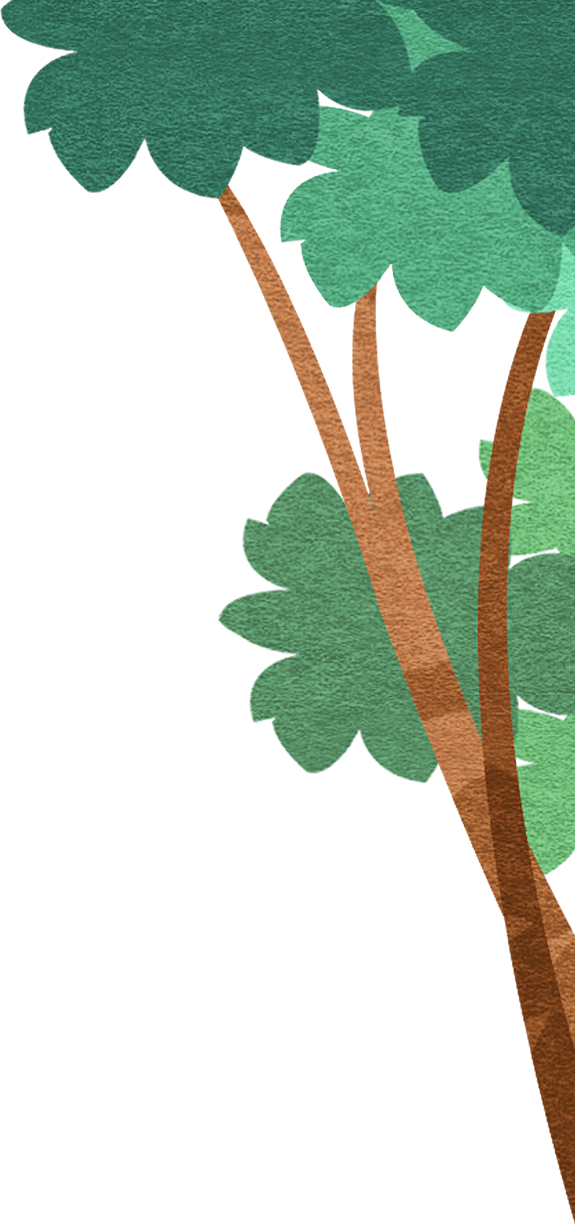 Theo em, ngành lâm nghiệp gồm 
những hoạt động nào?
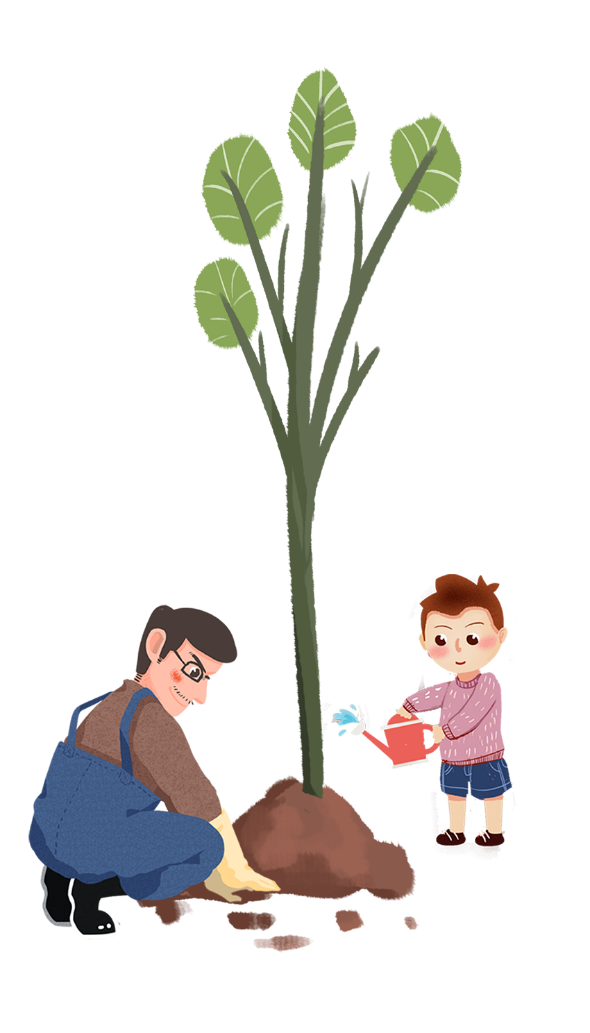 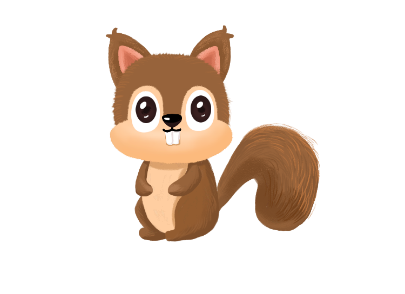 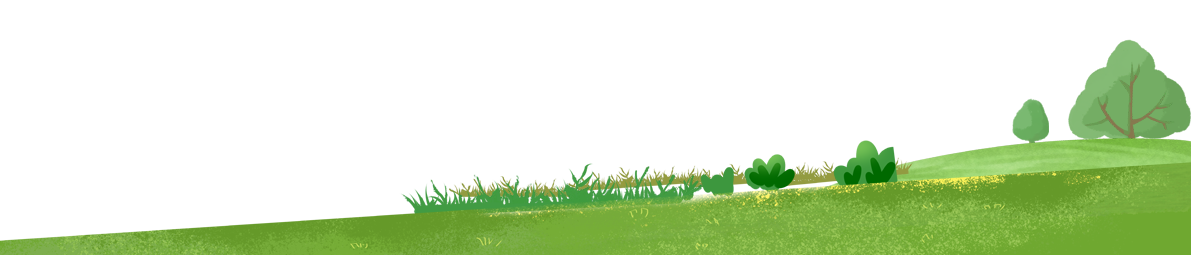 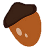 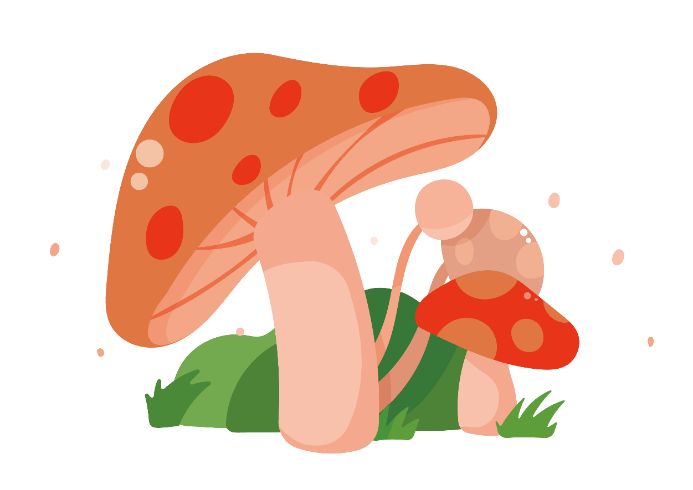 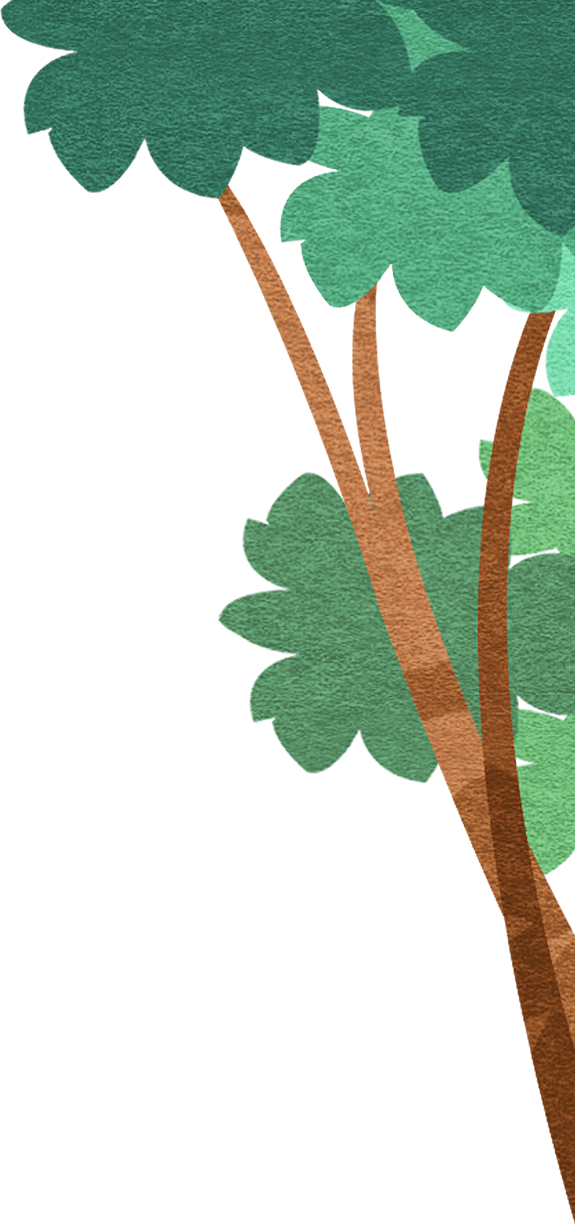 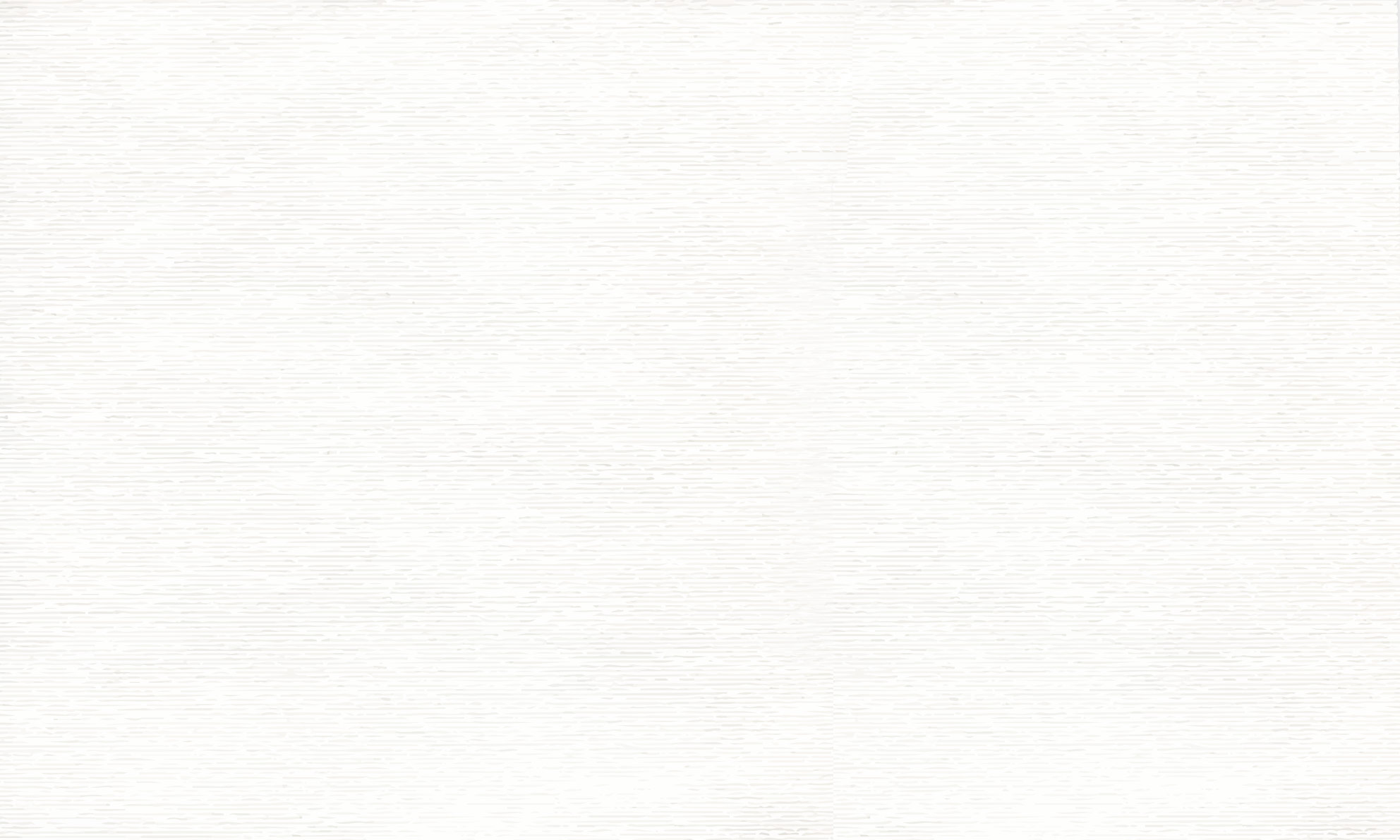 Lâm nghiệp
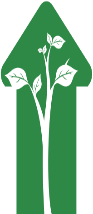 Khi thác gỗ và các lâm sản khác
Trồng và 
bảo vệ rừng
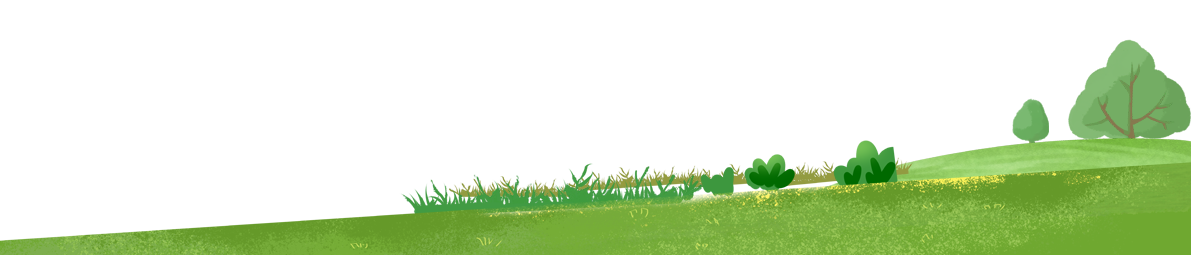 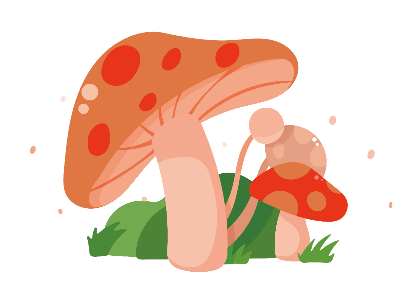 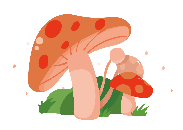 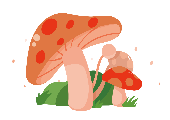 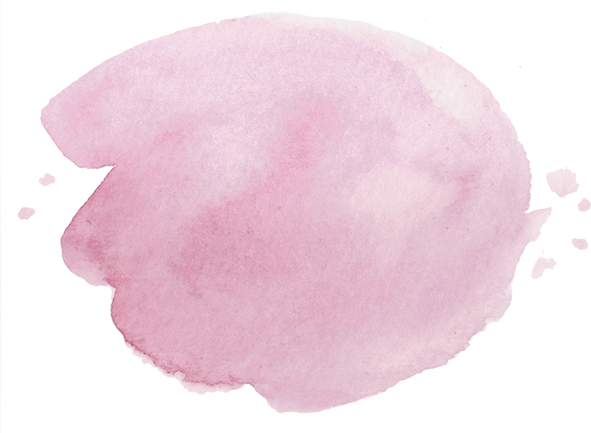 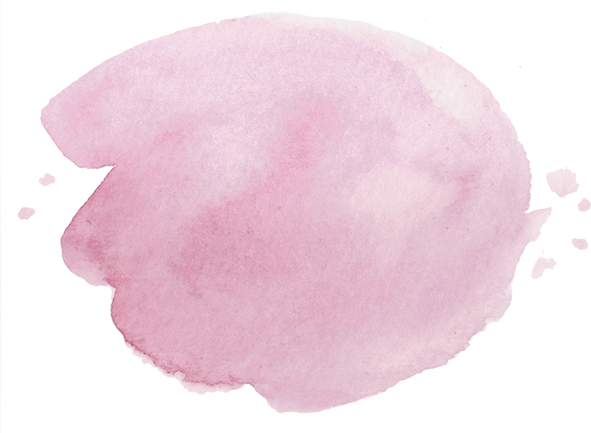 Trồng và bảo vệ rừng
Trồng và bảo vệ rừng
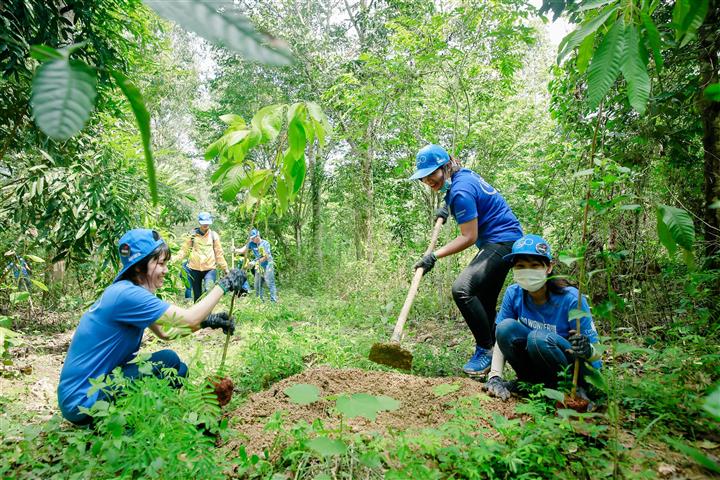 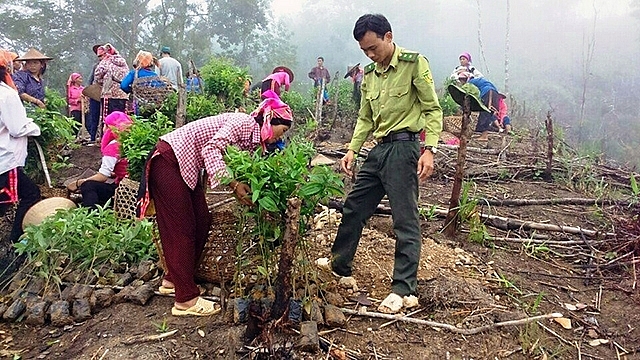 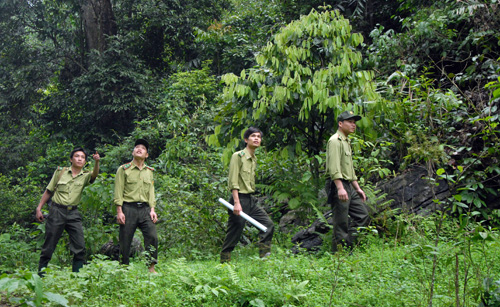 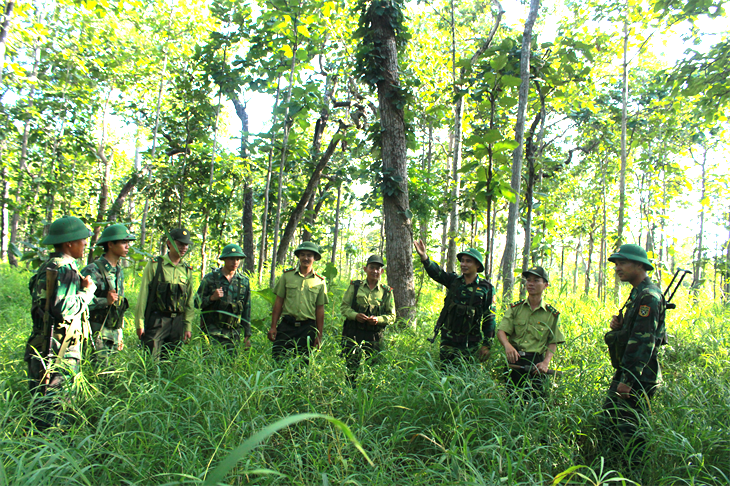 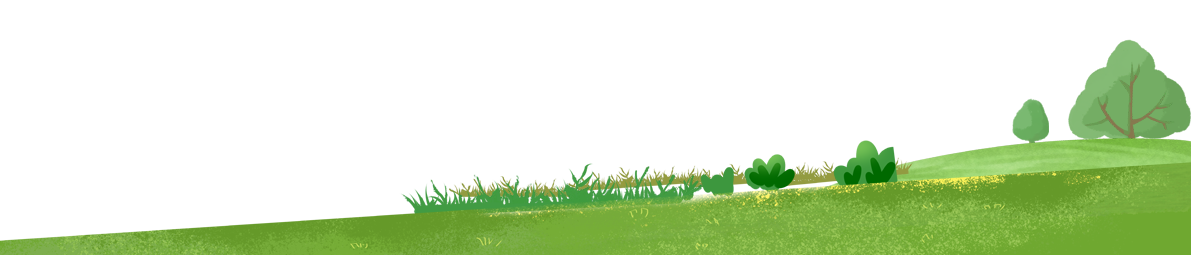 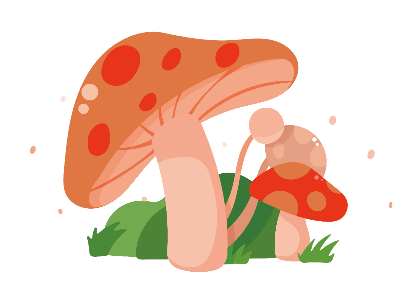 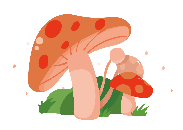 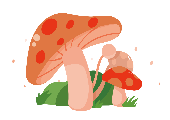 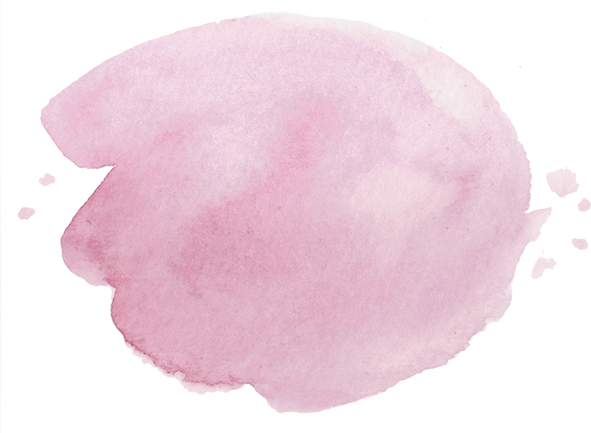 Khai thác gỗ và các lâm sản khác
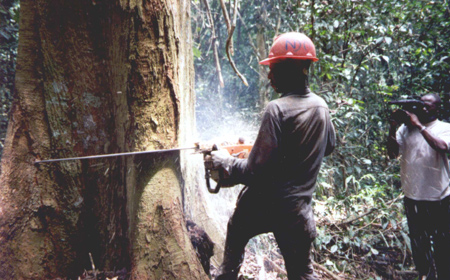 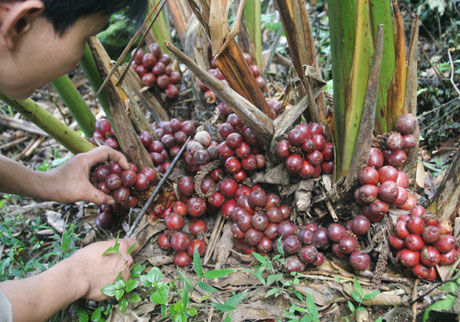 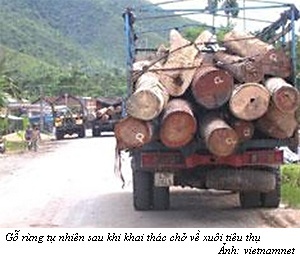 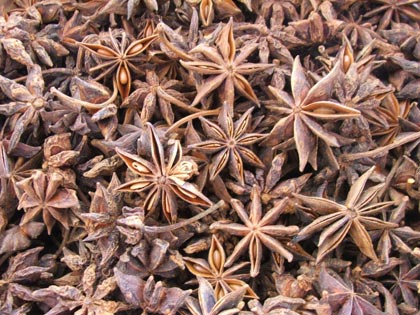 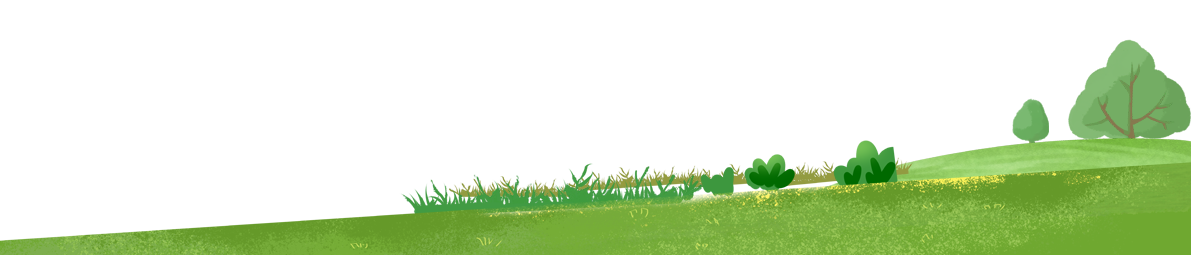 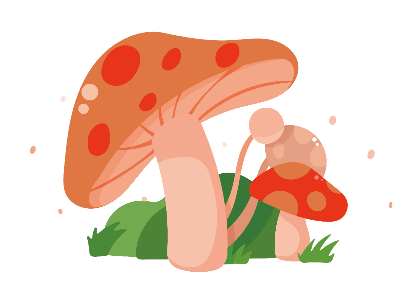 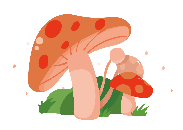 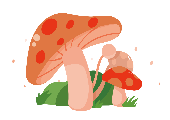 Năm
1980
2004
1995
Diện tích
Tổng diện tích rừng
(triệu ha)
10,6
9,3
12,2
Bảng số liệu về diện tích rừng của nước ta
- Từ năm 1980 đến năm 2004, diện tích rừng nước ta tăng, giảm thế nào? Nguyên nhân nào dẫn đến tình trạng đó?
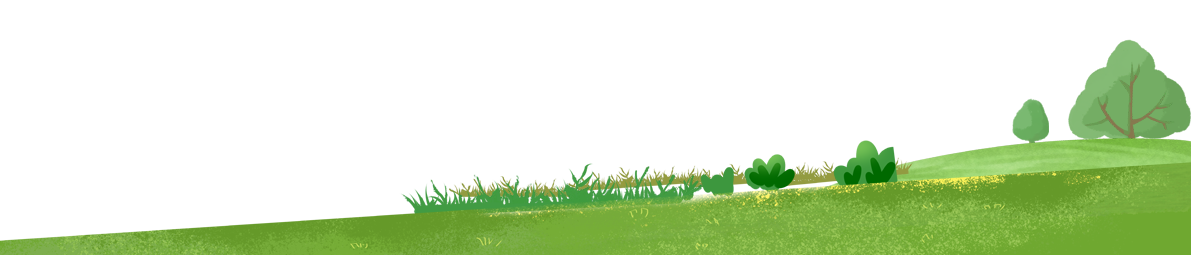 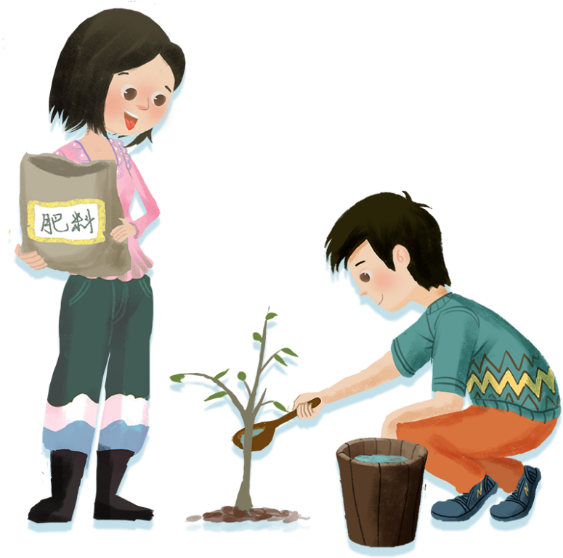 - Từ năm 2004 đến 2020, diện tích rừng nước ta thay đổi thế nào?Nguyên nhân nào dẫn đến tình trạng đó?
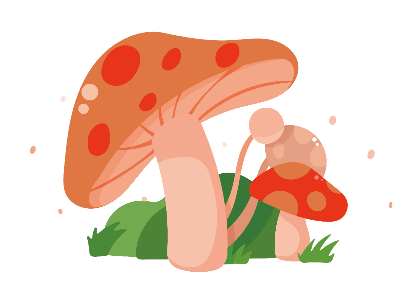 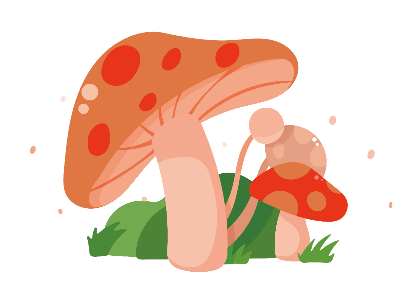 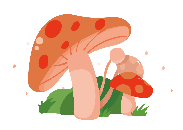 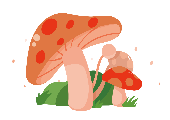 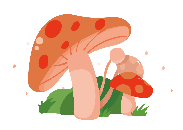 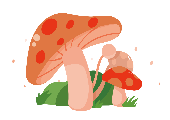 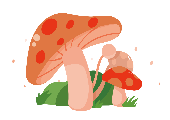 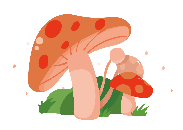 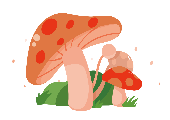 Năm
1980
2004
1995
Diện tích
Tổng diện tích rừng
(triệu ha)
10,6
9,3
12,2
Bảng số liệu về diện tích rừng của nước ta
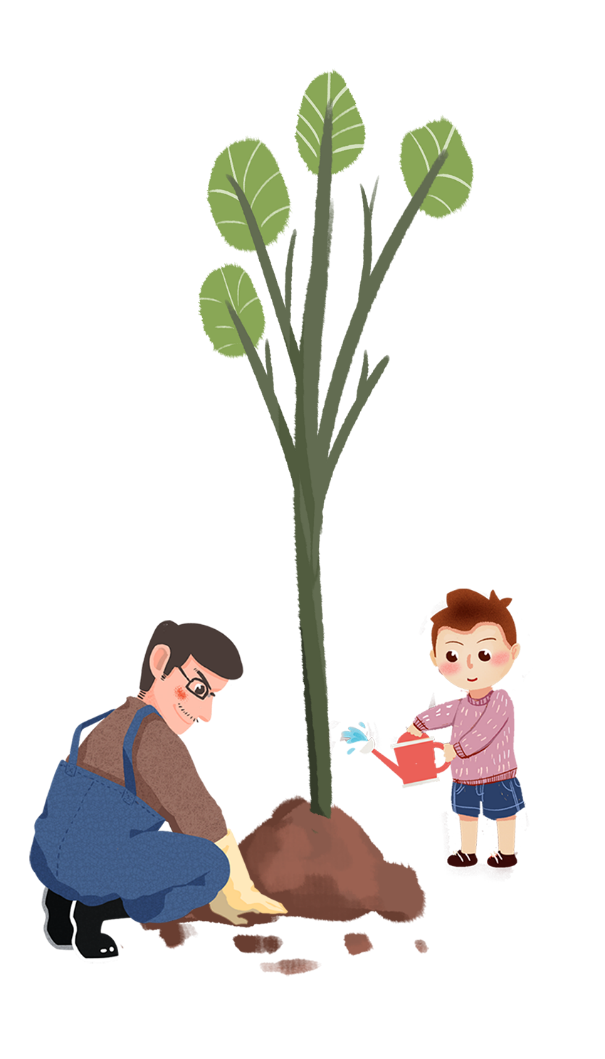 - Từ năm 1980 đến năm 1995, diện tích rừng nước ta mất đi 1,3 triệu ha.
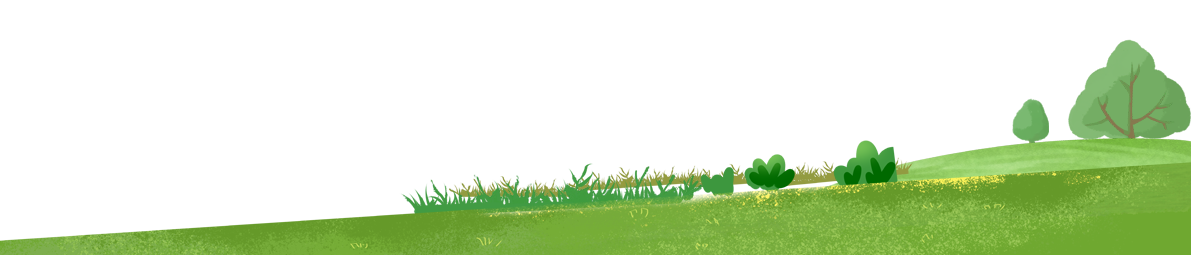 -Nguyên nhân: khai thác rừng bừa bãi, đốt rừng làm nương rẫy việc trồng rừng, do ảnh hưởng của các chất hóa học trong chiến tranh và bảo vệ rừng chưa được chú ý đúng mức.
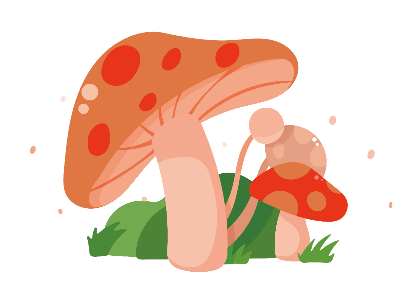 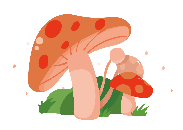 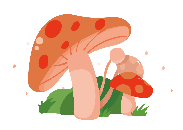 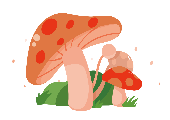 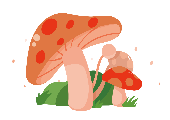 Năm
1980
2004
1995
Diện tích
Tổng diện tích rừng
(triệu ha)
10,6
9,3
12,2
Bảng số liệu về diện tích rừng của nước ta
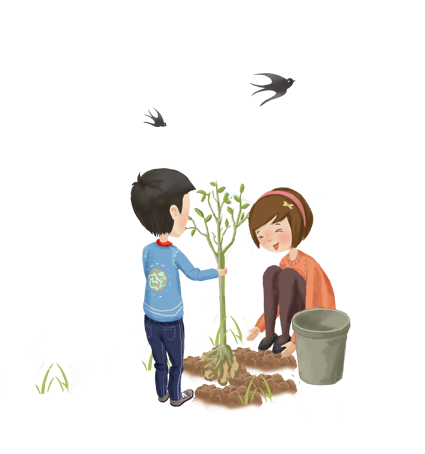 - Từ năm 1995 đến năm 2005, diện tích rừng nước ta tăng thêm 2,9 triệu ha.
-Trong 10 năm này, diện tích rừng tăng lên đáng kể là do công tác trồng rừng, bảo vệ rừng được Nhà nước và nhân dân thực hiện tốt.
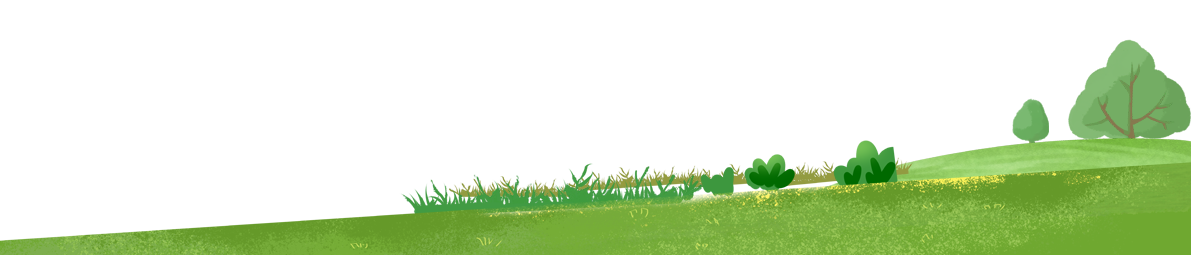 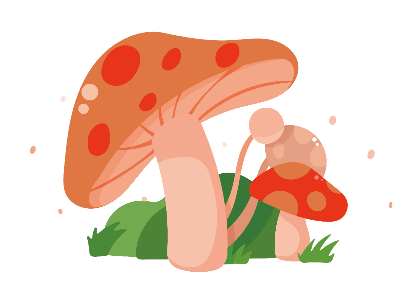 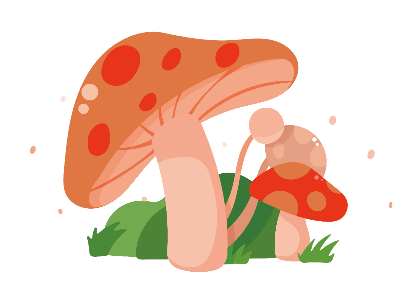 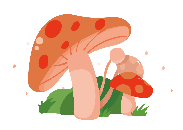 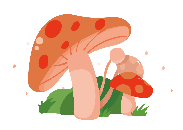 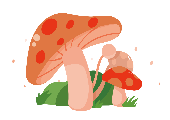 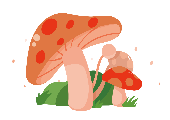 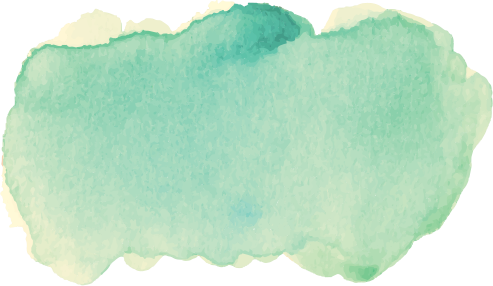 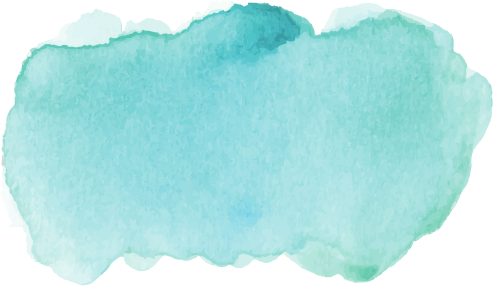 Hoạt động khai thác rừng thường diễn ra ở vùng núi, trung du và 
một phần ven biển.
Hoạt động khai thác rừng 
thường diễn ra chủ yếu ở 
đâu?
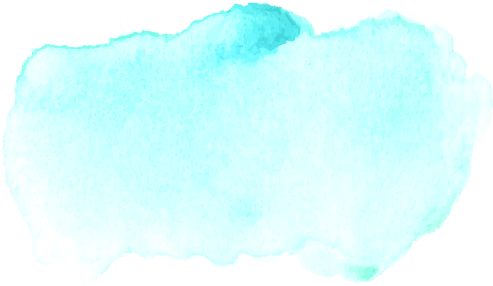 Vùng núi thưa dân cư vì vậy hoạt 
động thác rừng bừa bãi, trộm gỗ và lâm sản cũng khó phát hiện; hoạt động trồng và bảo vệ rừng thiếu nhân công.
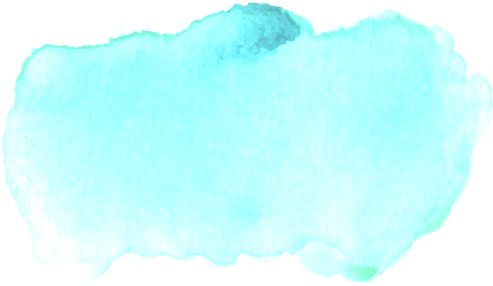 Điều này gây khó khăn gì
cho công tác bảo vệ và trồng rừng?
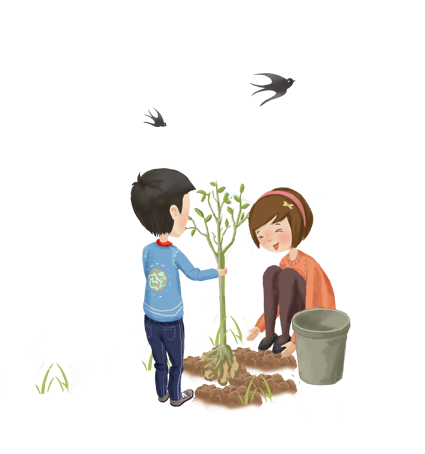 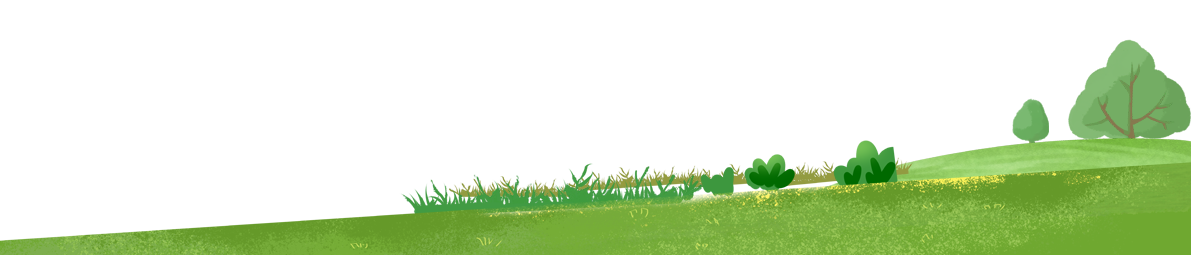 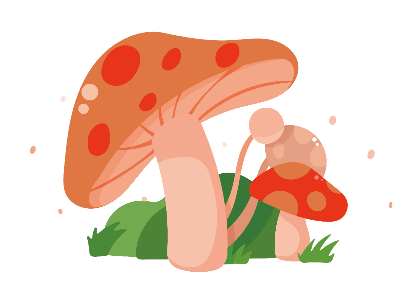 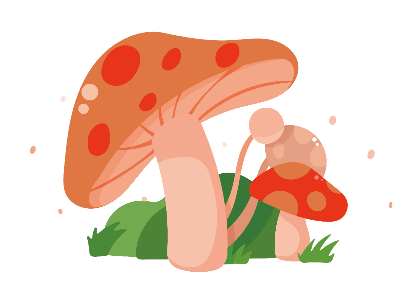 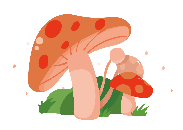 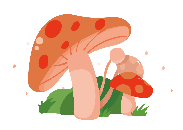 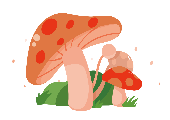 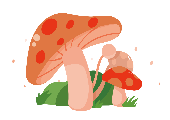 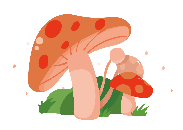 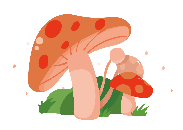 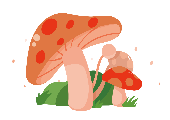 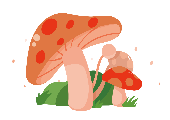 Nếu chỉ khai thác, không trồng và bảo vệ rừng thì điều gì sẽ xảy ra?
Nguồn tài nguyên rừng dần cạn kiệt, mất cân bằng sinh thái, ảnh hưởng đến đời sống của con người.
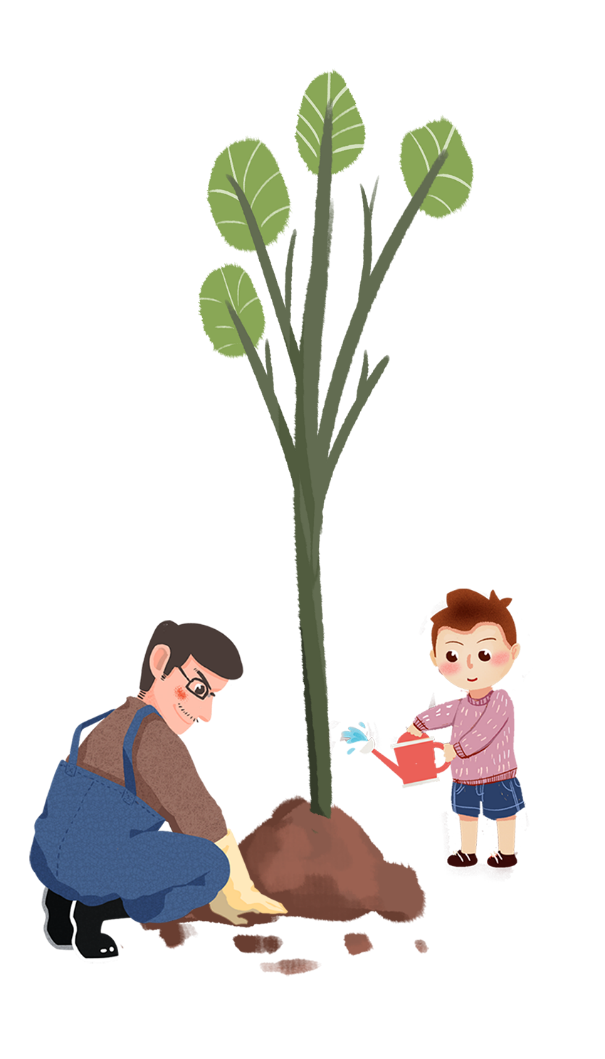 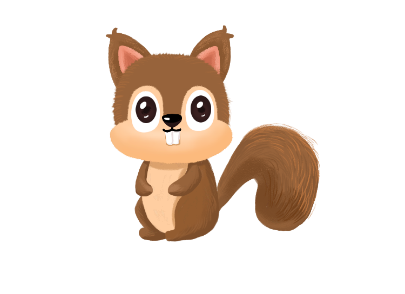 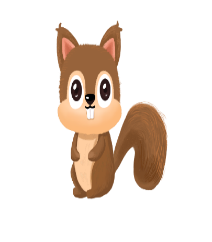 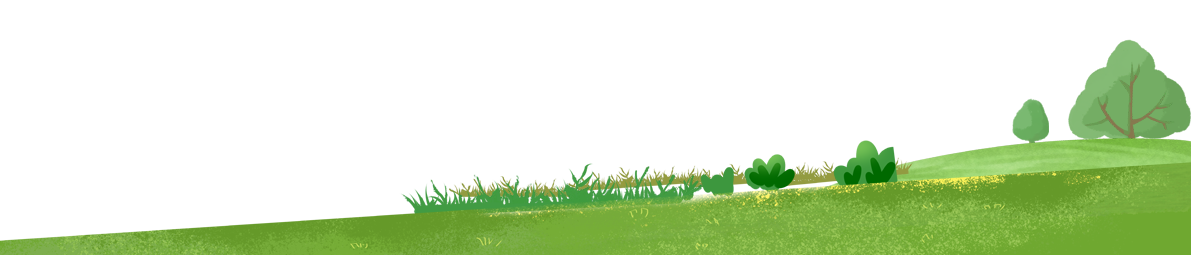 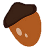 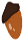 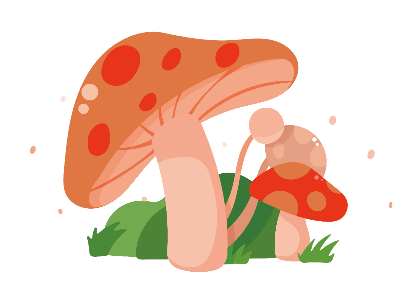 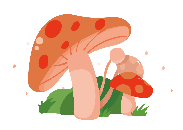 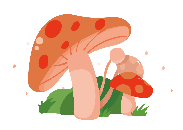 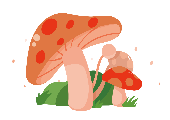 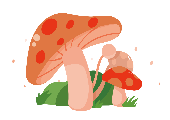 Trồng và bảo vệ rừng
Hoạt động chính
Lâm nghiệp
Khai thác gỗ và các lâm sản 
khác
Vùng núi
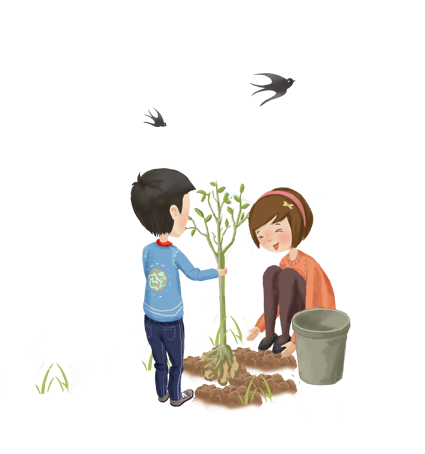 Phân bố
Trung du
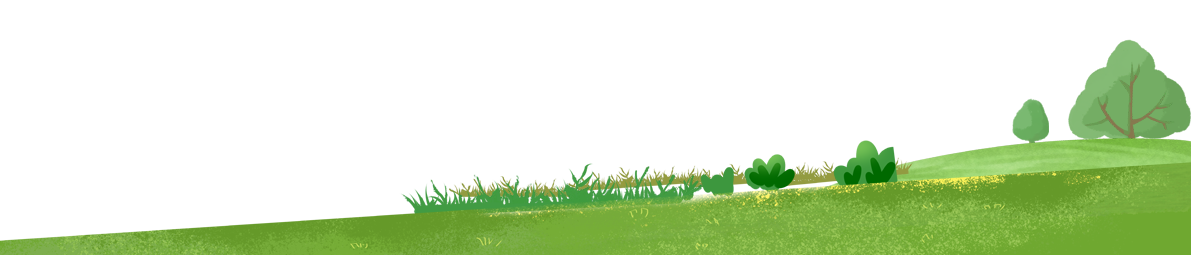 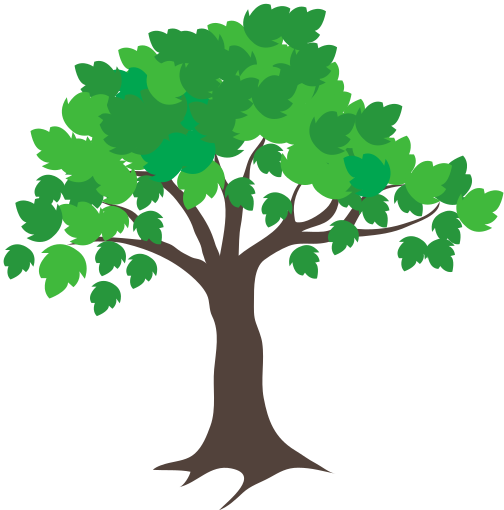 Một phần
ven biển
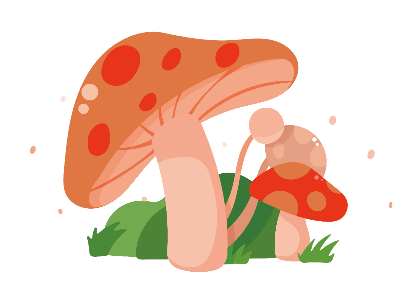 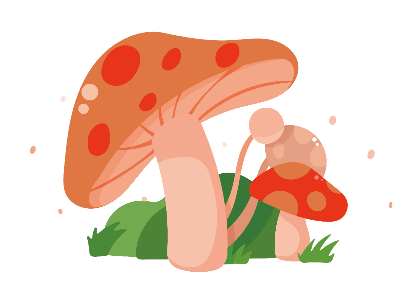 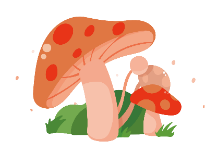 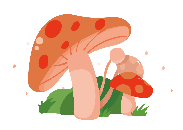 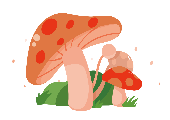 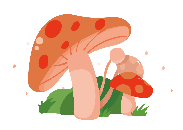 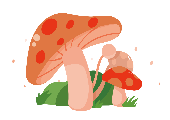 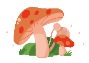 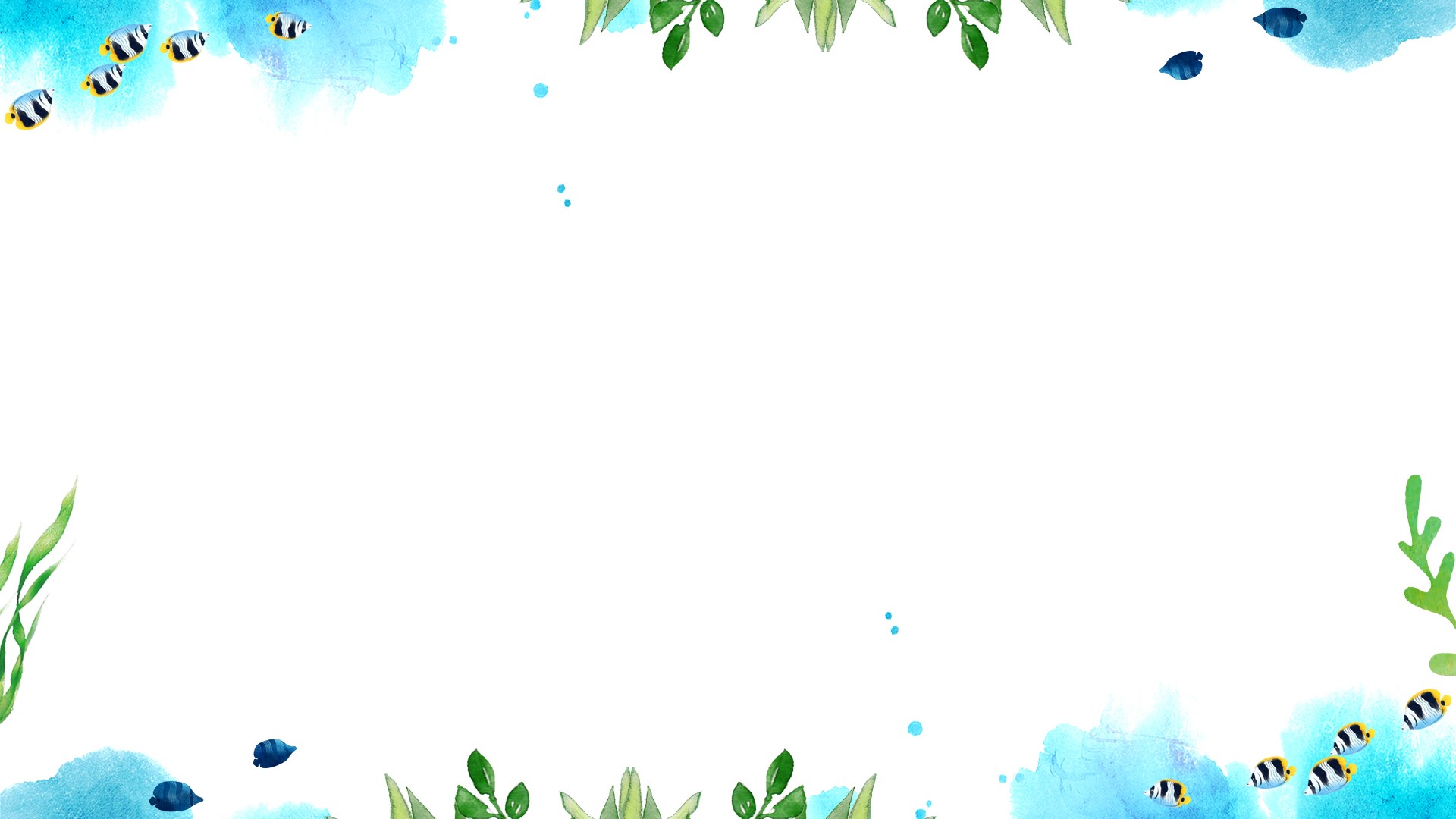 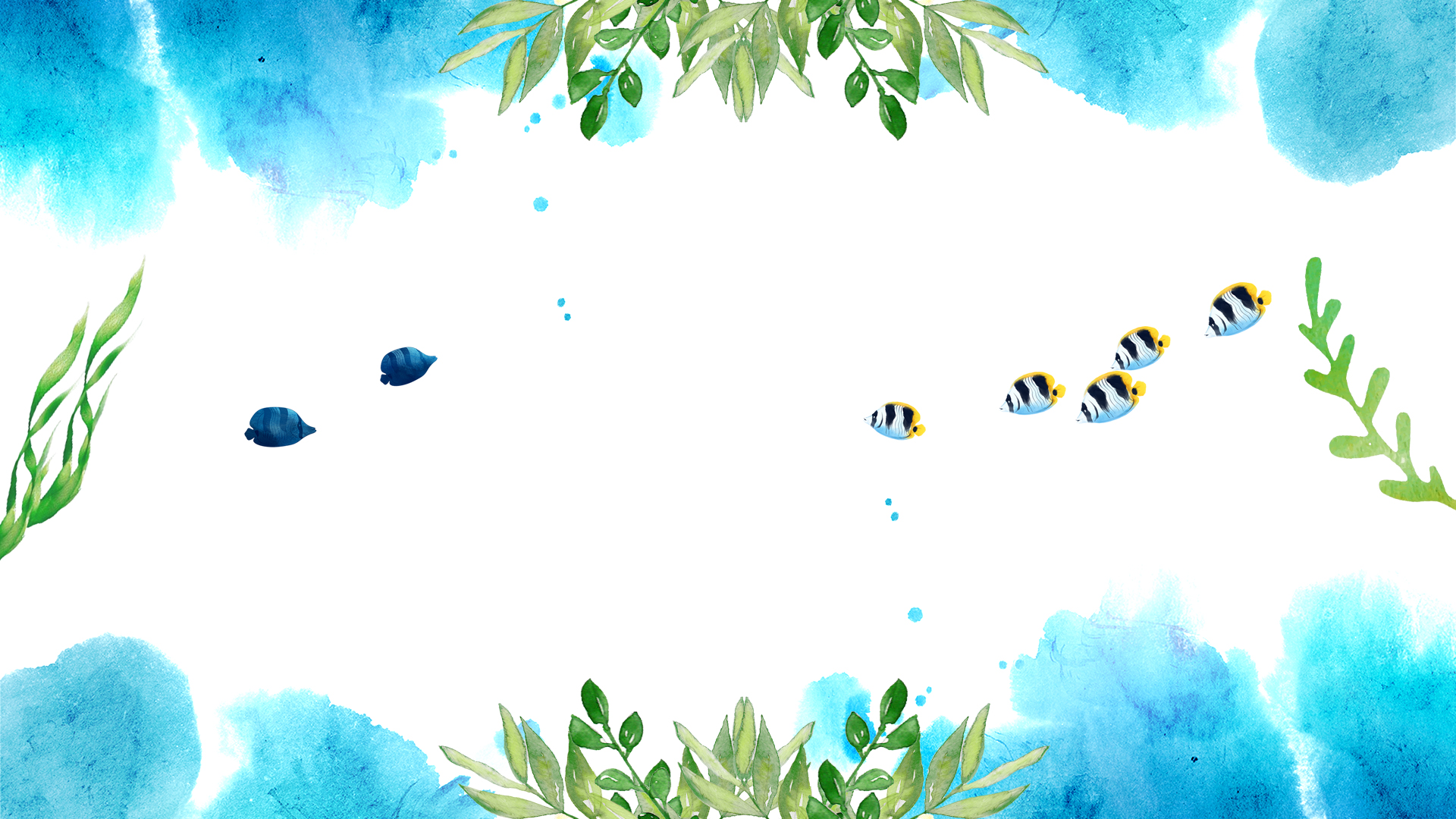 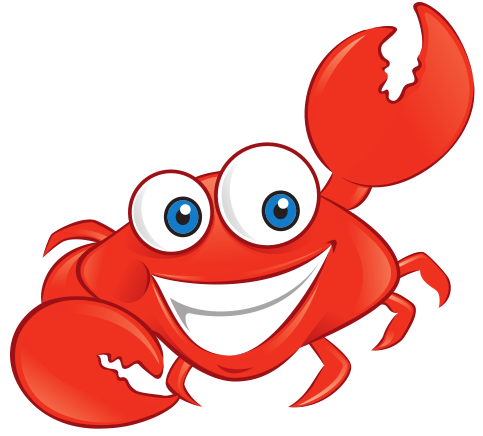 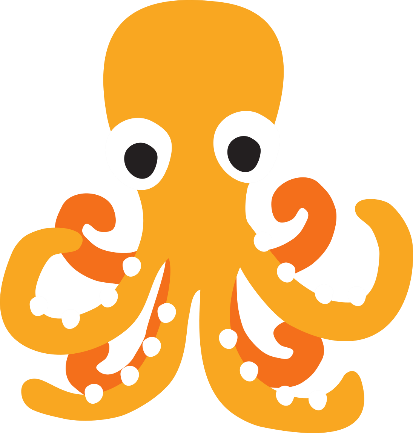 NGÀNH
THỦY SẢN
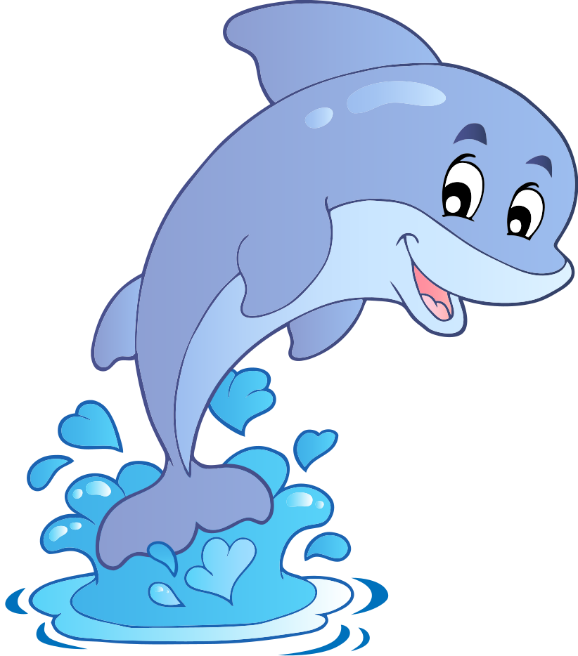 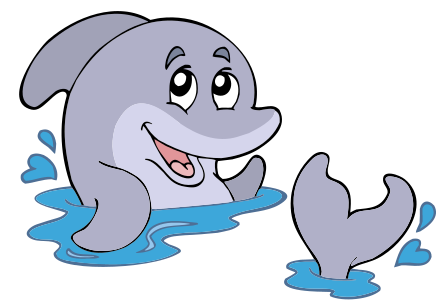 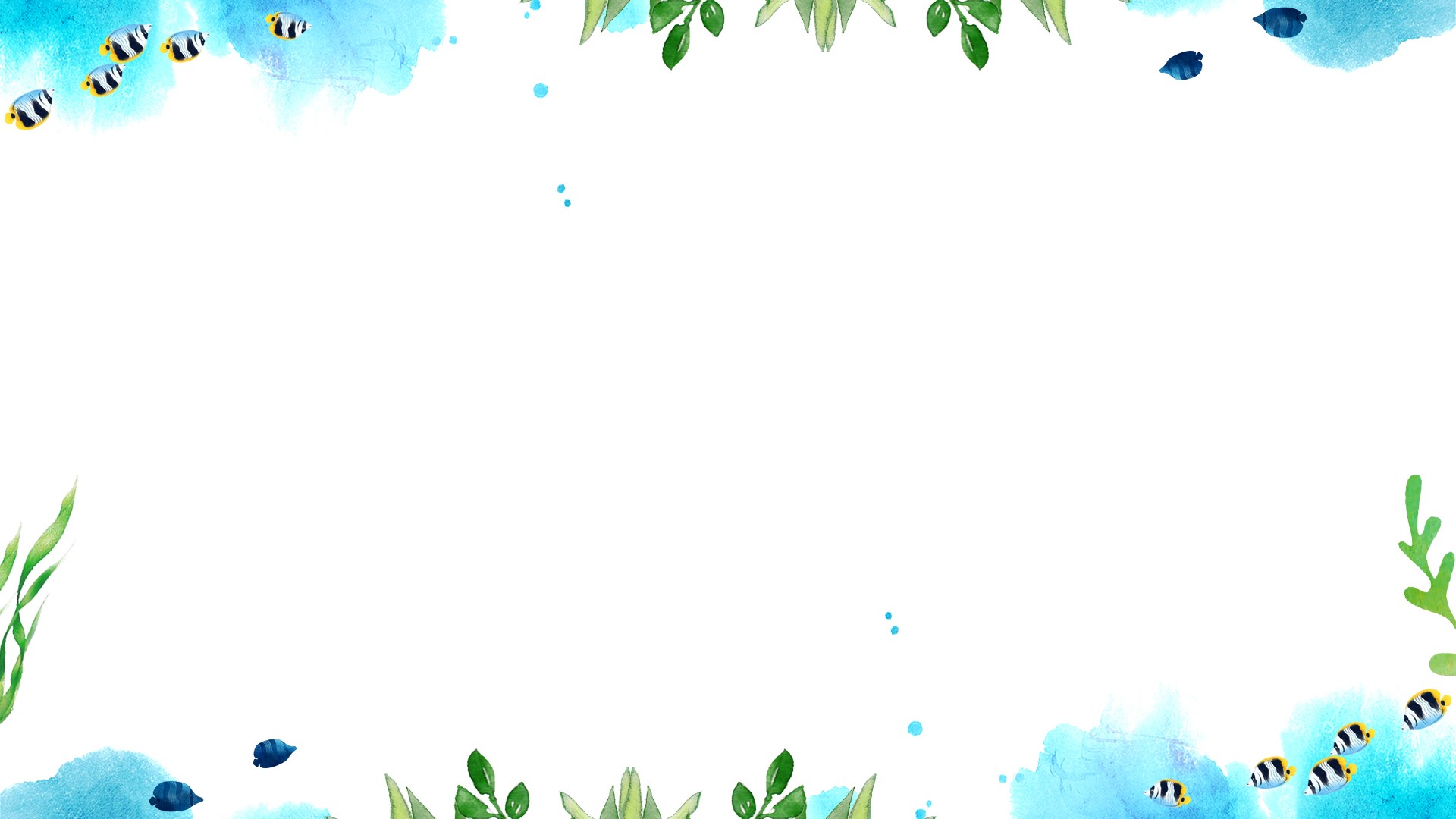 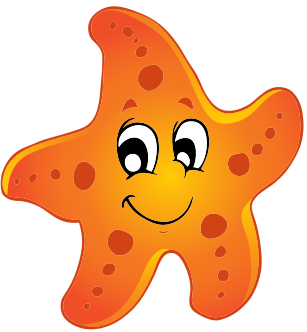 Em hãy kể tên một số loại
thủy sản mà em biết.
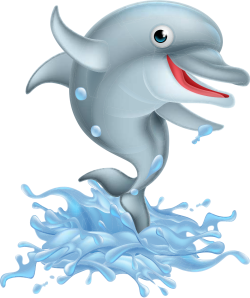 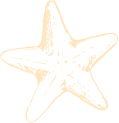 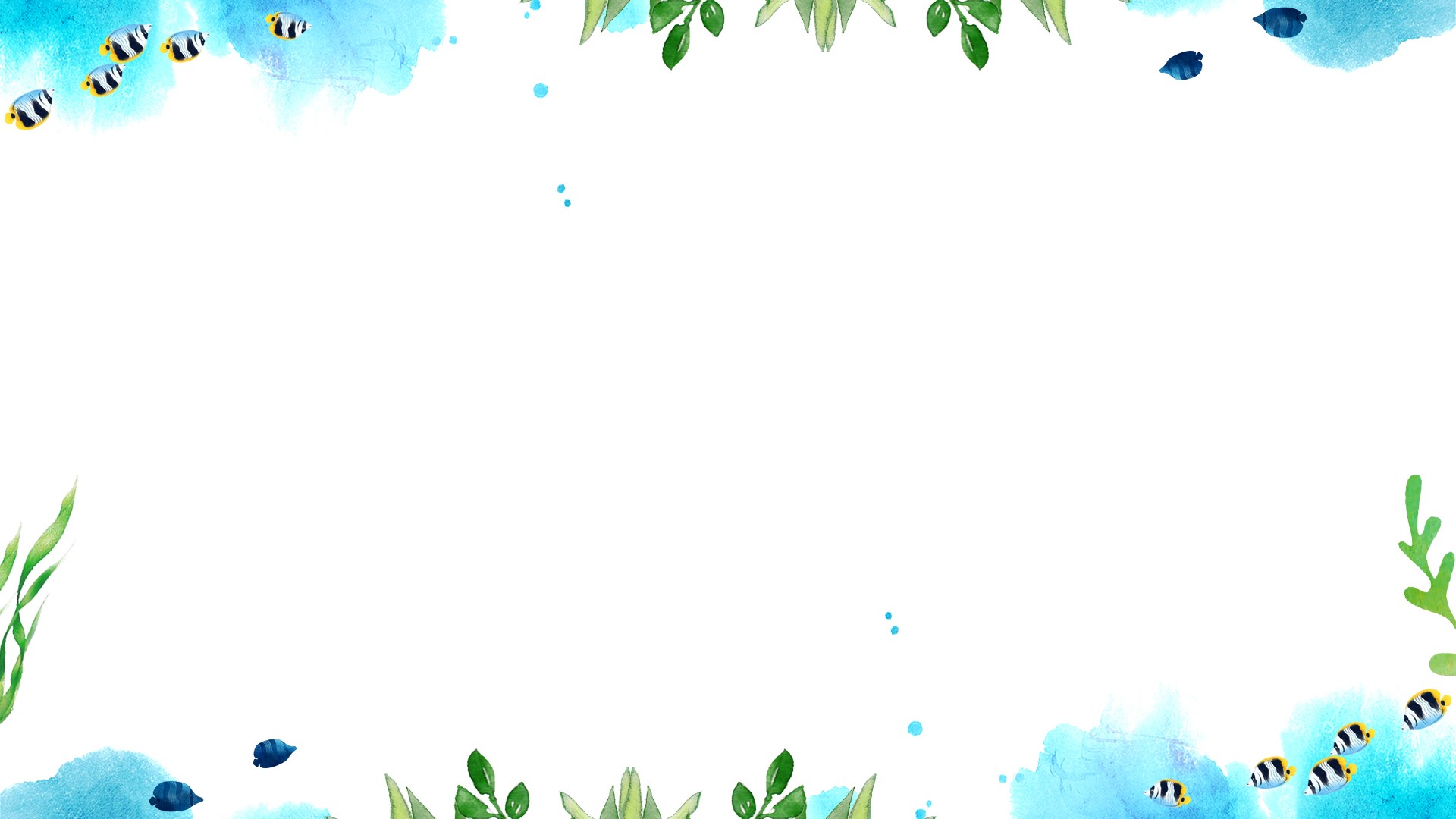 Chèn video 1
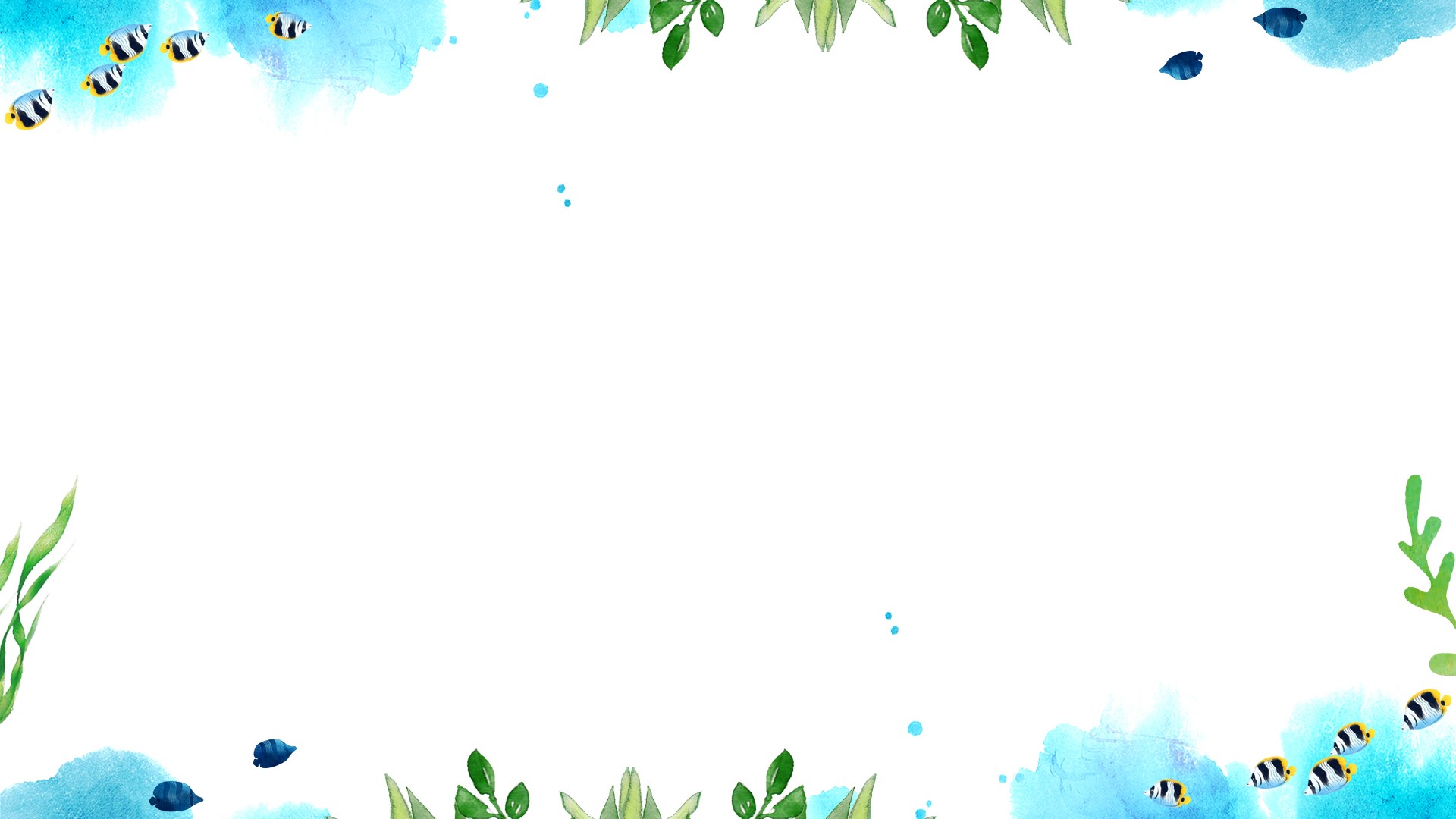 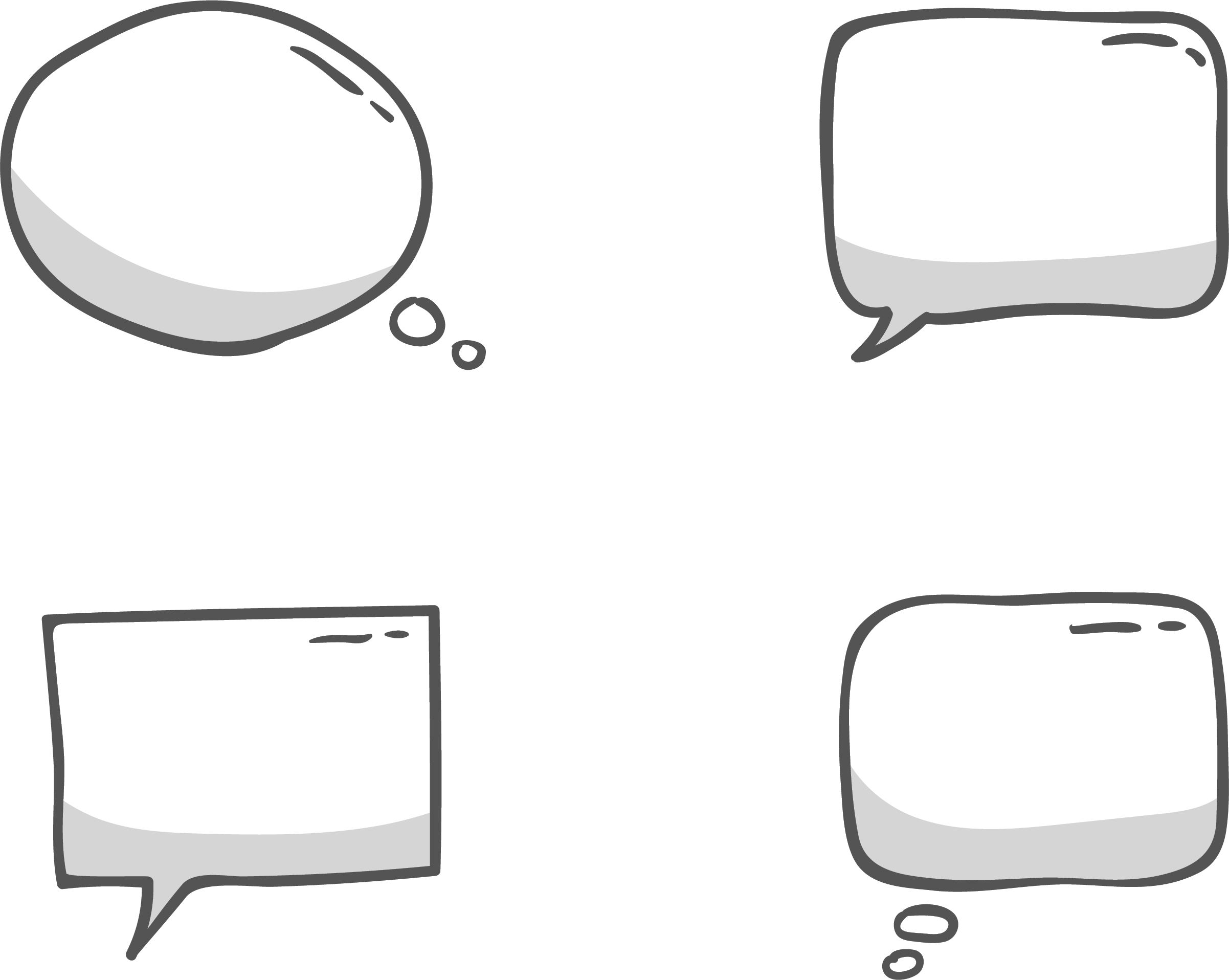 Nước ta có những điều kiện
thuận lợi nào để phát triển
thủy sản?
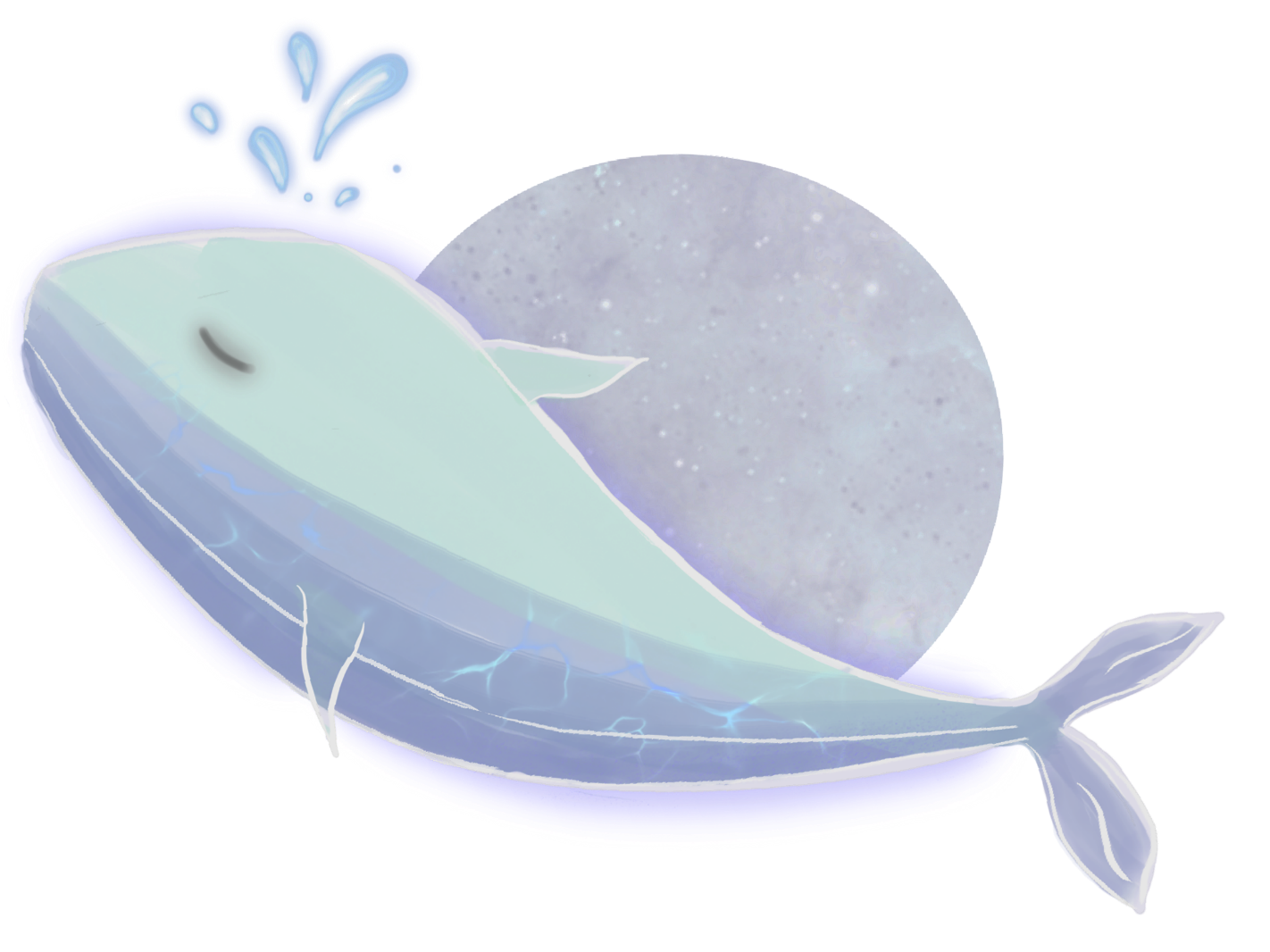 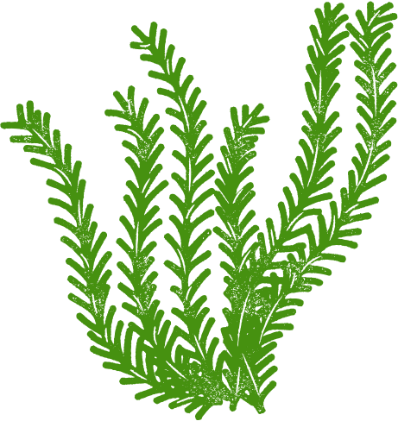 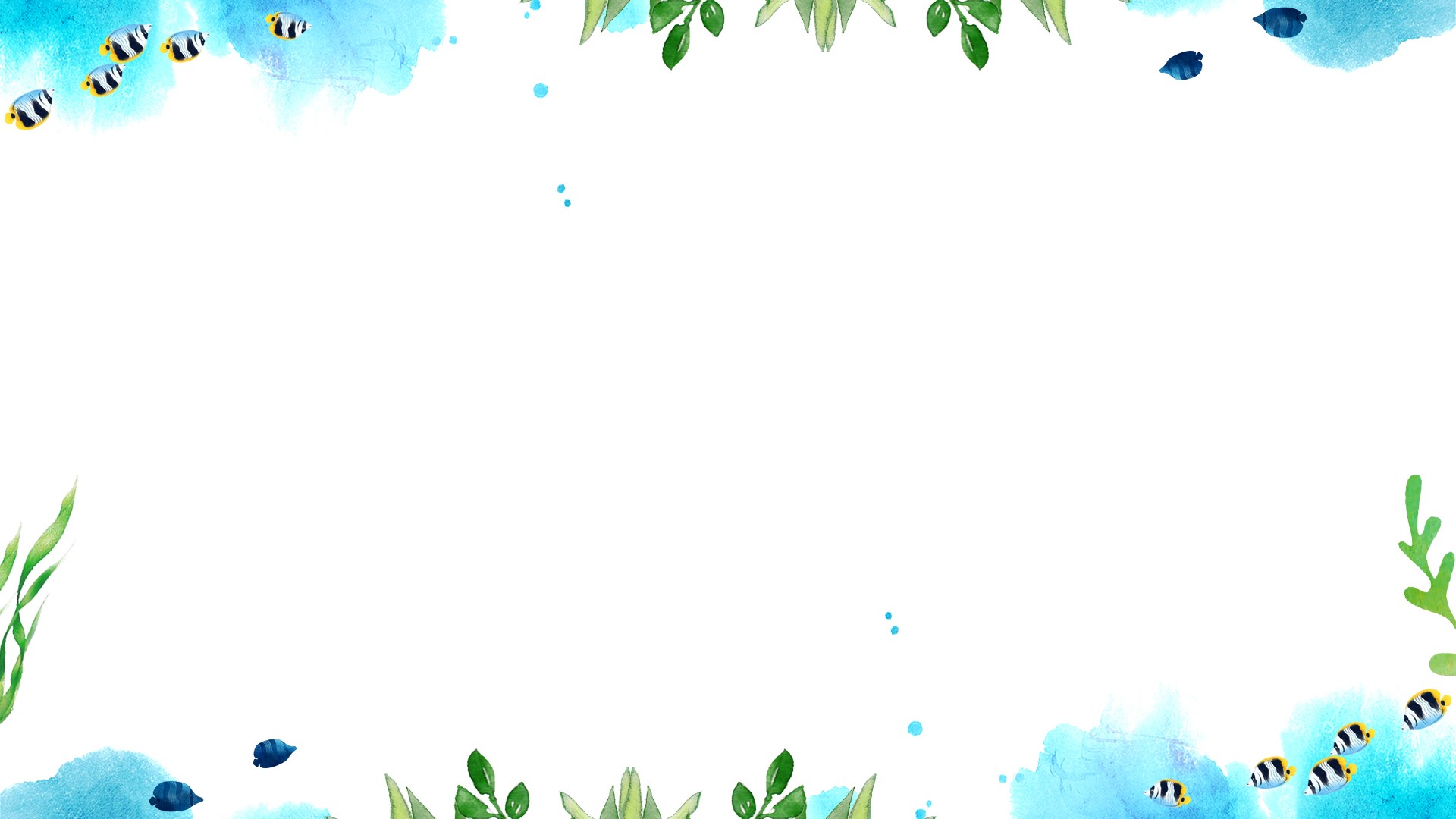 Điều kiện
Người dân
có 
kinh nghiệm
Vùng biển rộng
Nhu cầu về thủy sản tăng
Nhiều
hải sản
Sông ngòi
dày đặc
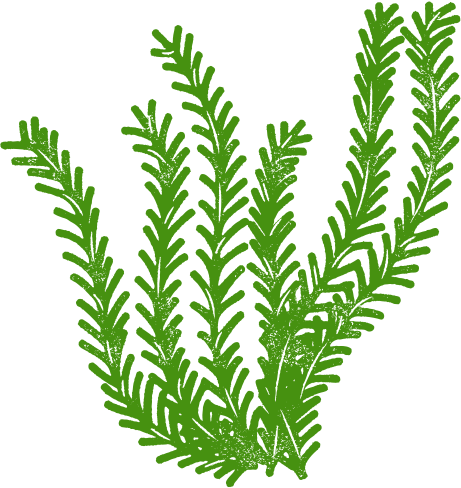 06
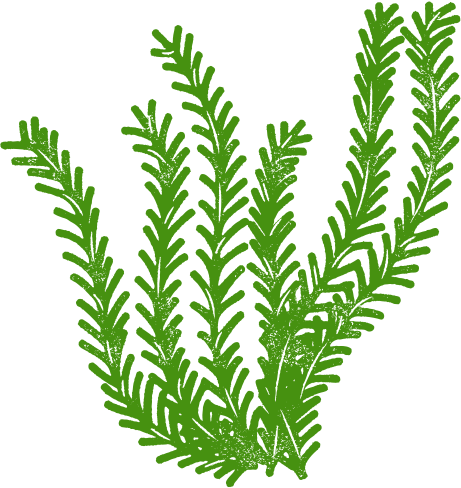 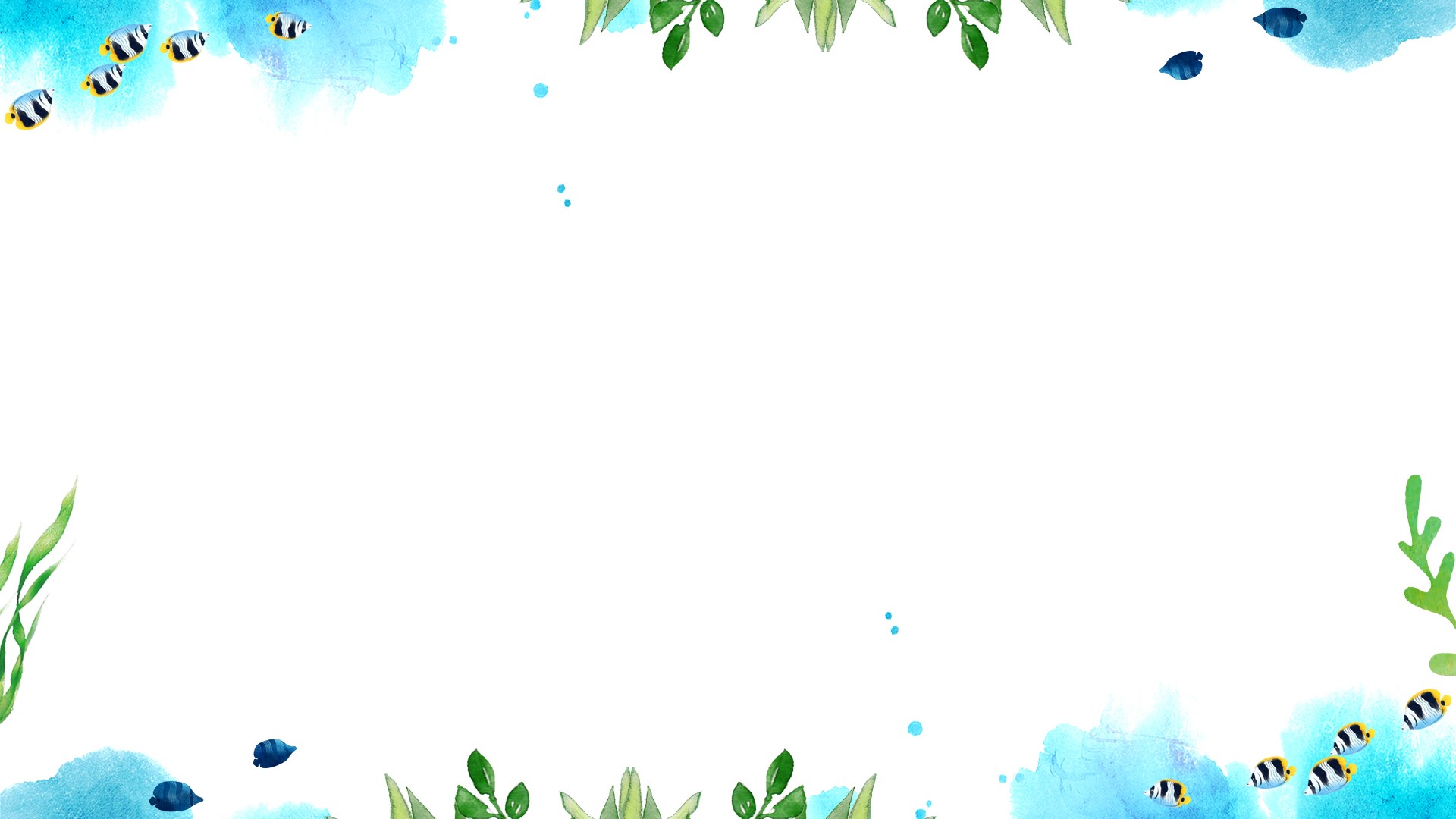 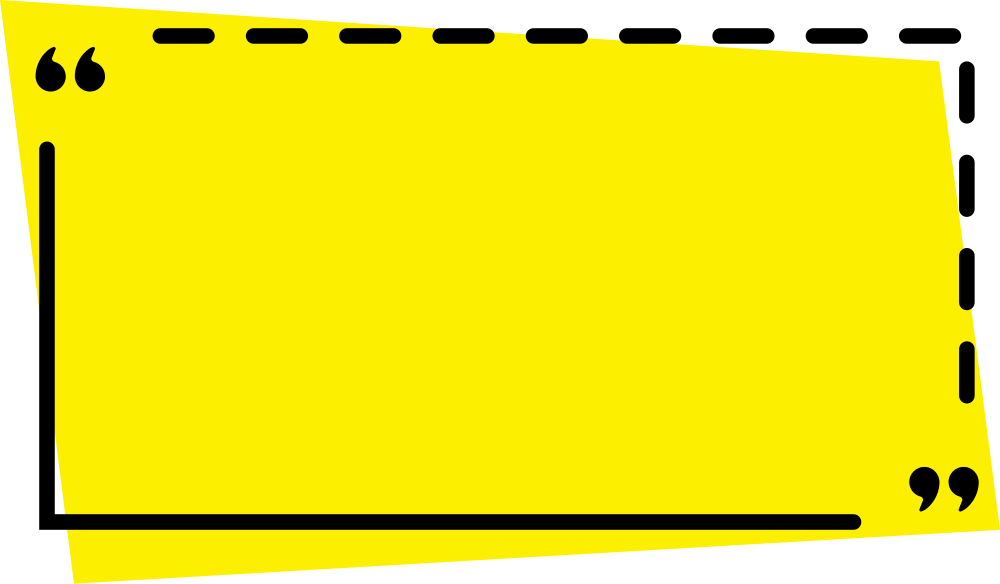 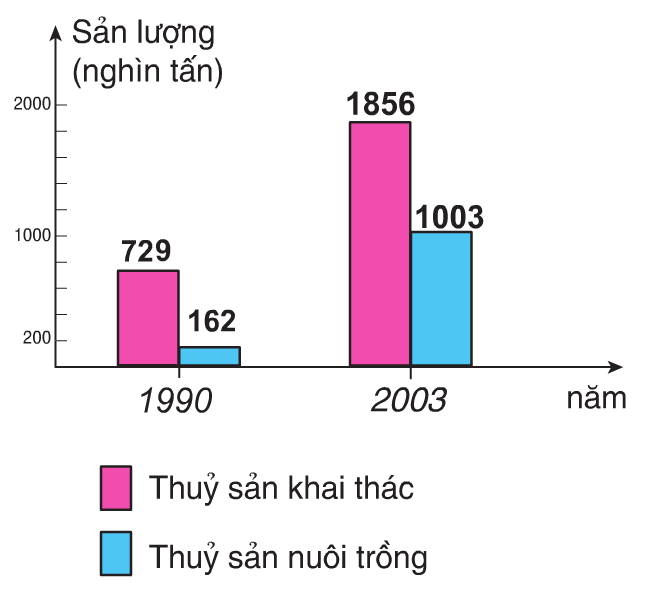 Dựa vào biểu đồ, em hãy so sánh 
sản lượng thủy sản của nước ta 
qua các năm.
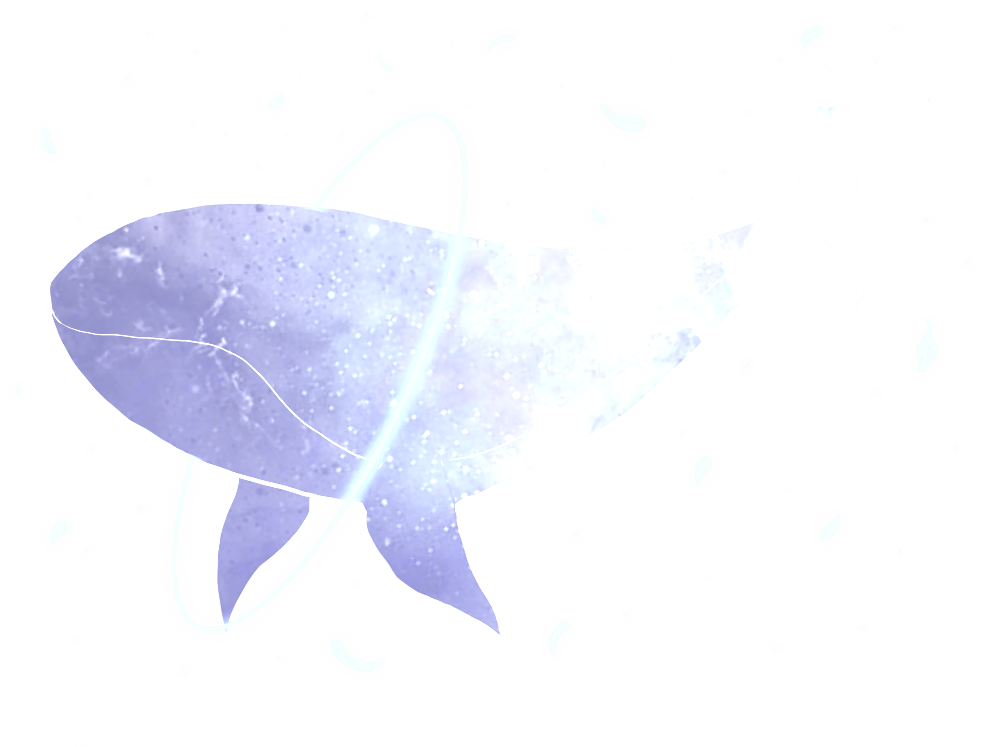 Biểu đồ sản lượng thủy sản
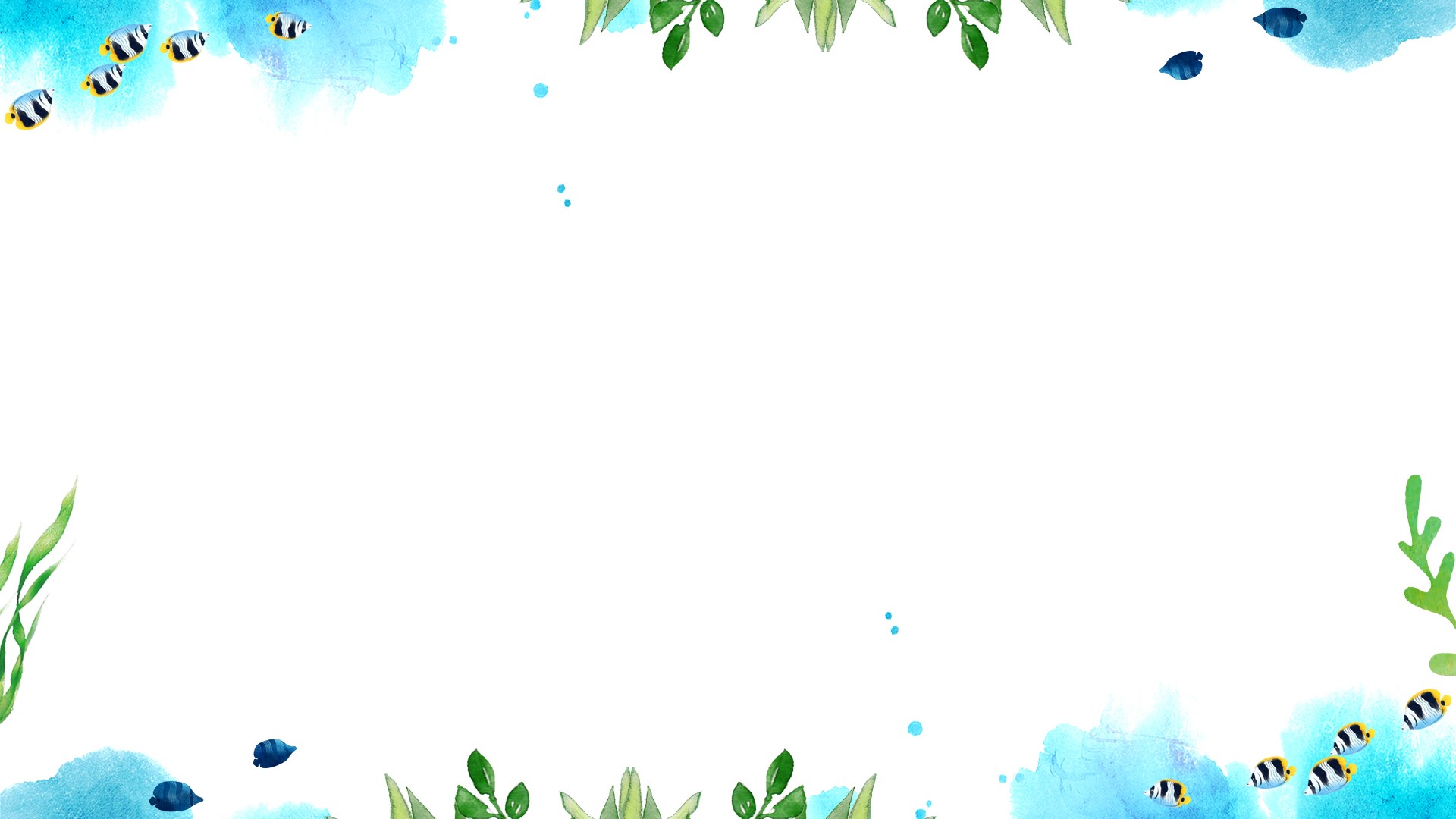 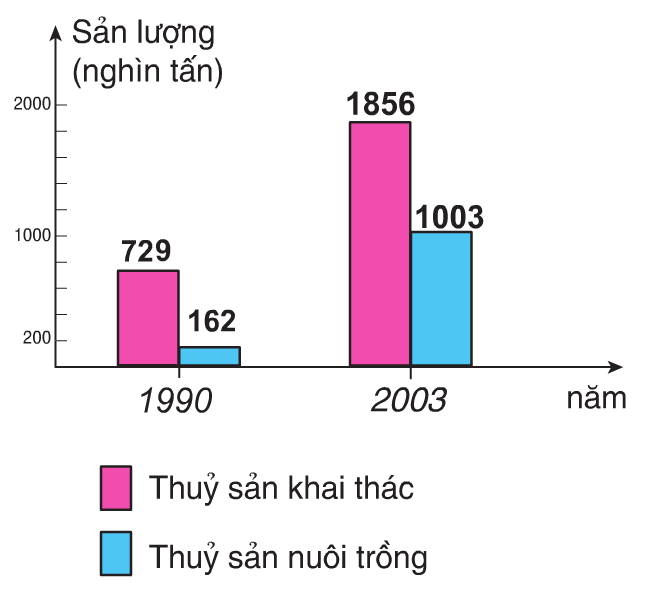 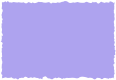 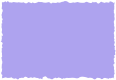 Năm 1990:
- Khai thác: 729 nghìn tấn
- Nuôi trồng: 162 nghìn tấn
Năm 2003
- Khai thác: 1856 nghìn tấn
- Nuôi trồng: 1003 nghìn tấn
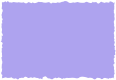 Sản lượng thủy sản khai thác
và nuôi trồng đều tăng.
Biểu đồ sản lượng thủy sản
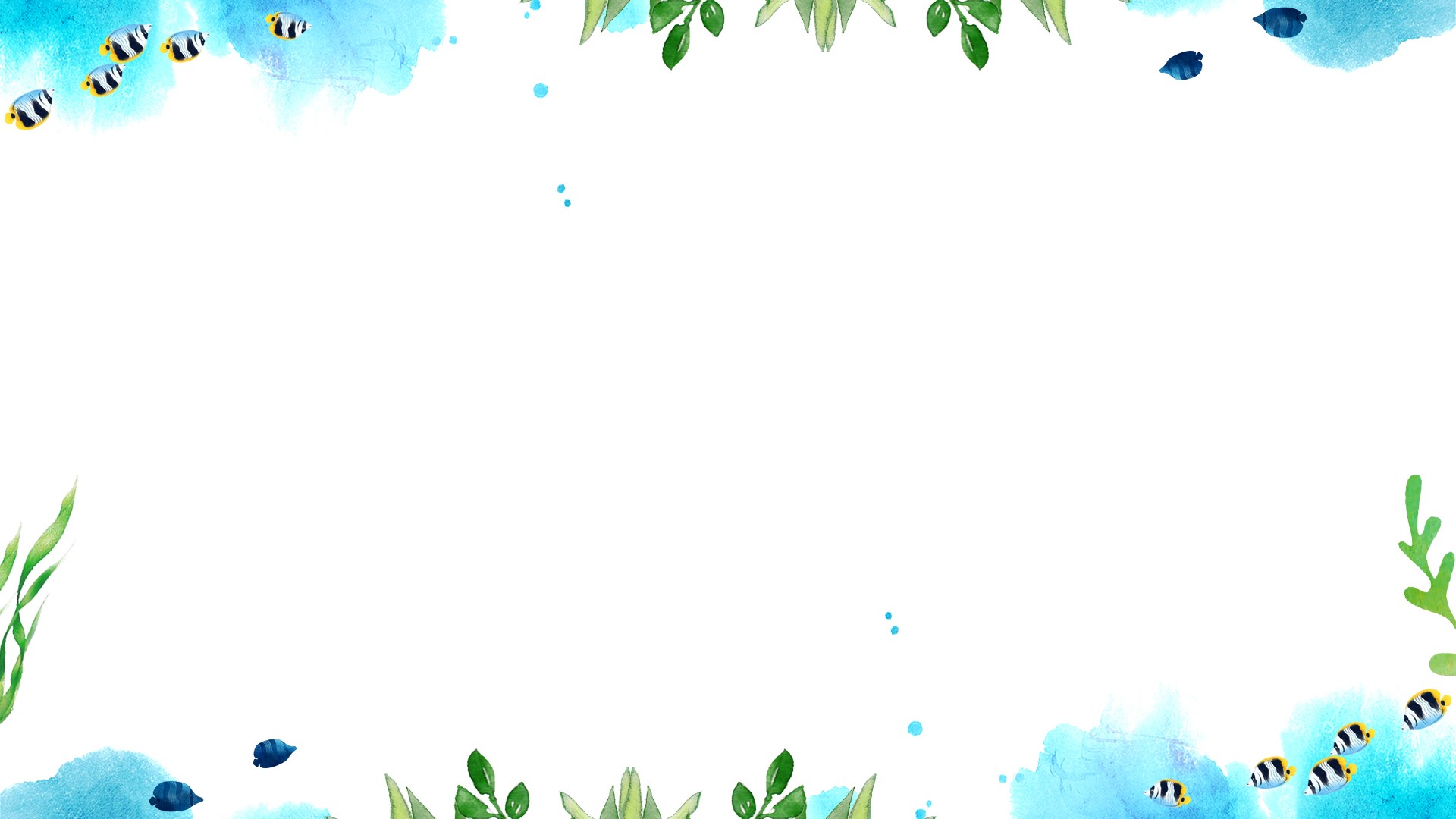 Ngành thủy sản
Theo em, ngành thủy sản gồm 
những hoạt động nào?
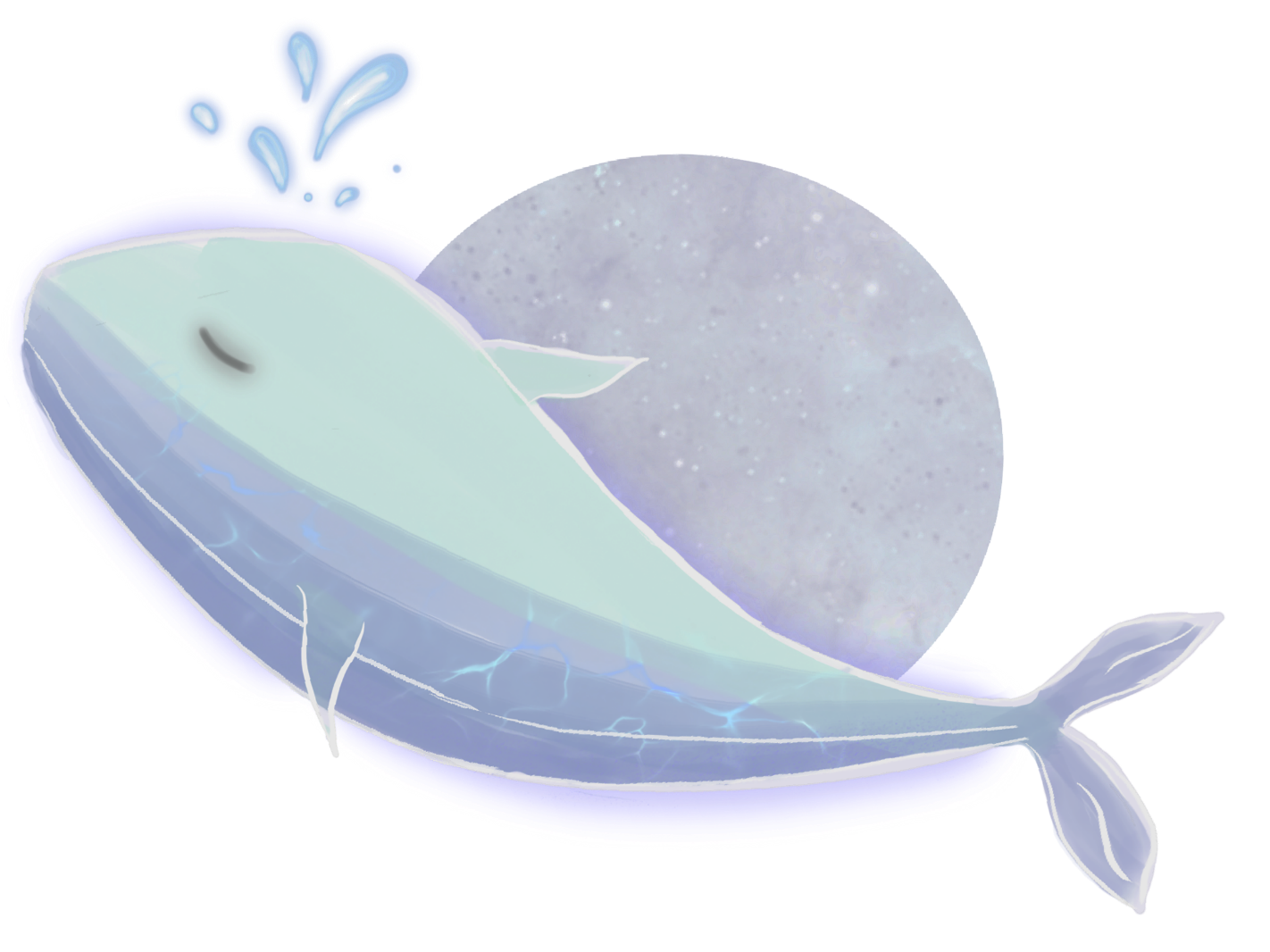 Khai thác 
thủy sản
Nuôi trồng
thủy sản
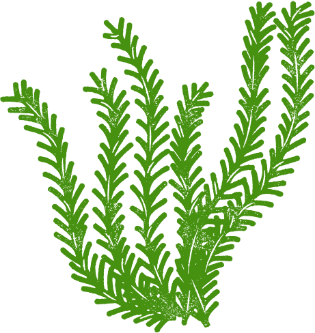 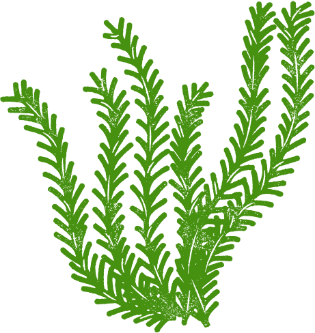 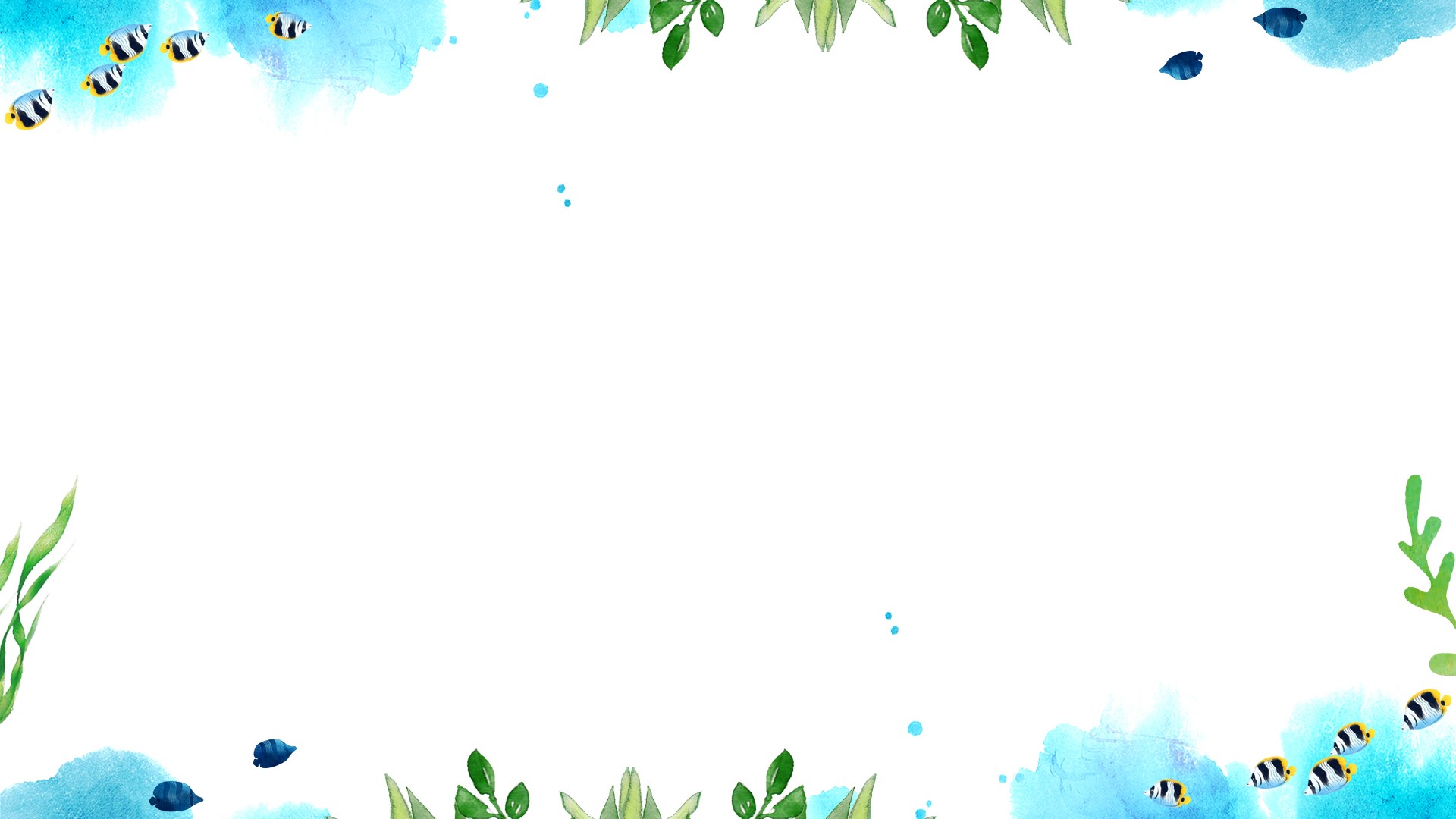 Chèn video số 2
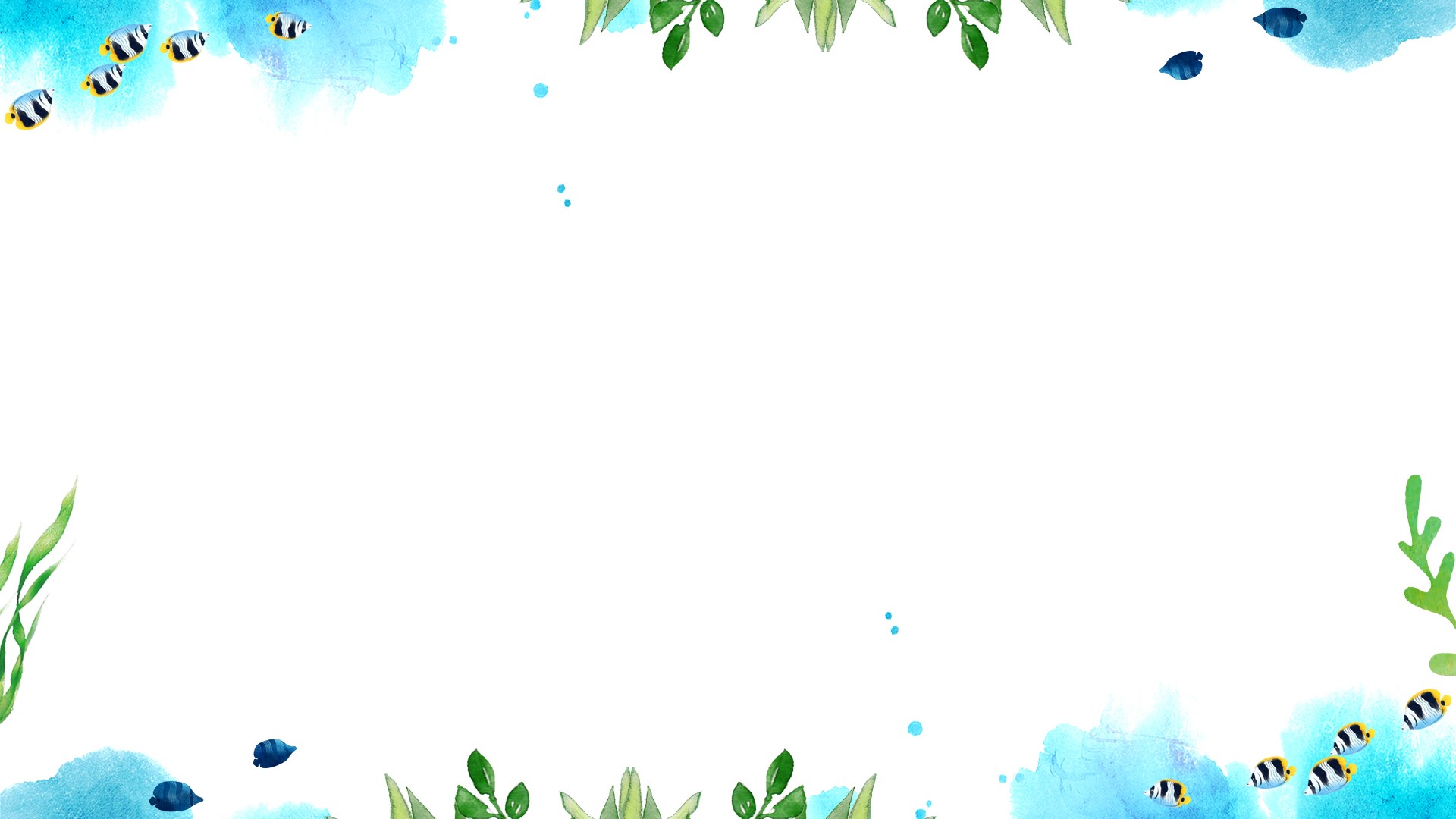 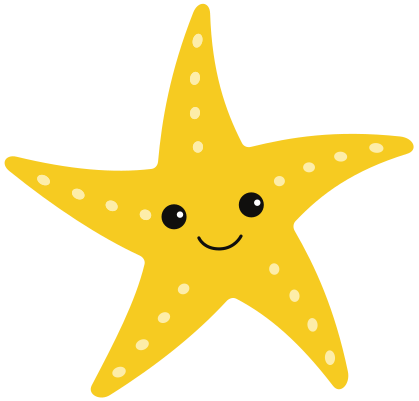 Ngành thủy sản
 phát triển mạnh ở đâu?
Ngành thủy sản phát triển mạnh ở 
vùng ven biển và những nơi có nhiều sông, hồ ở các đồng bằng
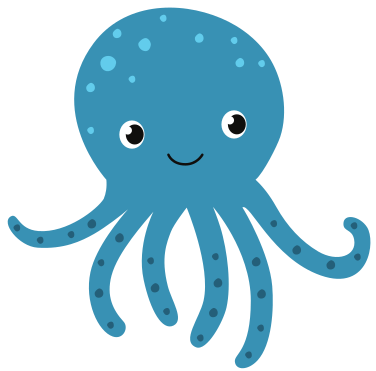 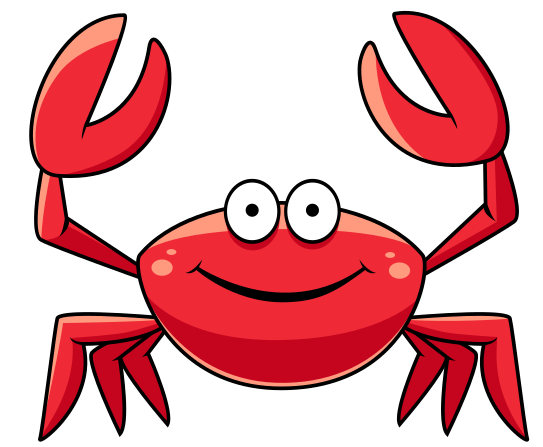 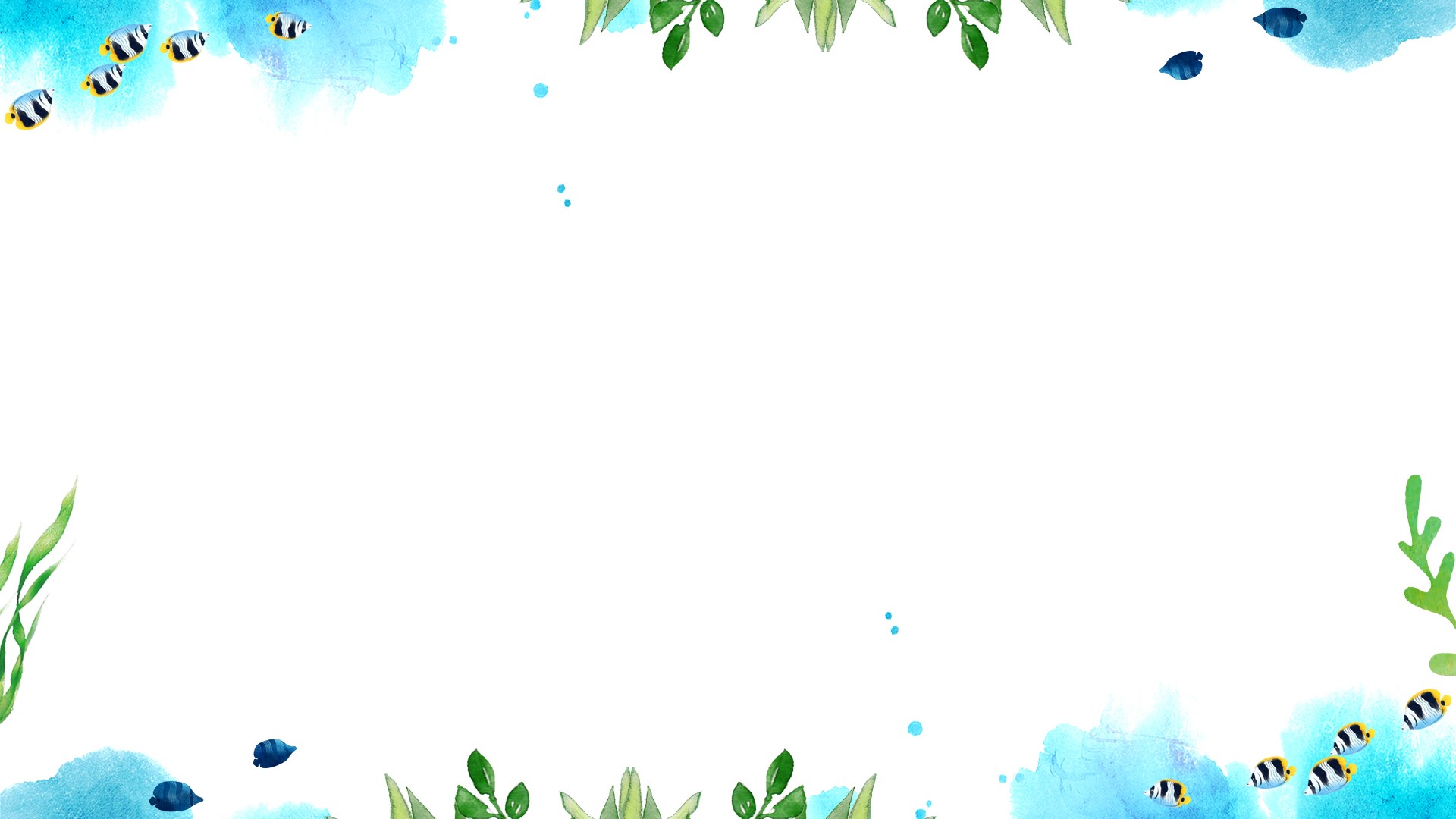 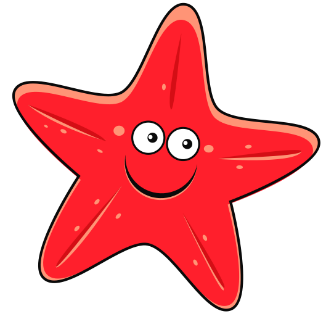 Em hãy kể tên một số loại
thủy sản đang được nuôi nhiều
ở nước ta.
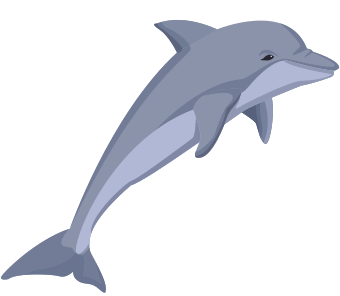 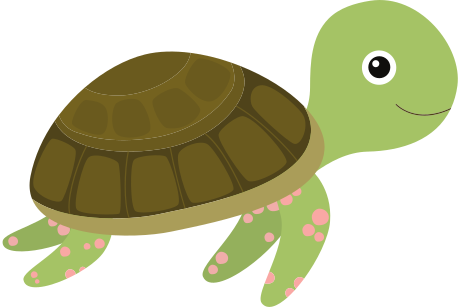 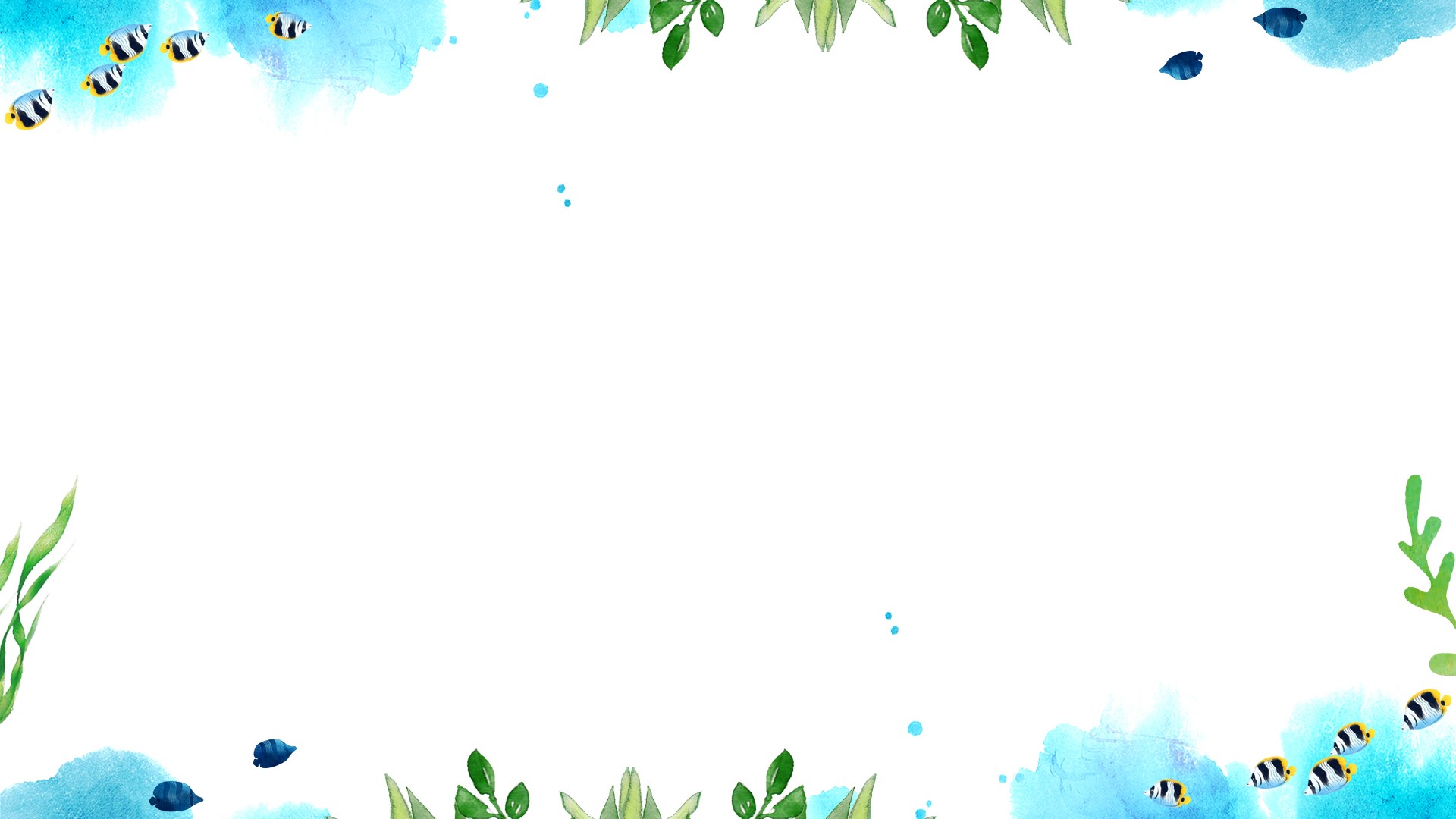 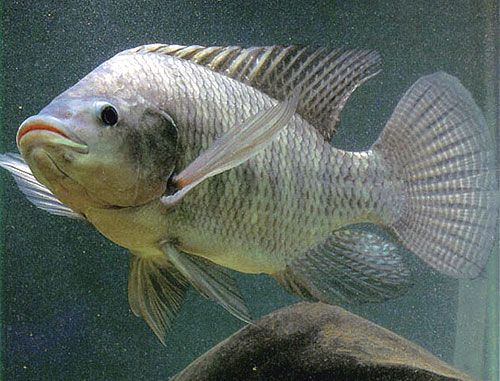 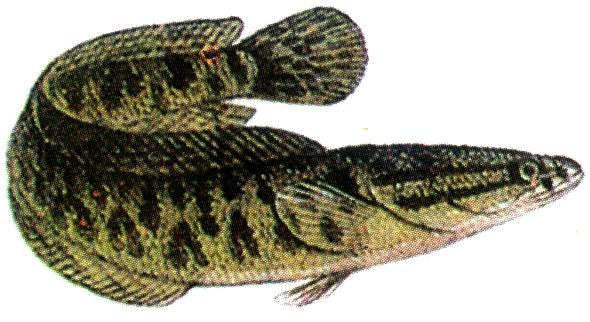 Cá rô phi
Cá quả
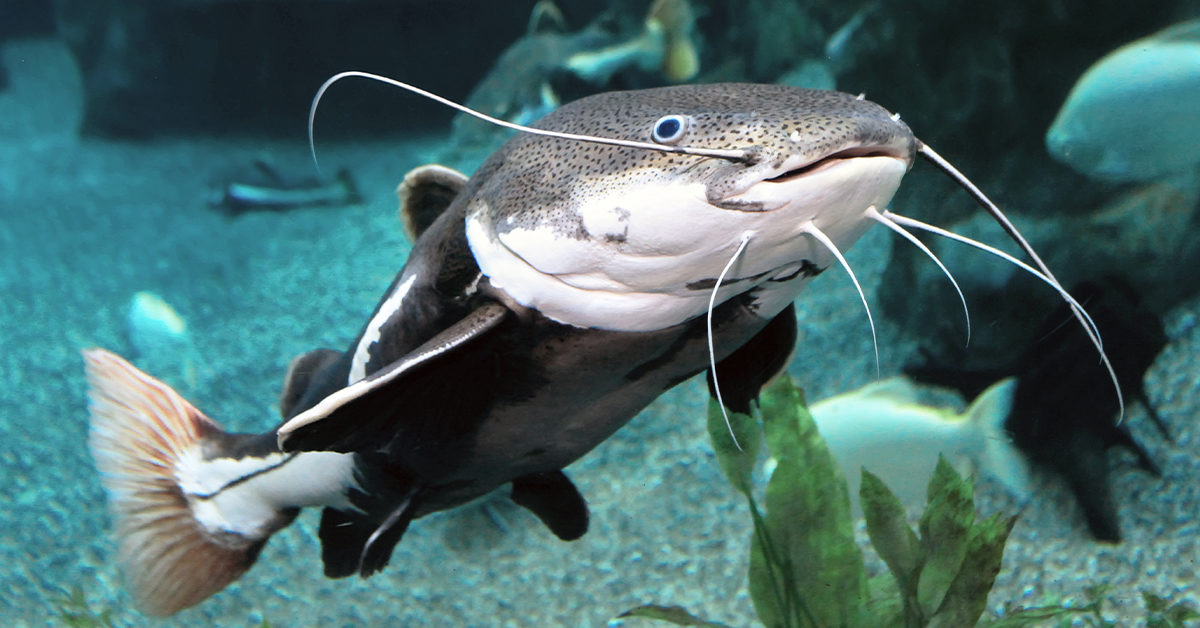 Cá trê
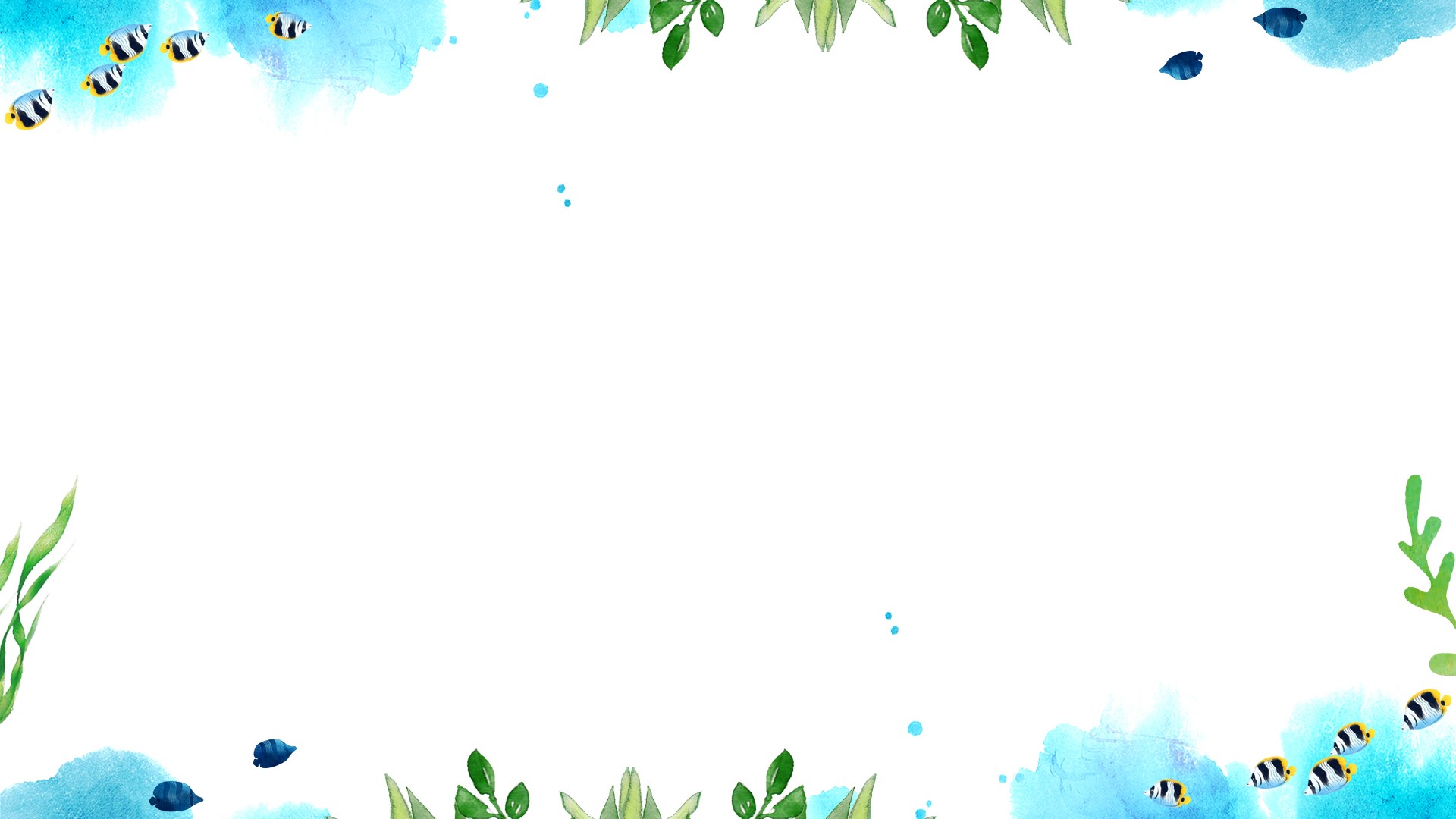 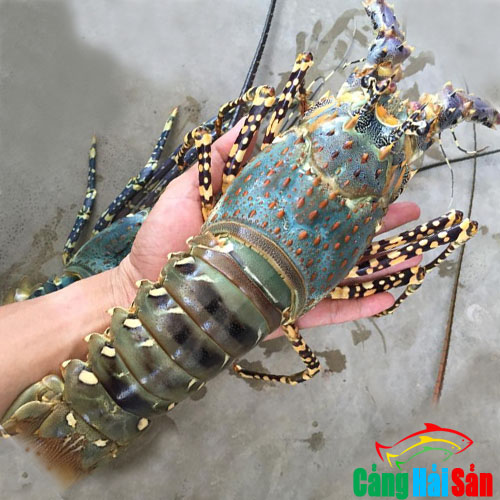 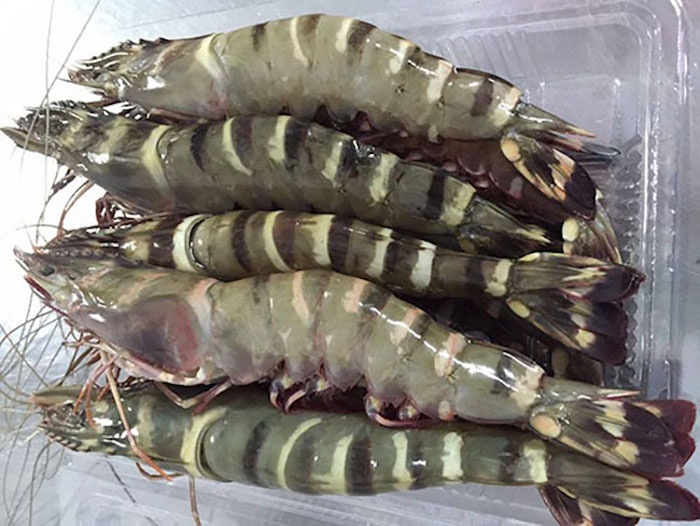 Tôm sú
Tôm hùm
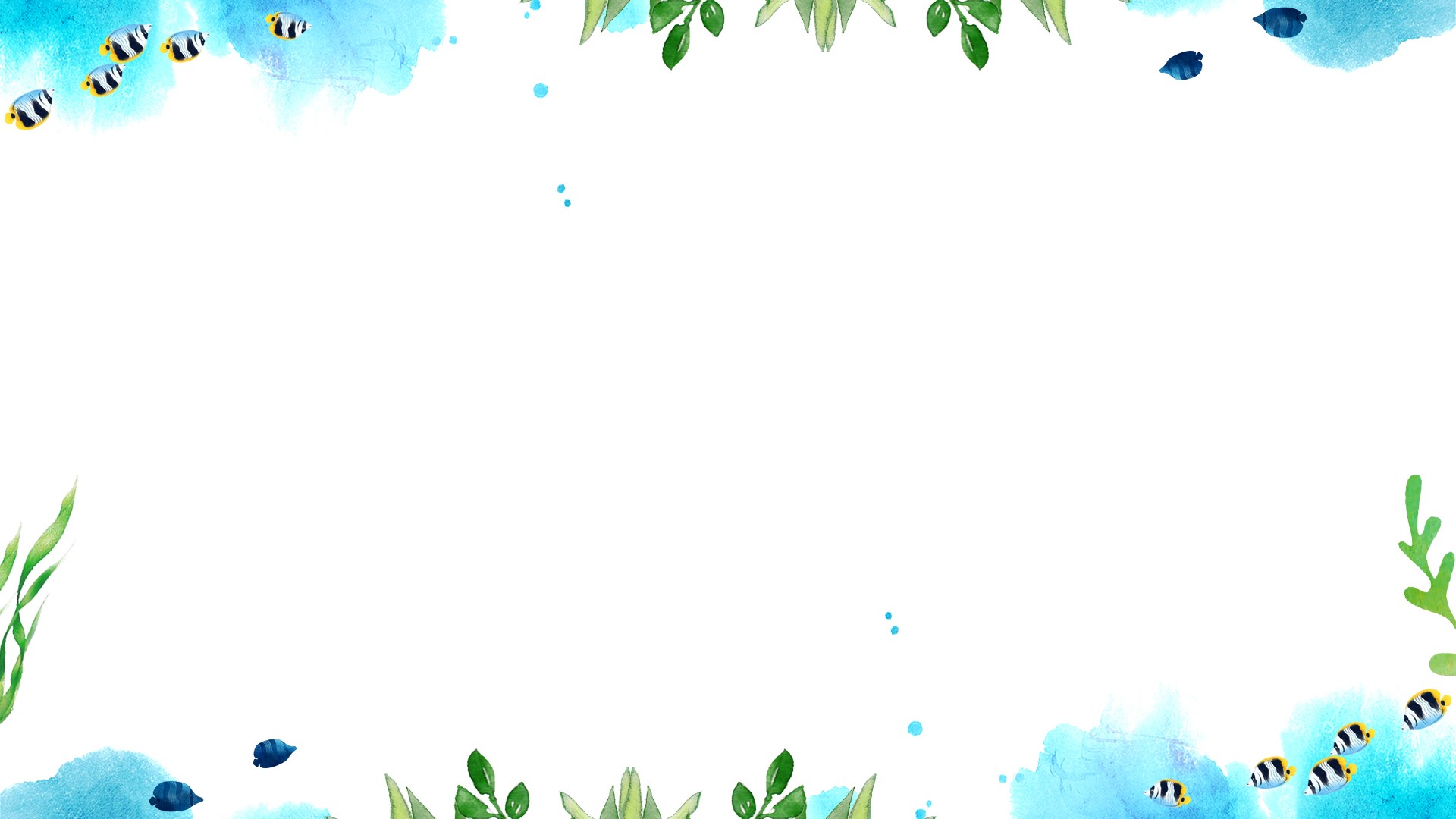 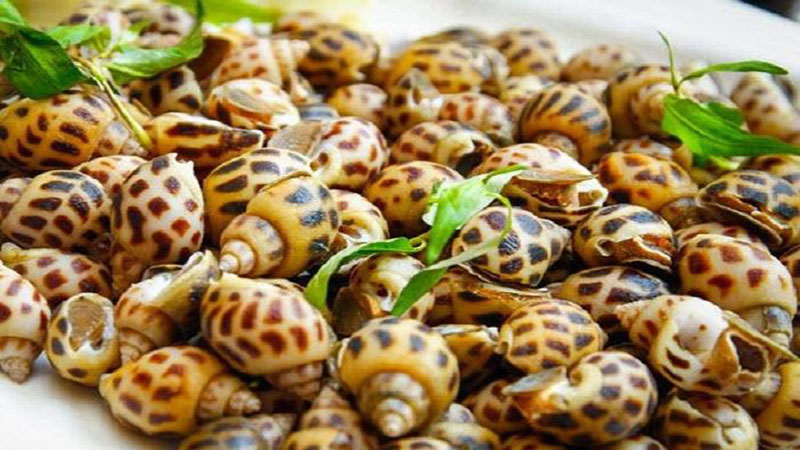 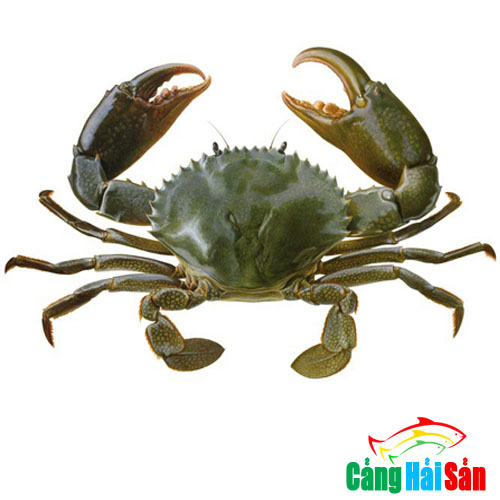 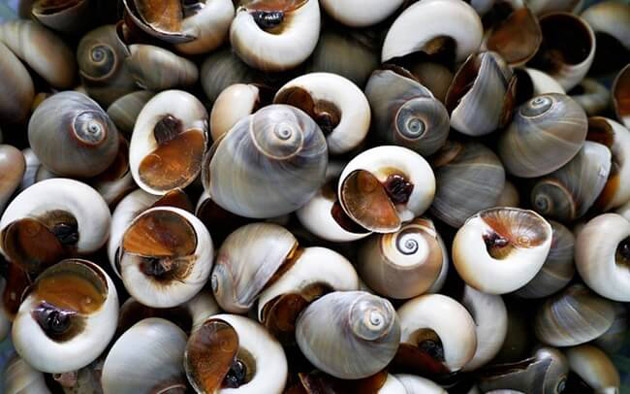 Cua
Ốc hương
Ốc mỡ
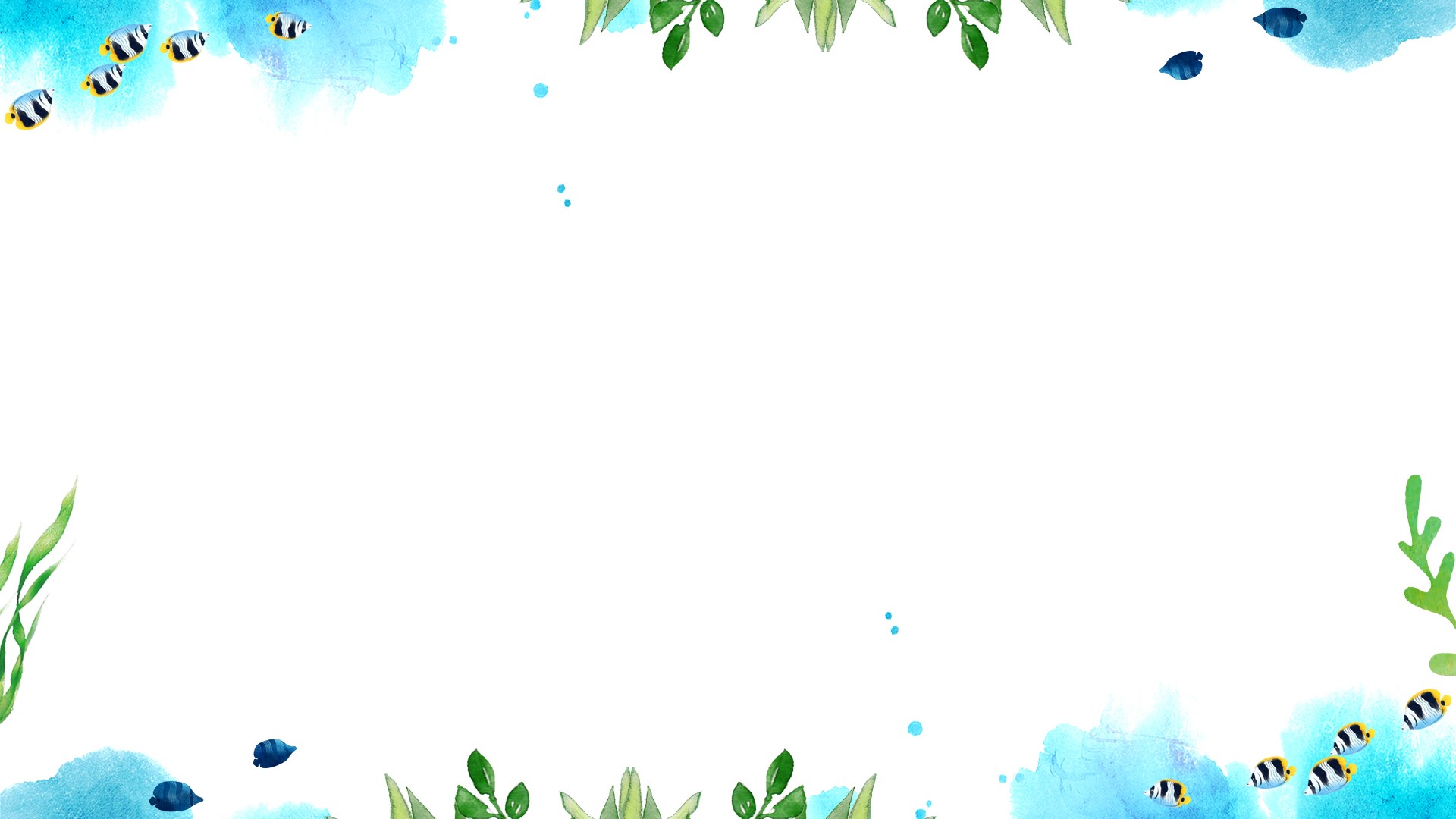 Ngành thủy sản gồm: đánh bắt và nuôi trồng thủy sản. Sản lượng đánh bắt 
nhiều hơn nuôi trồng.
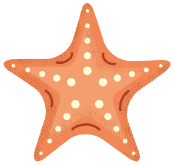 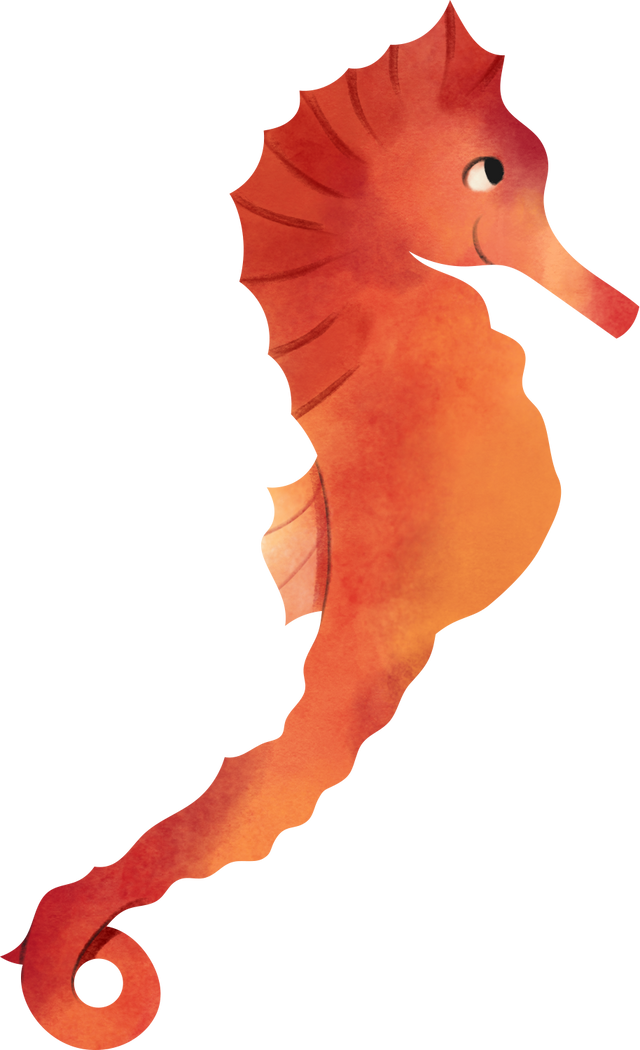 Sản lượng thủy sản ngày càng tămg, trong đó sản lượng thủy sản nuôi trồng 
tăng nhanh hơn sản lượng đánh bắt.
- Các loại thủy sản đang được nuôi nhiều: các loại cá nước ngọt (cá ba sa, cá 
tra, cá mè, …), cá nước lợ và cá nước mặn (cá song, cá tai tượng, cá trình, …), 
các loại tôm (tôm sú, tôm hùm), ốc, …
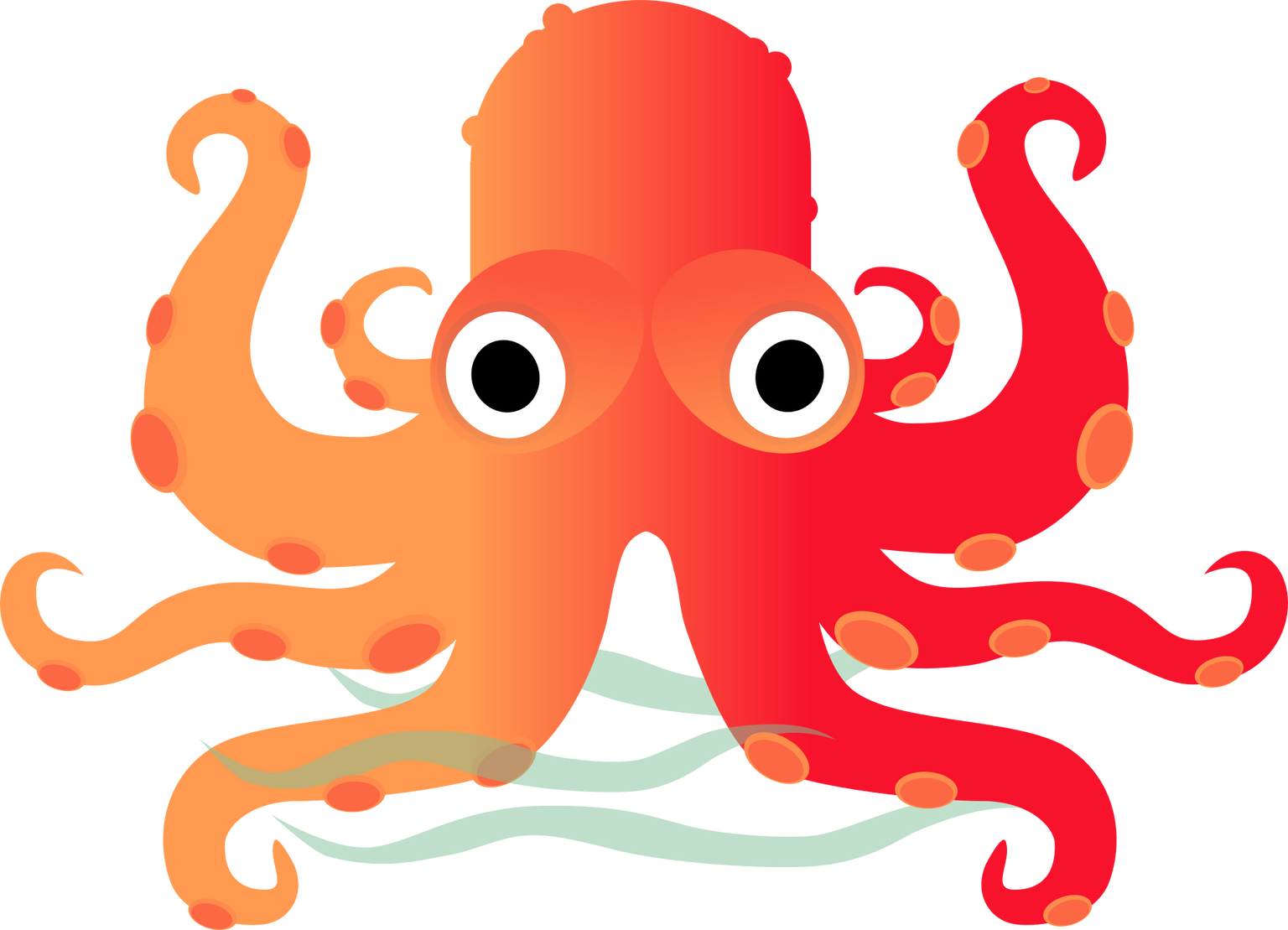 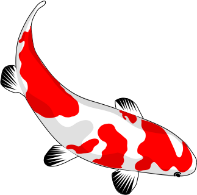 -Ngành thủy sản phát triển mạnh ở vùng ven biển và nơi có nhiều sông hồ.
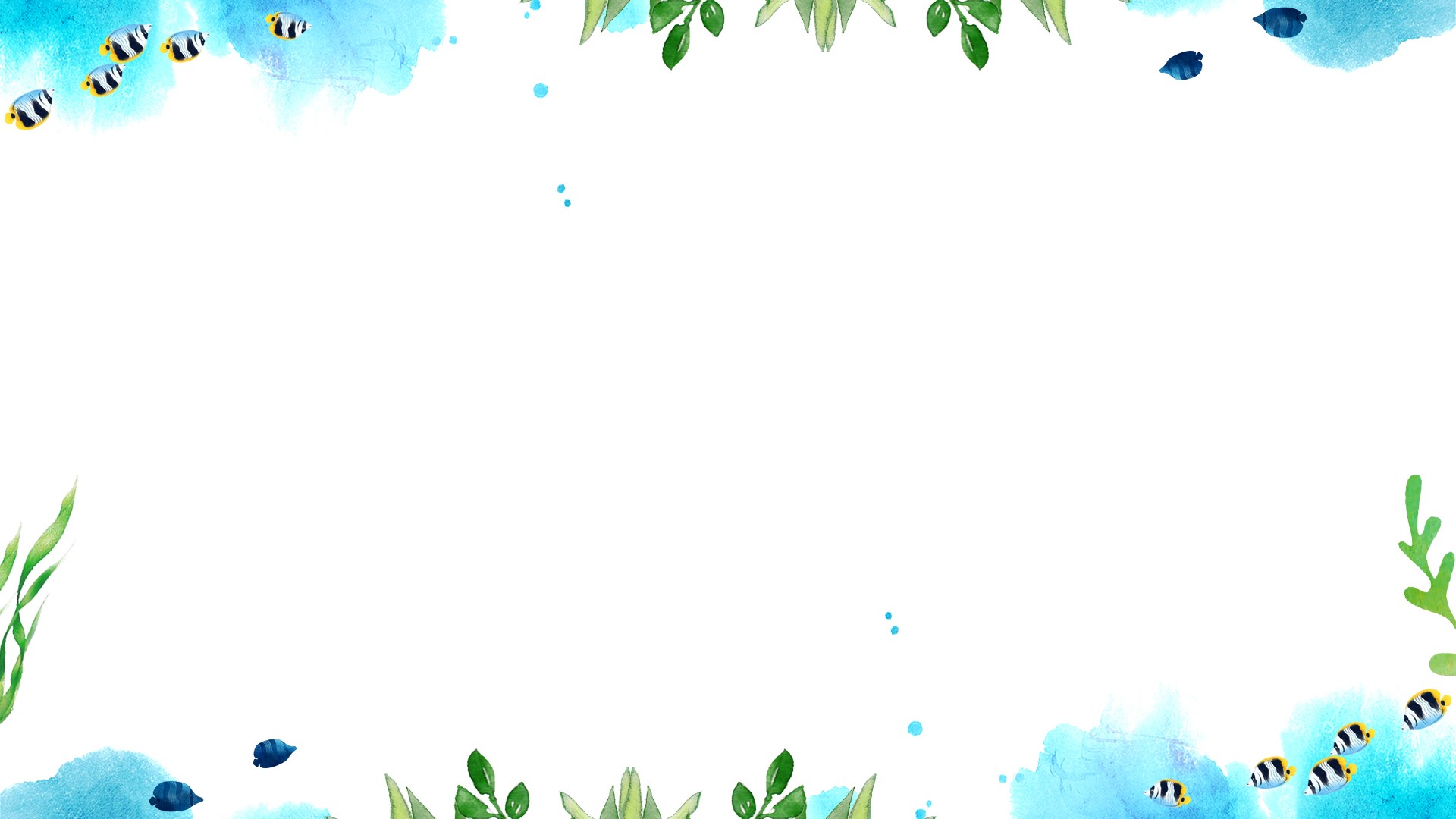 Bên
Ghi nhớ
Bên cạnh việc khai thác gỗ và lâm sản, nghề trồng rừng của nước ta đang ngày càng phát triển. Ngành lâm nghiệp phân bố chủ yếu ở vùng núi và trung du. Ngành thủy sản đang phát triển mạnh ở vùng ven biển và những nơi có nhiều sông, hồ ở các đồng bằng.
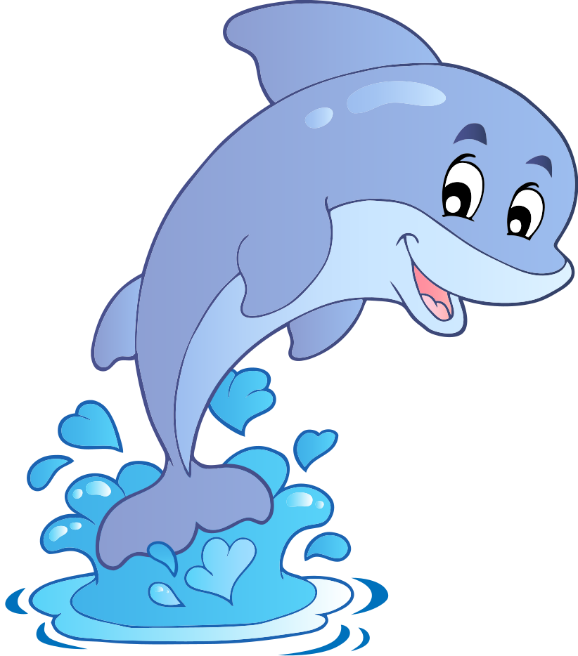 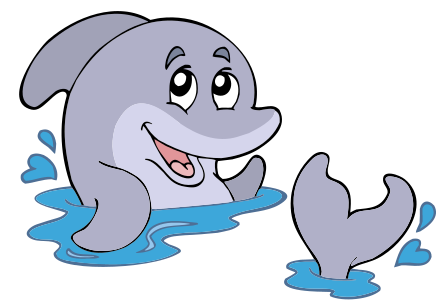 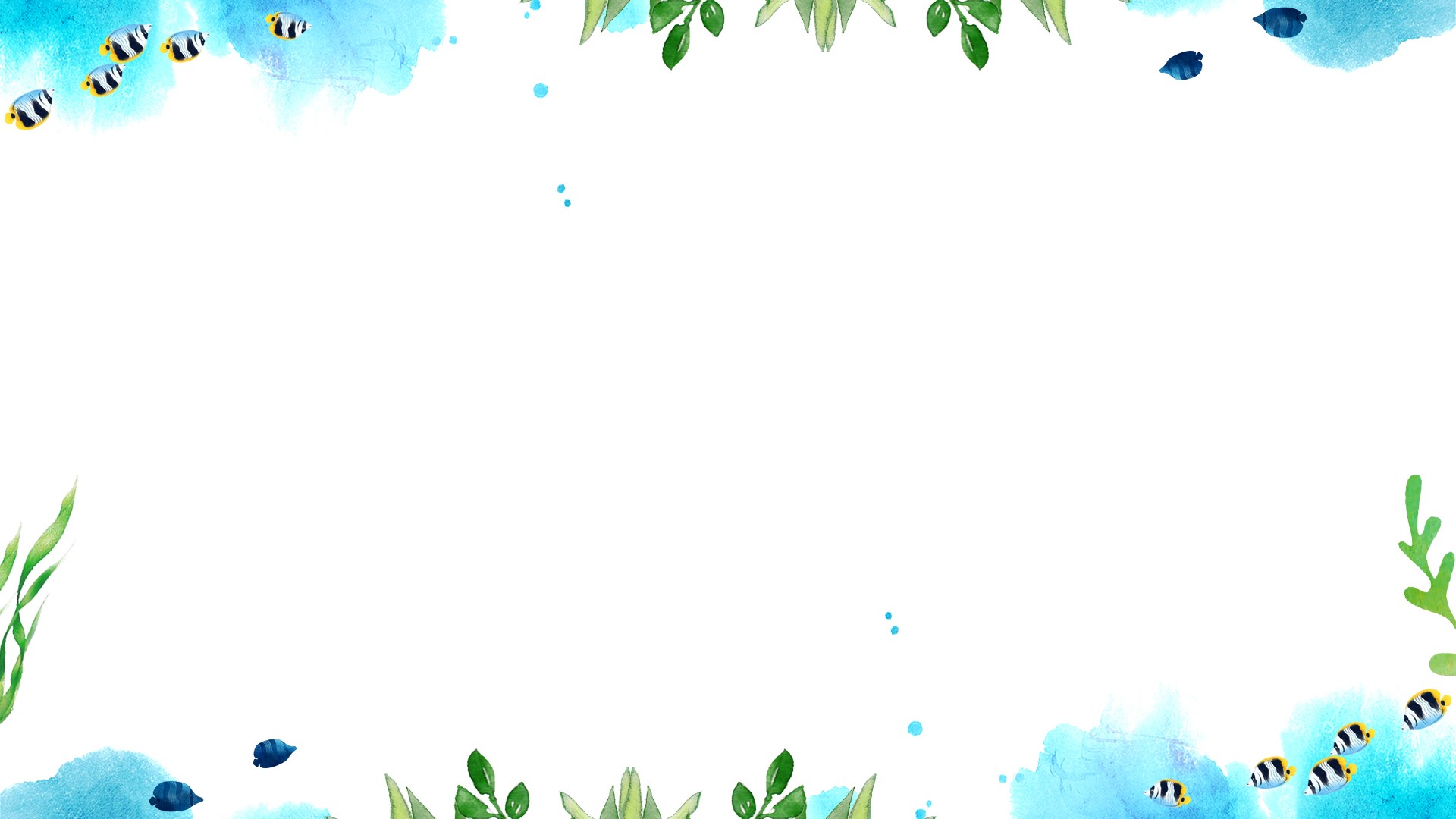 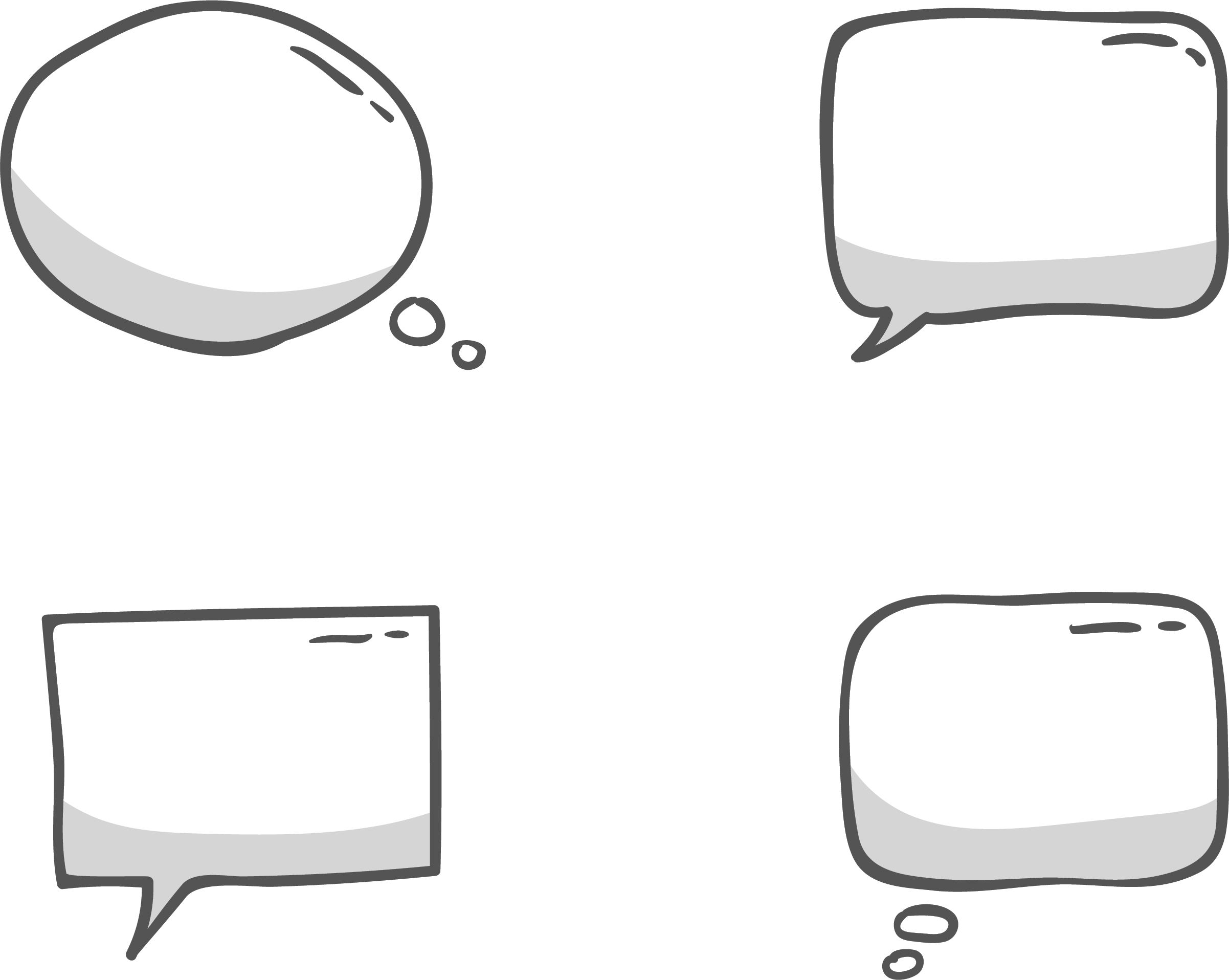 CHÚC CÁC EM 
HỌC TỐT!
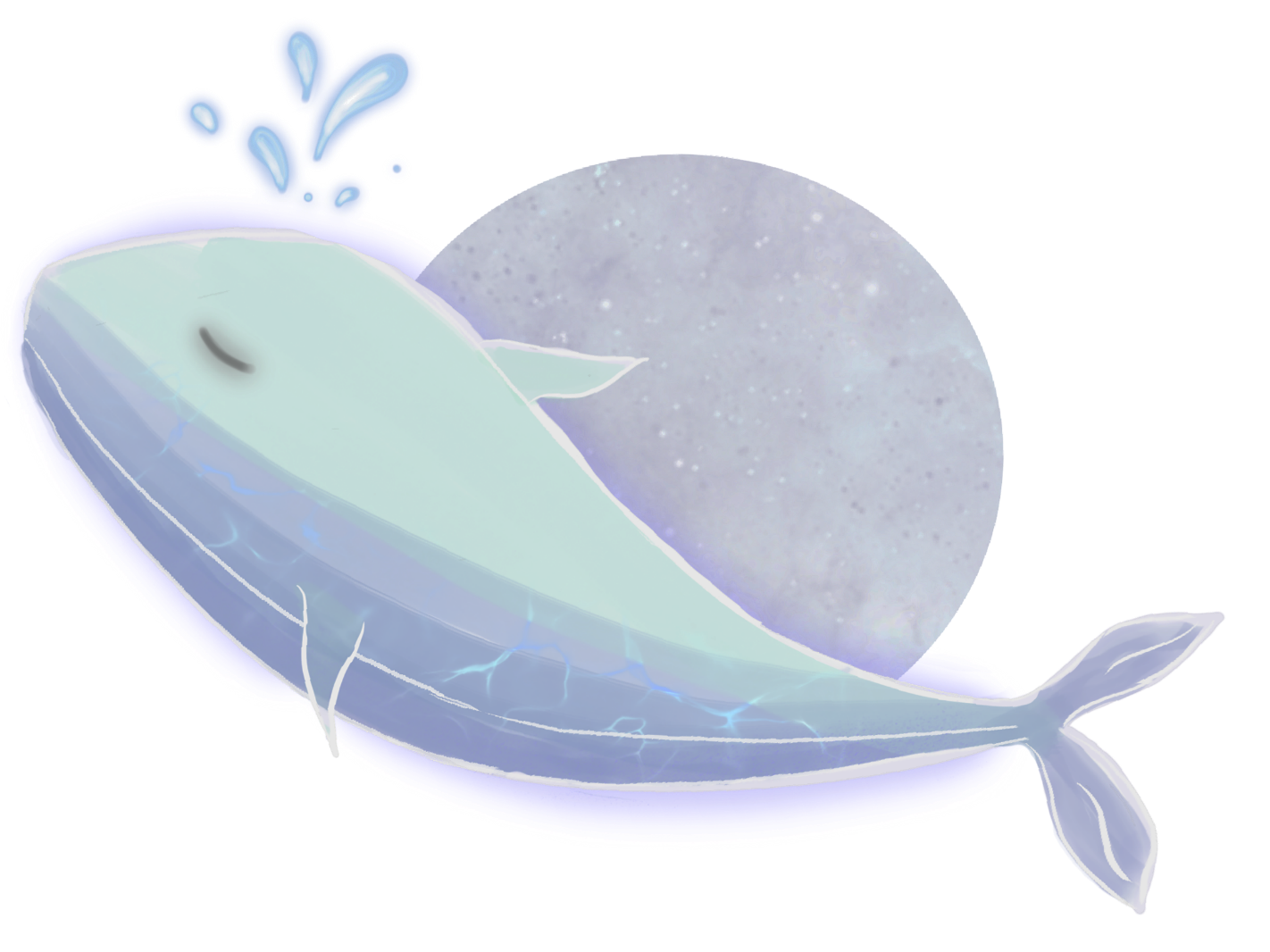 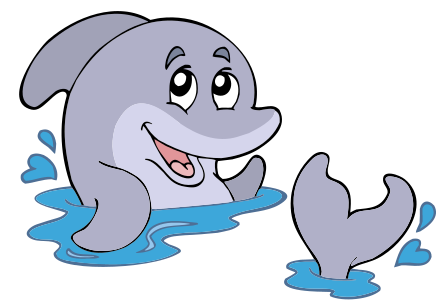